Kementerian Pendidikan,
Kebudayaan, Riset, dan Teknologi
Republik Indonesia
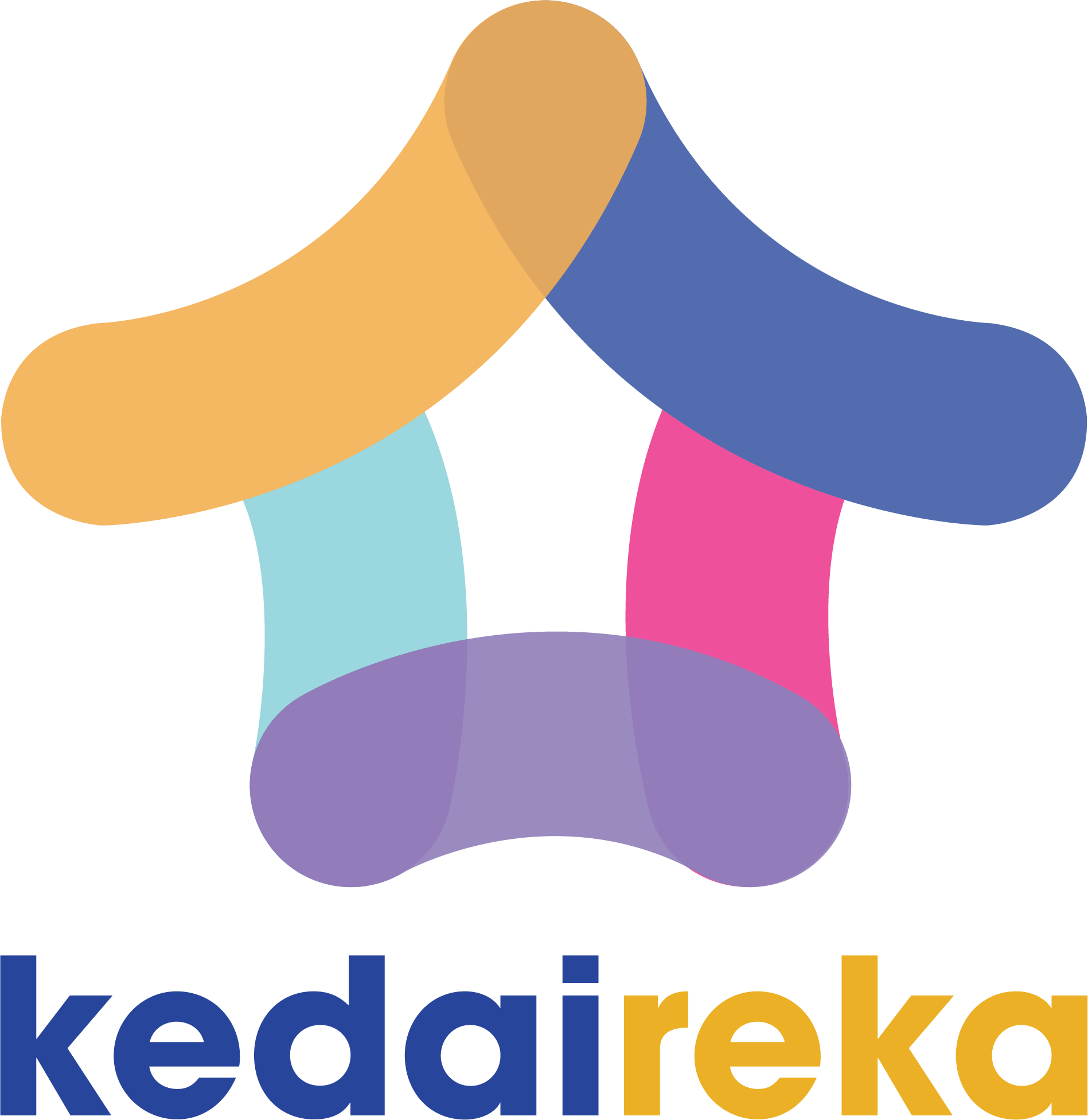 Ekosistem kolaborasi untuk inovasi
Kementerian Pendidikan,
Kebudayaan, Riset, dan Teknologi
Republik Indonesia
ILUSTRASI EKOSISTEM
Mitra
Dunia Usaha / Dunia Industri
Insan
Perguruan Tinggi
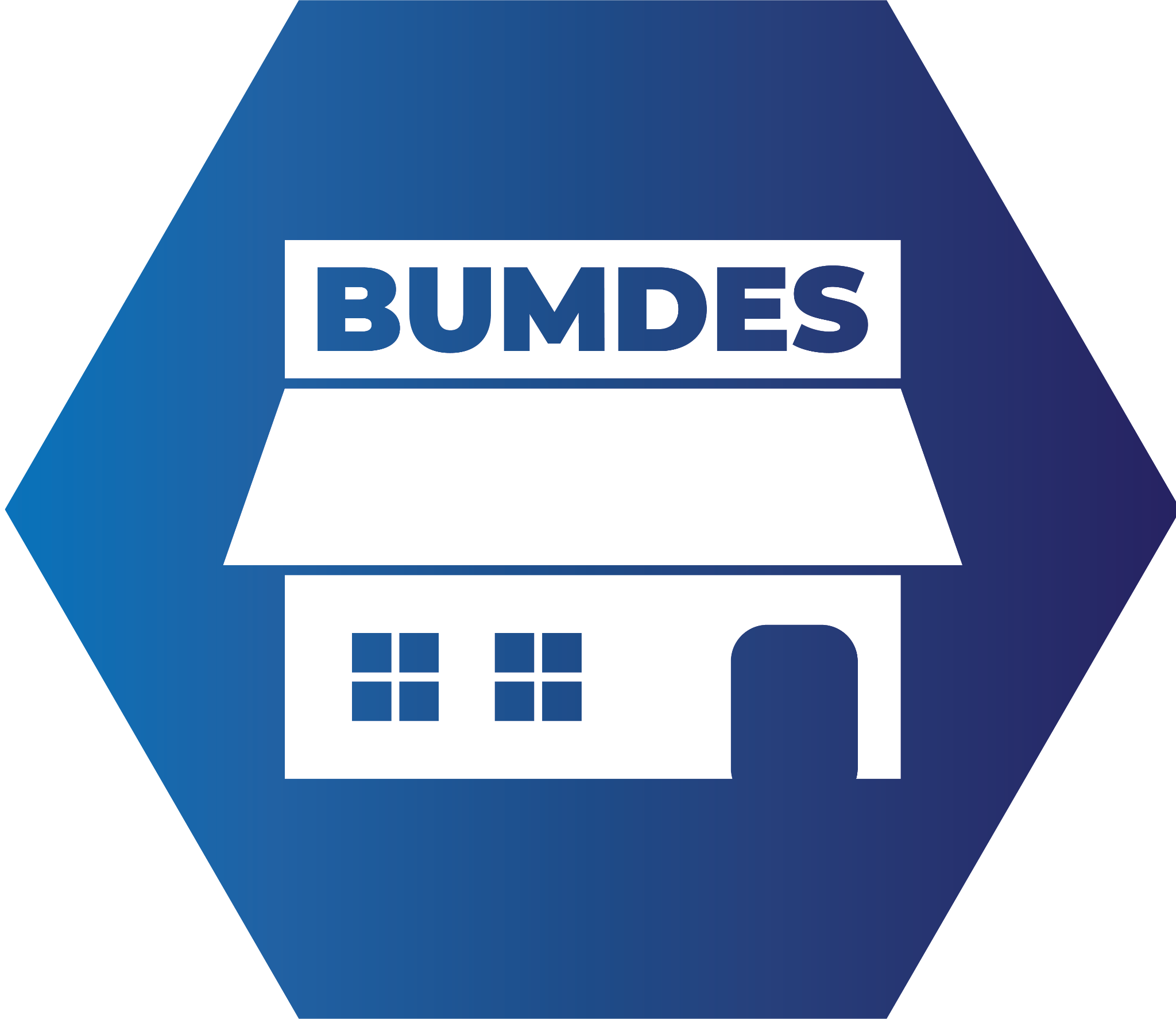 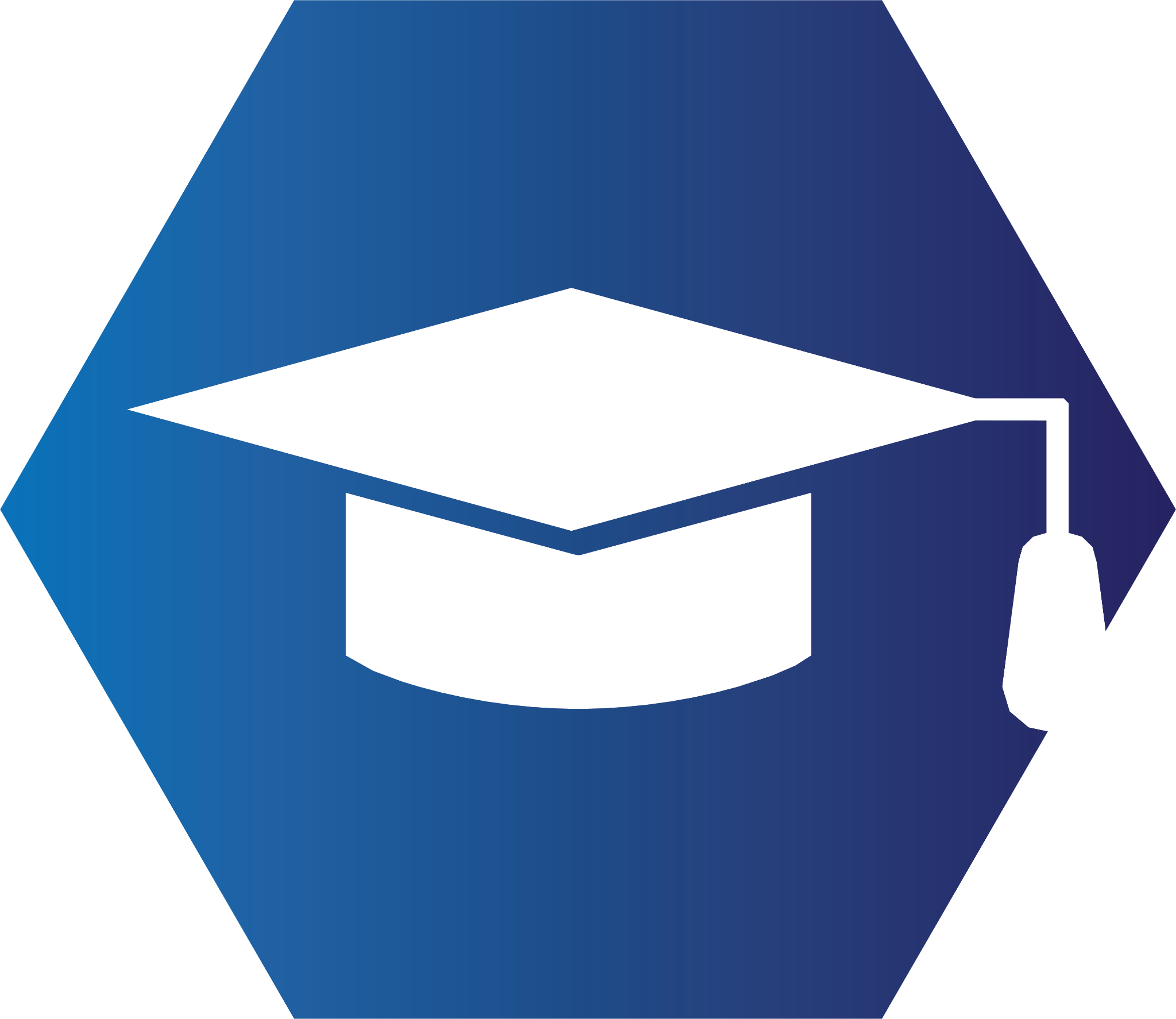 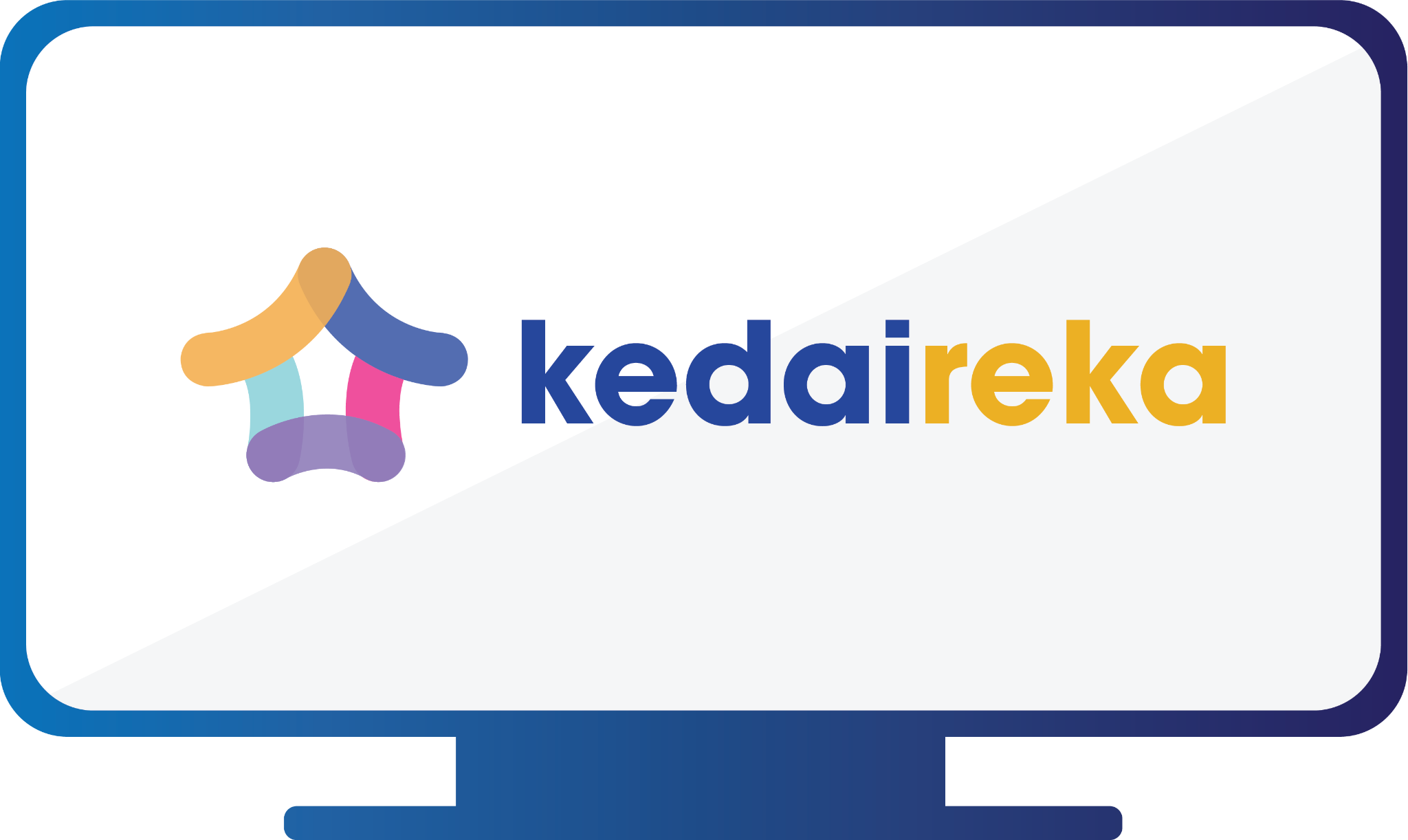 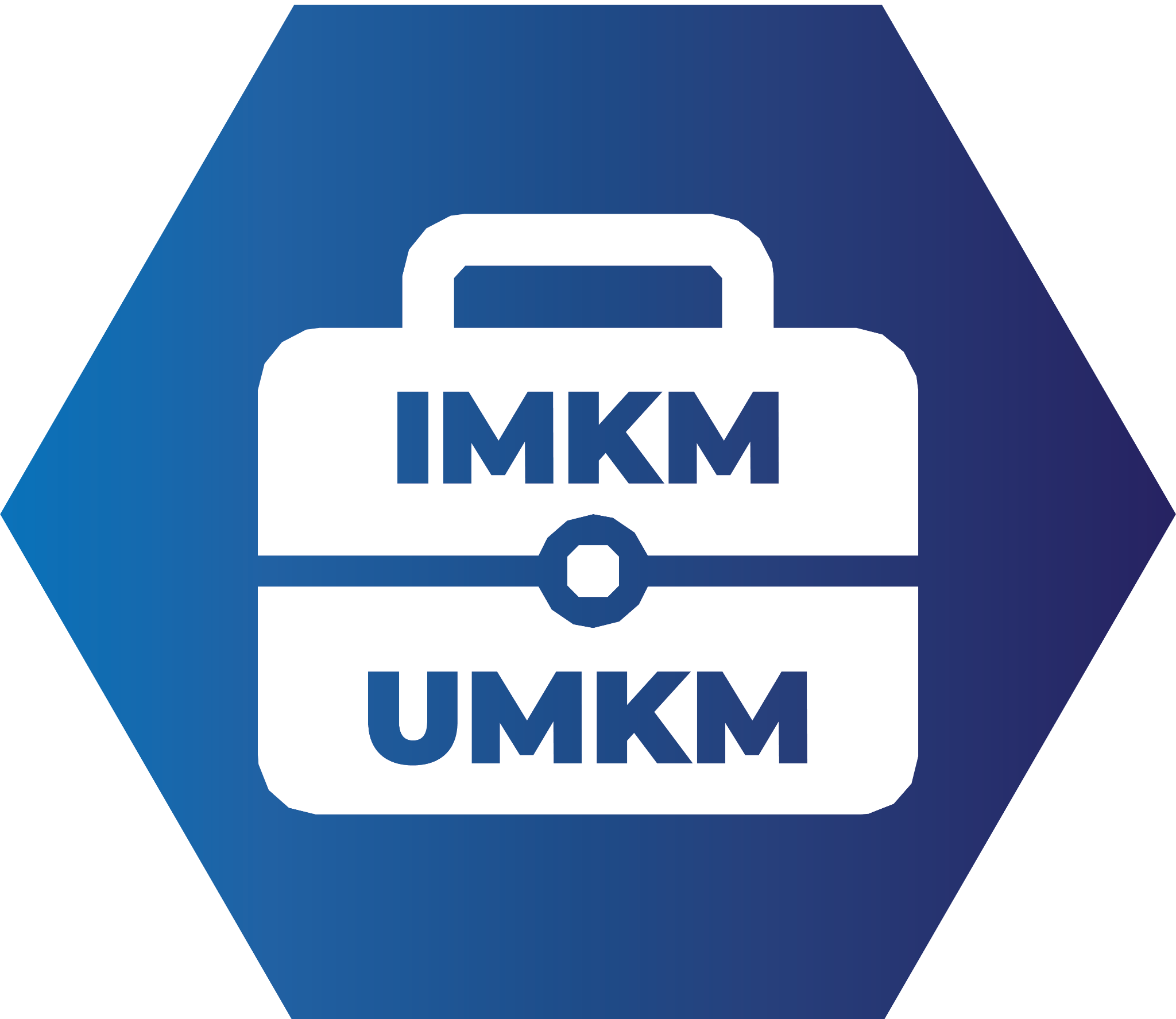 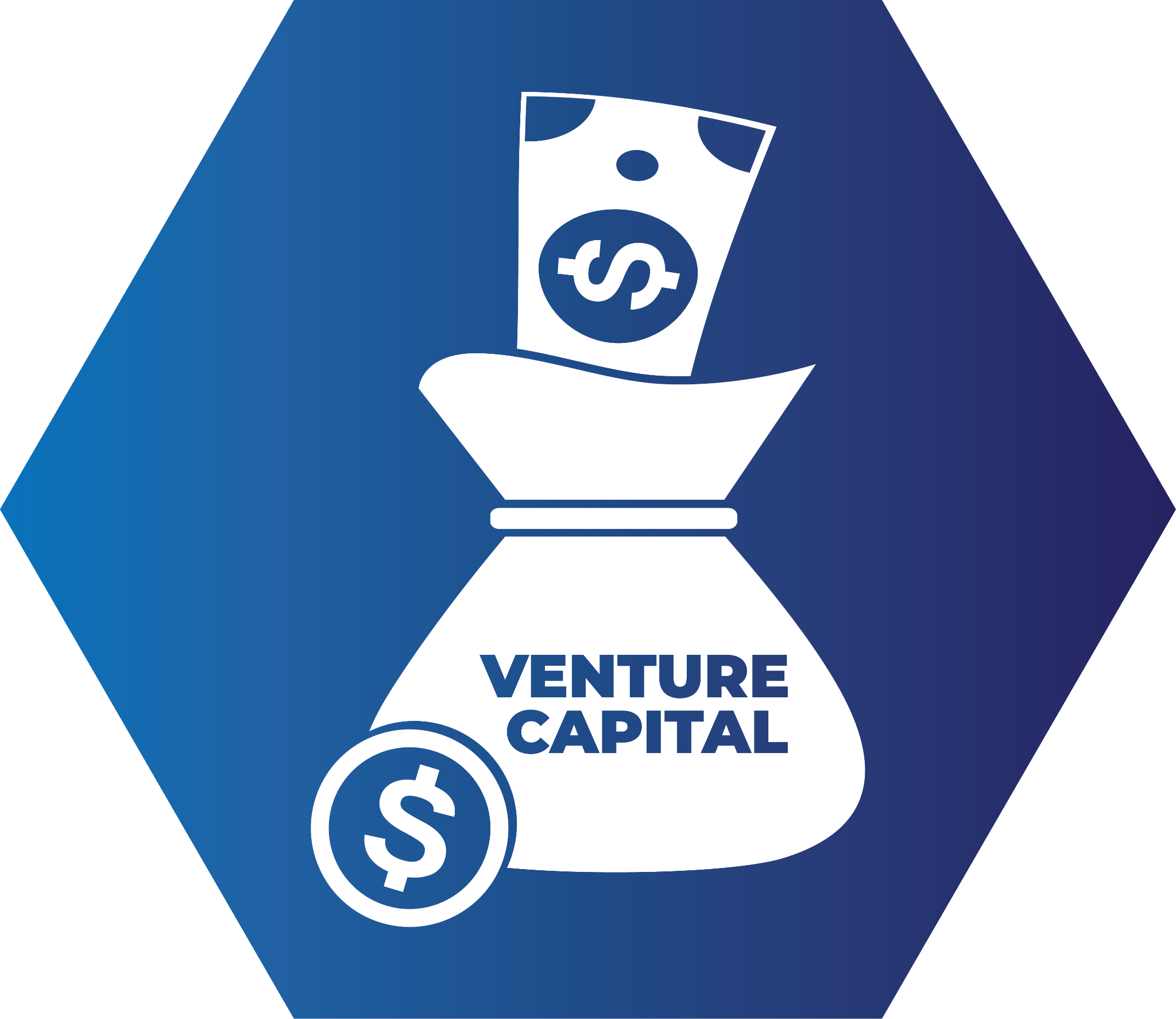 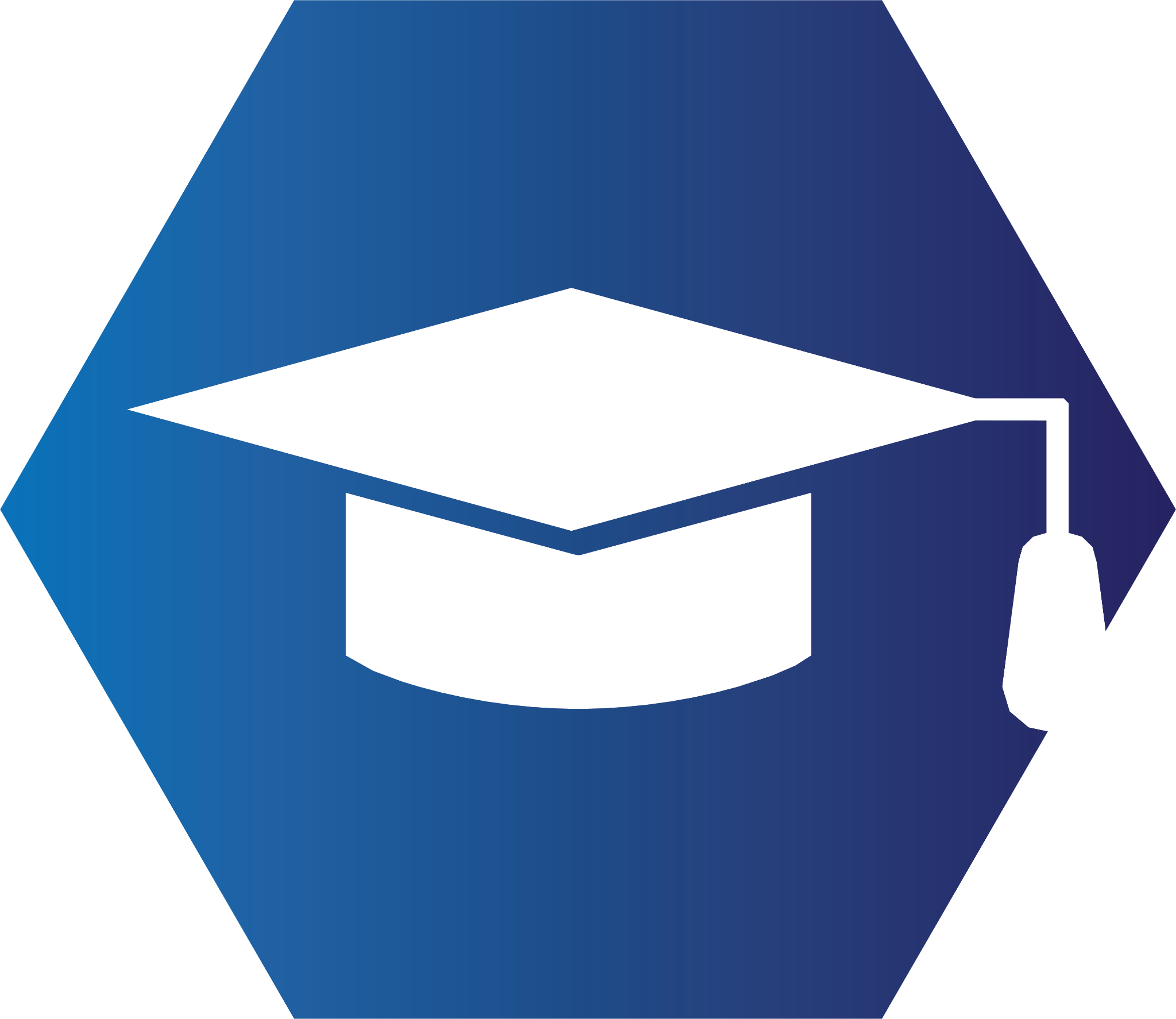 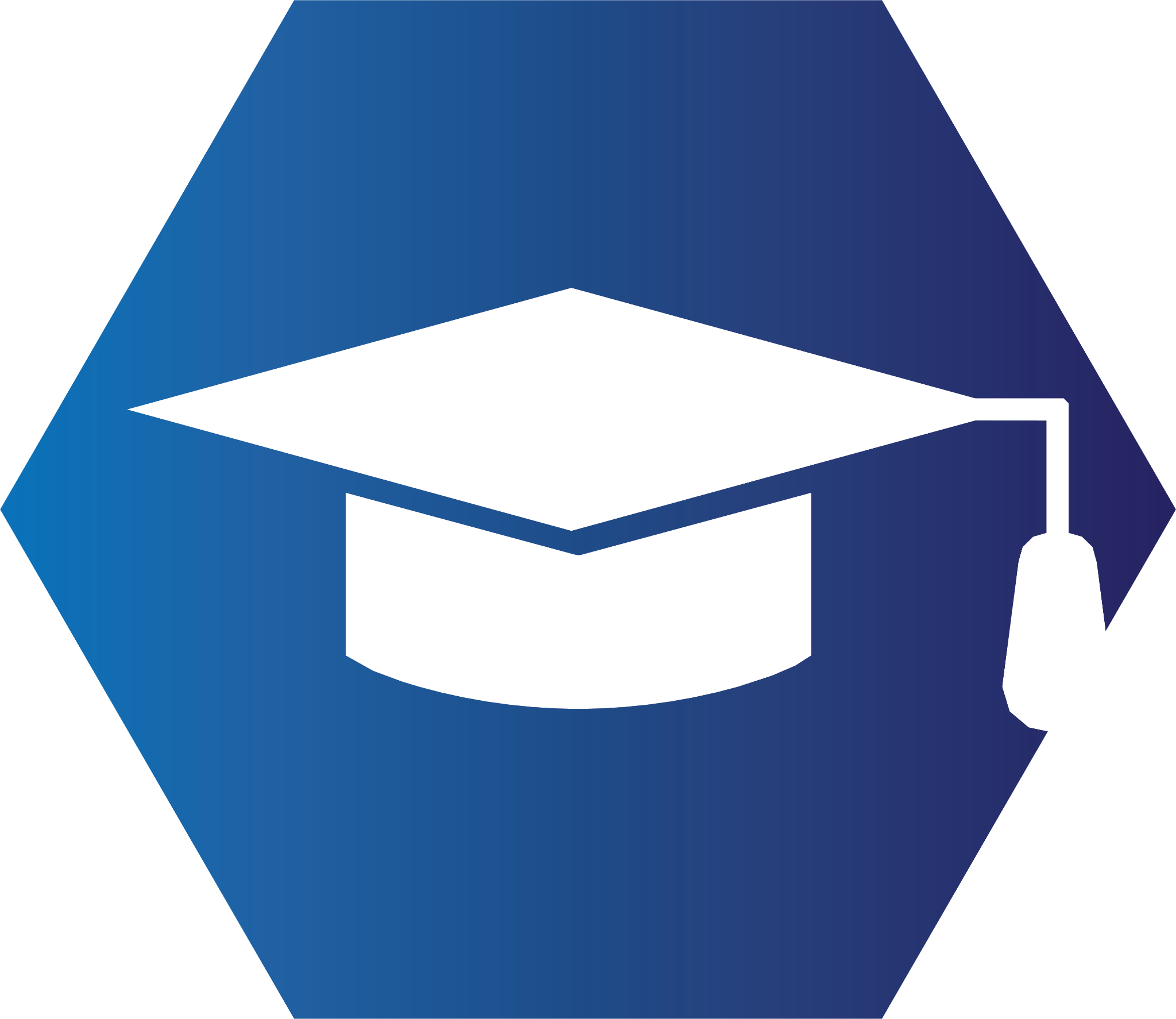 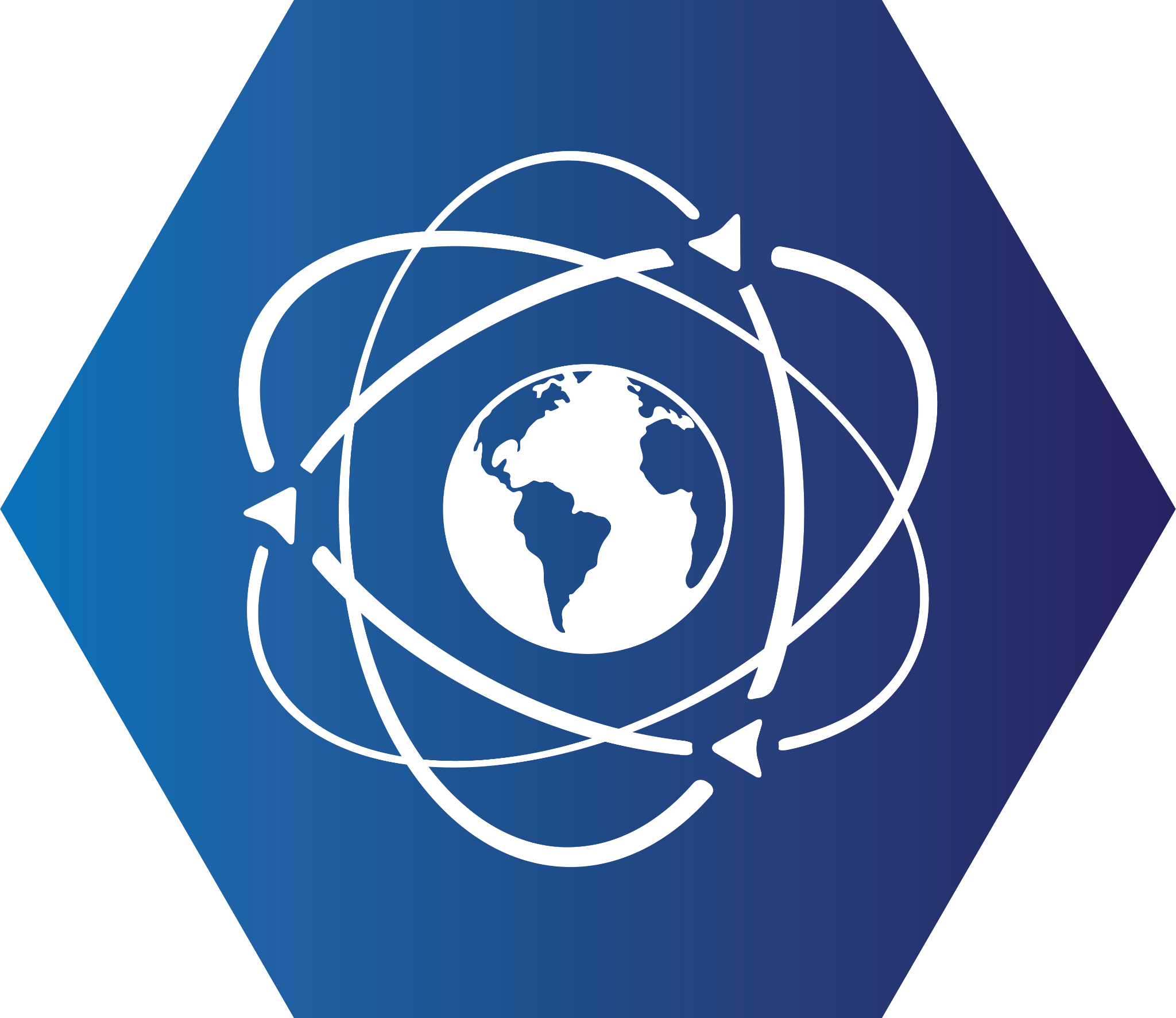 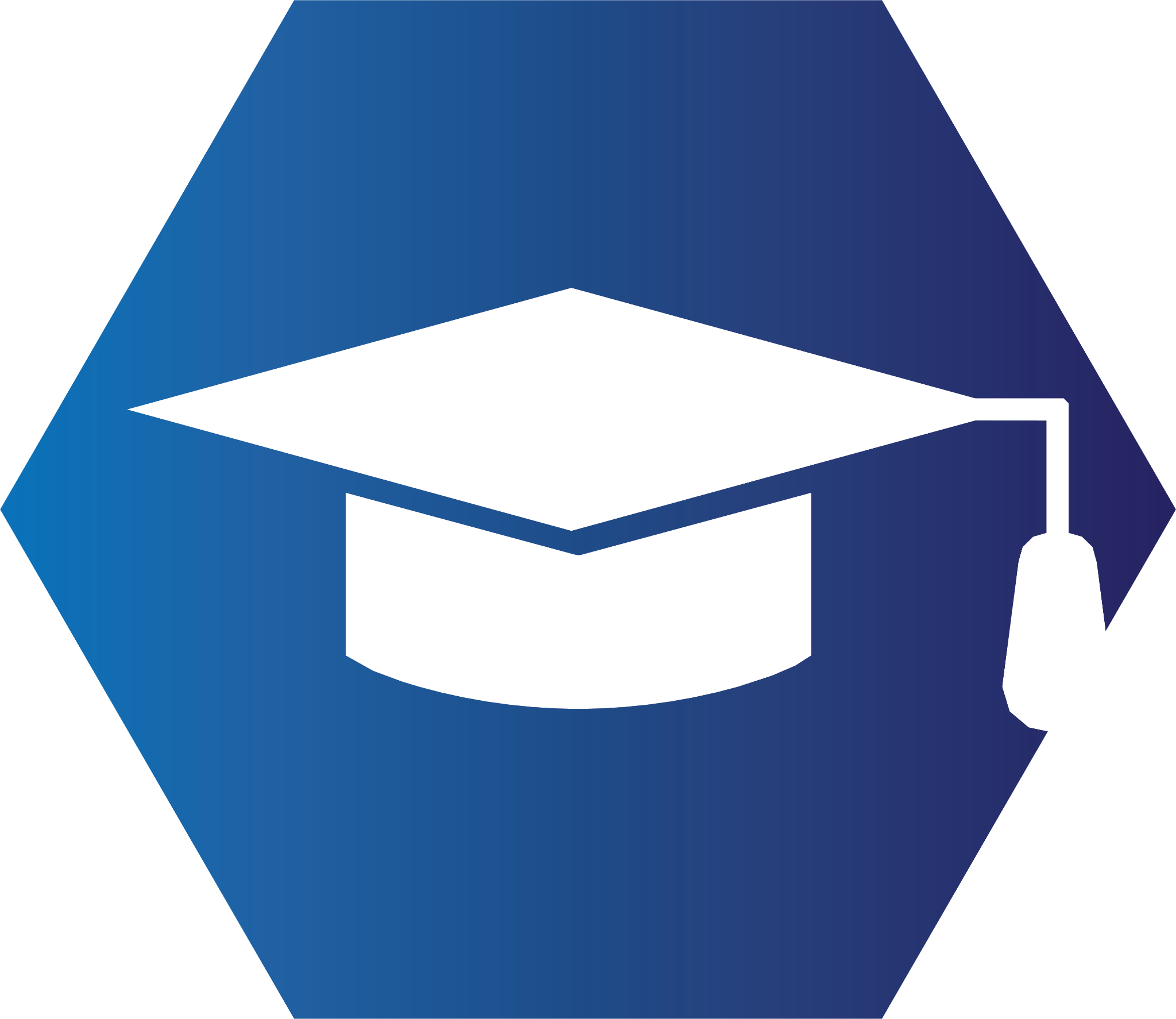 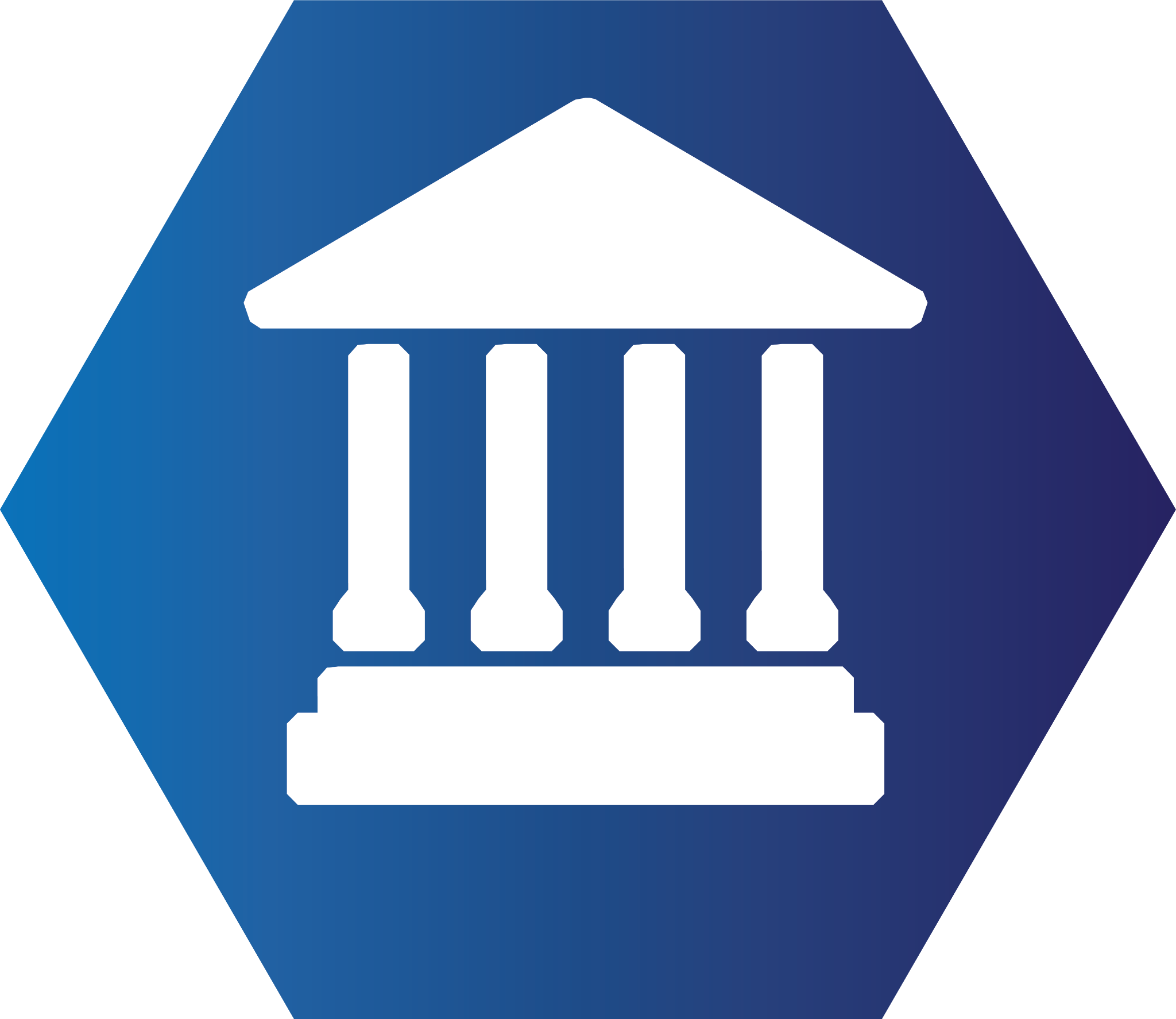 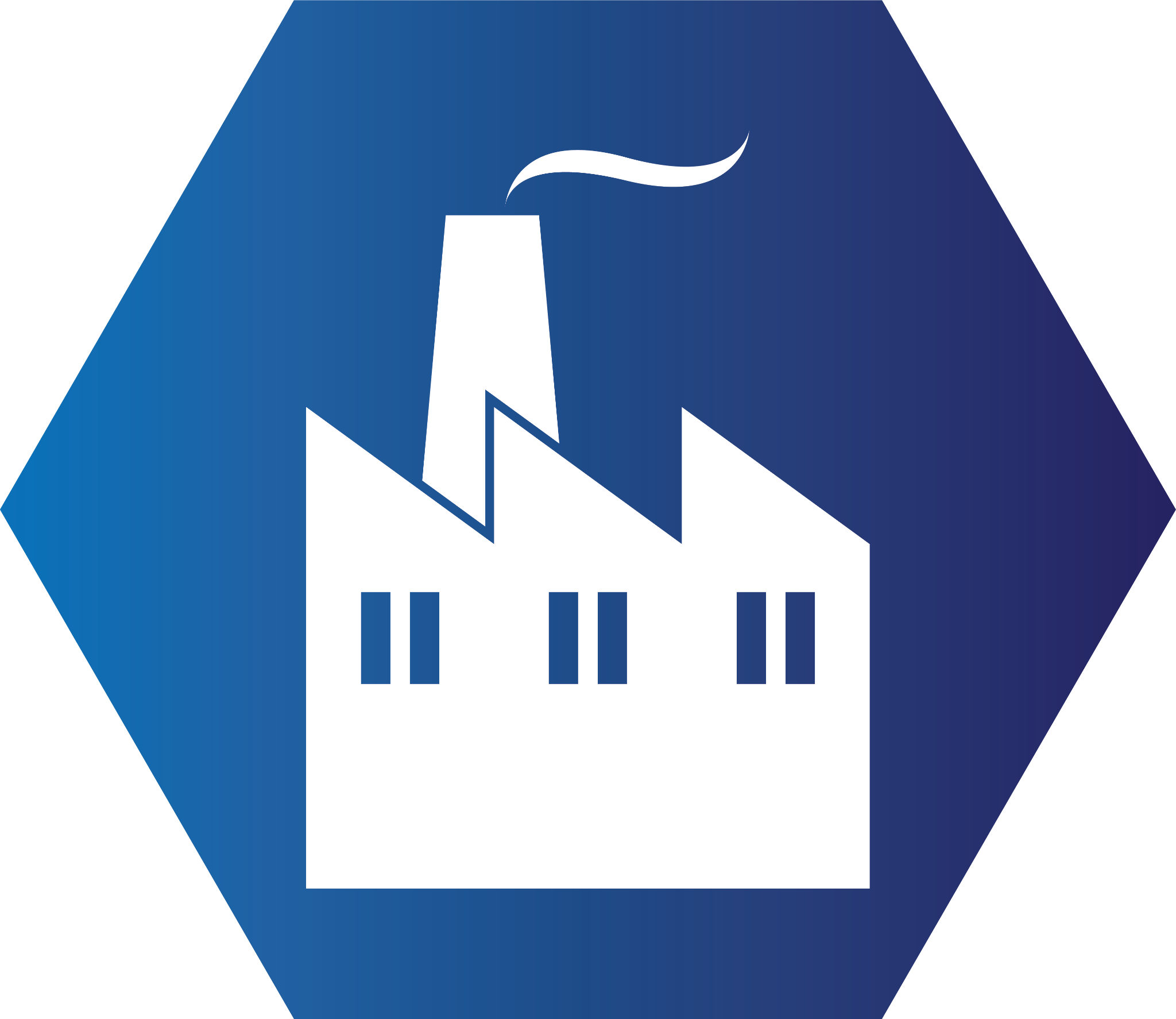 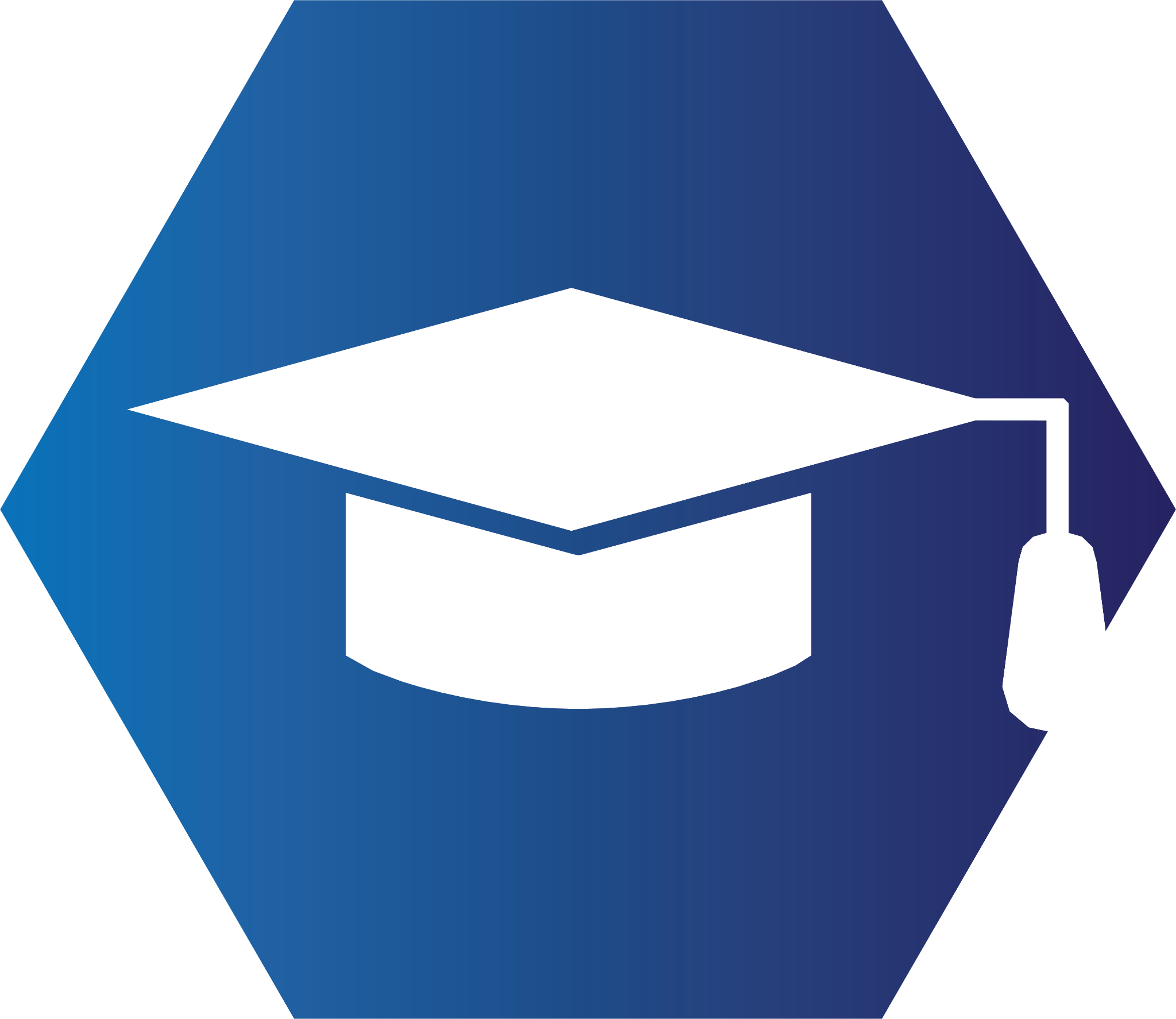 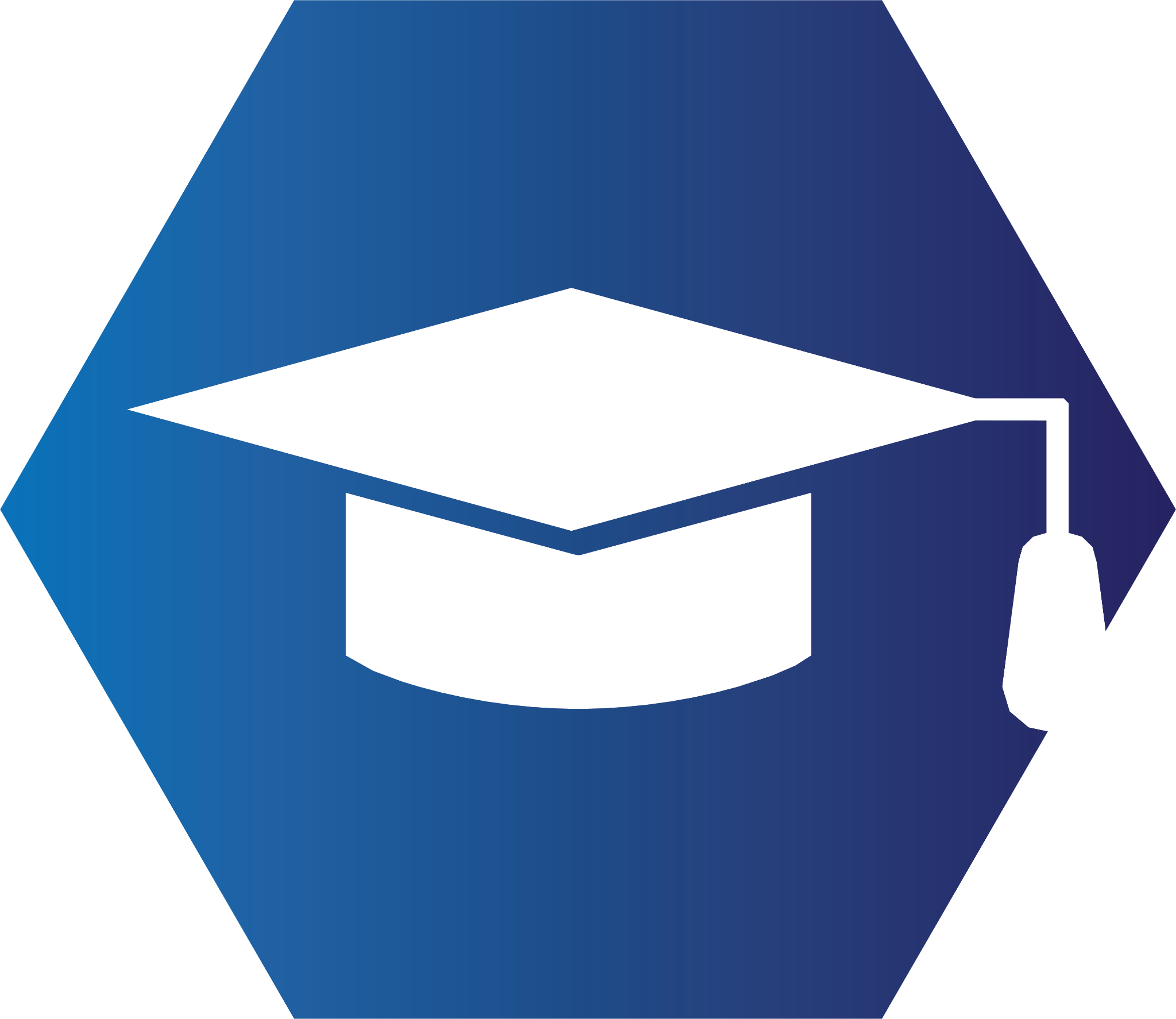 Demokratisasi Akses
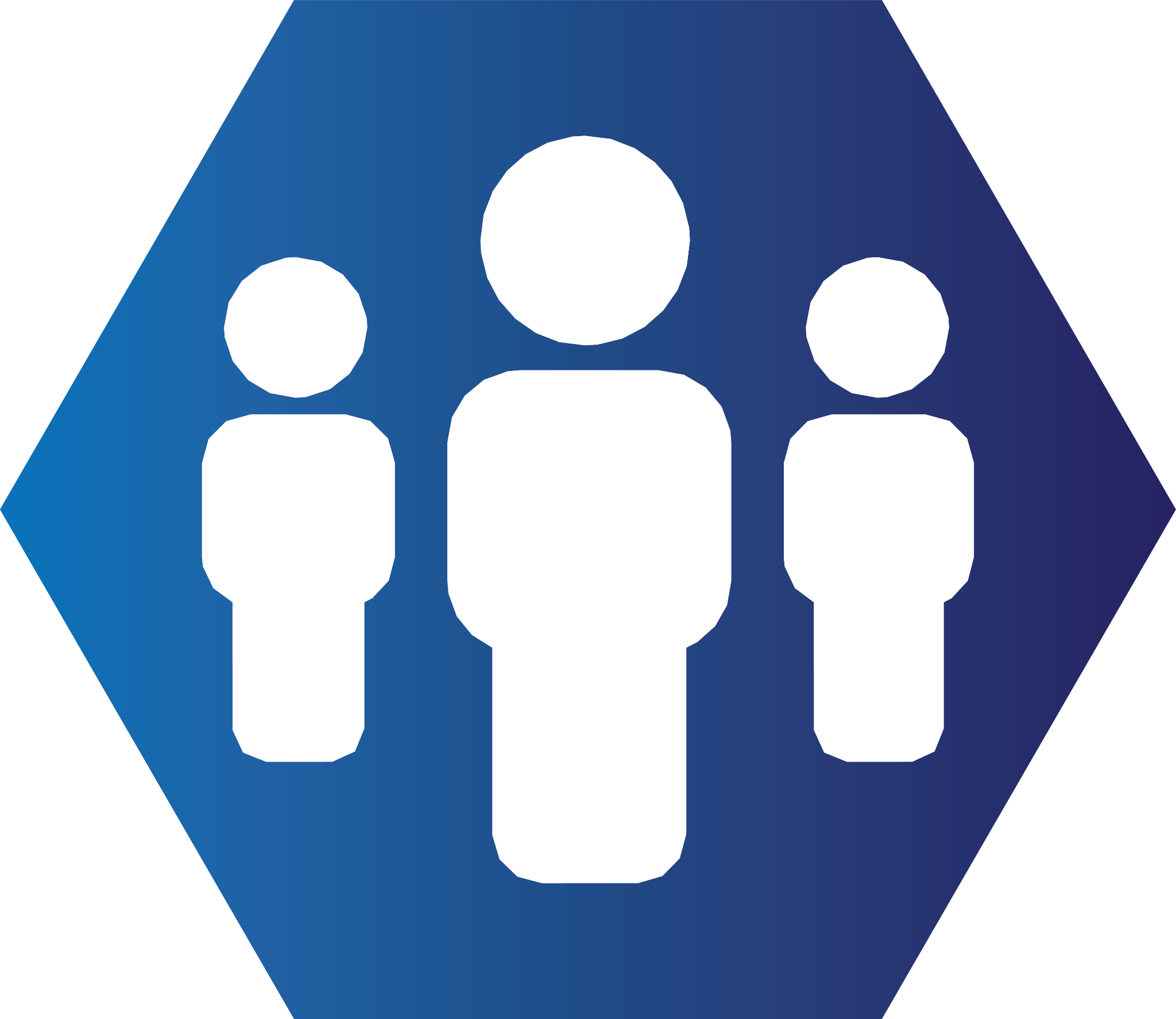 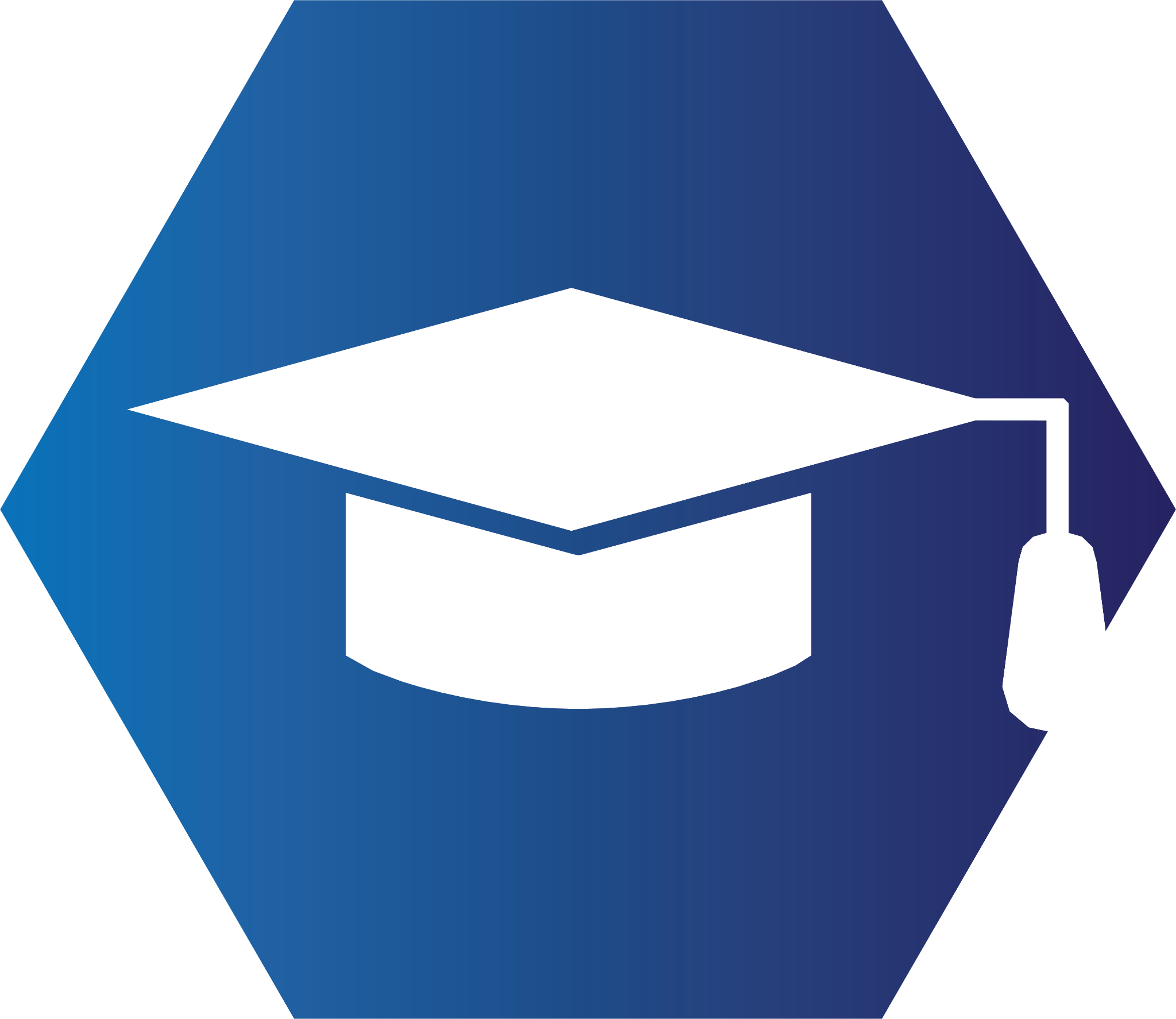 Akselerasi Inovasi
Otomatisasi Proses
Peluang Cipta
Kreasi Reka
Kolaborasi Pentahelix
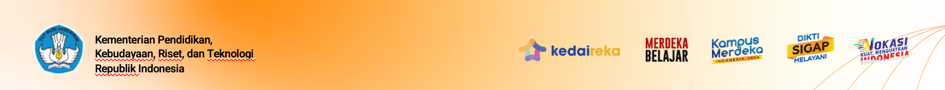 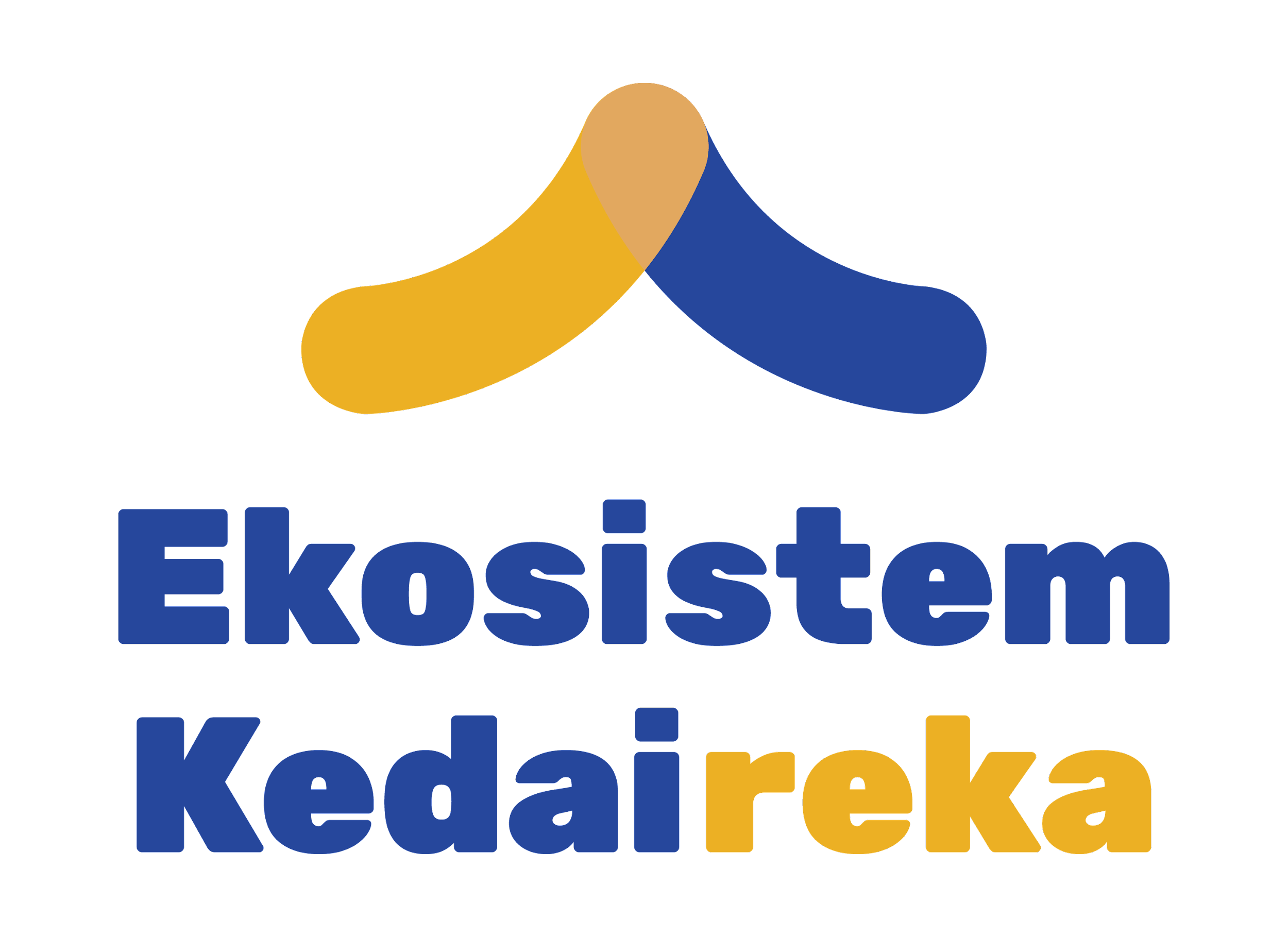 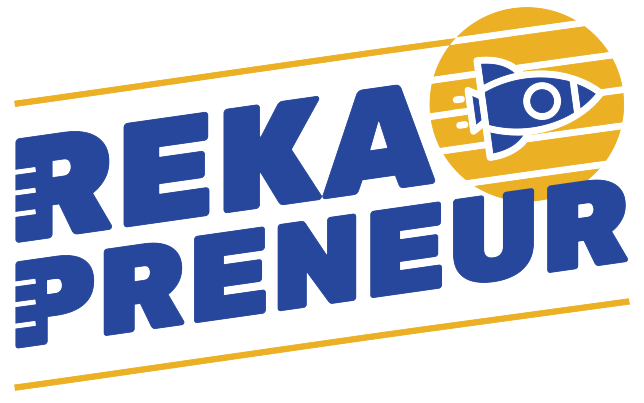 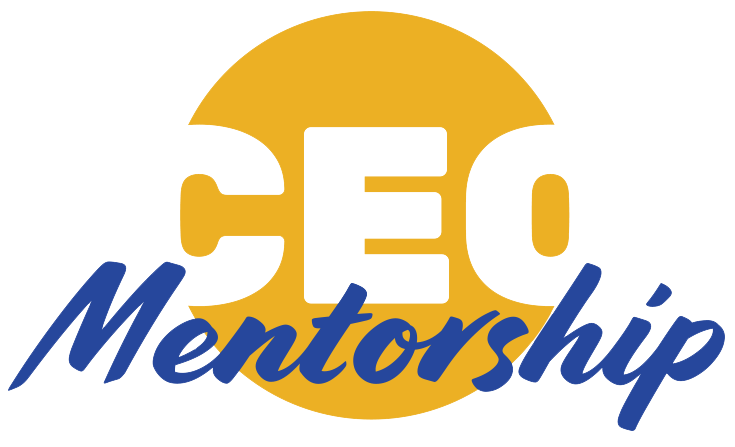 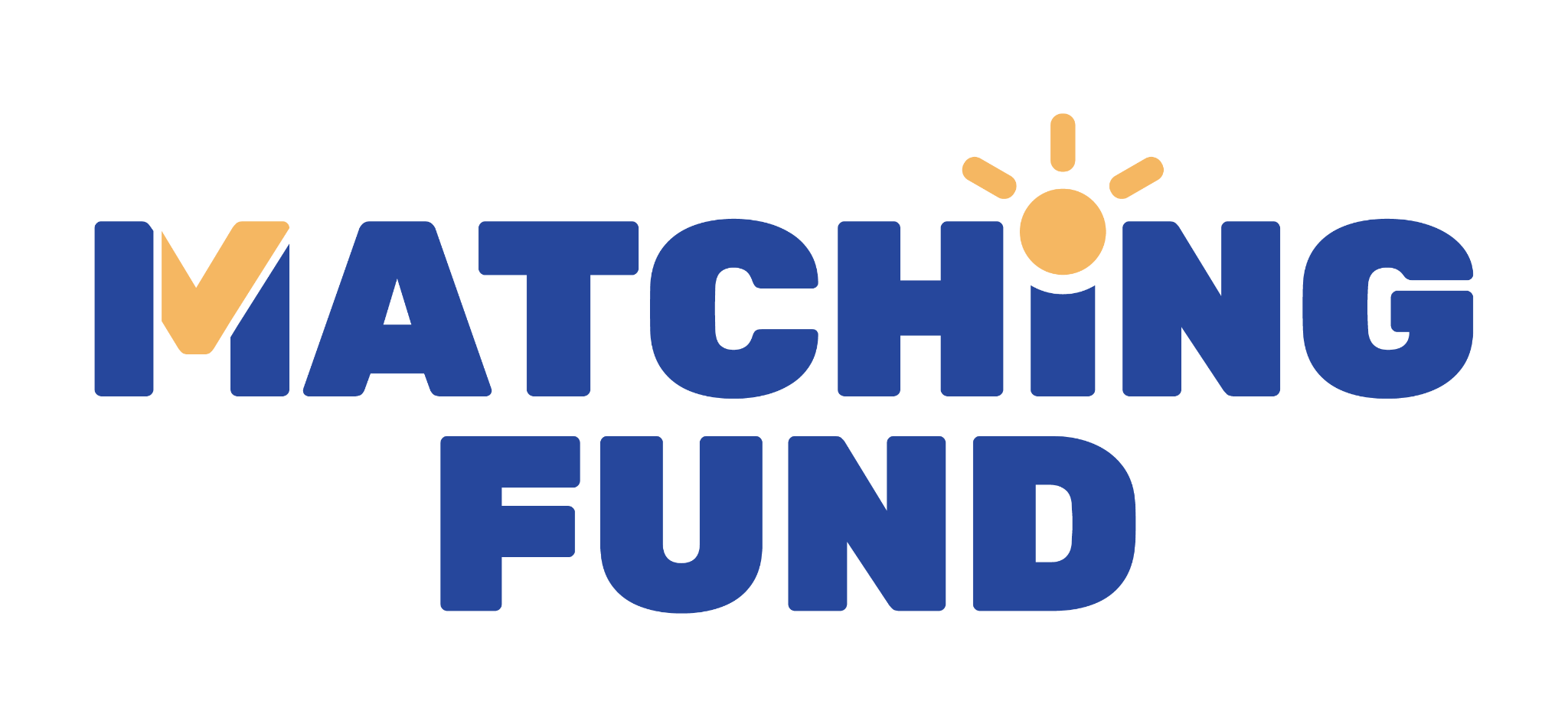 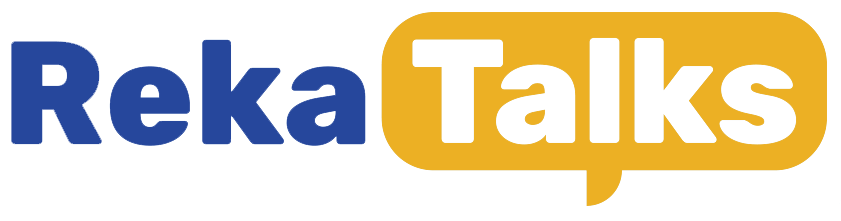 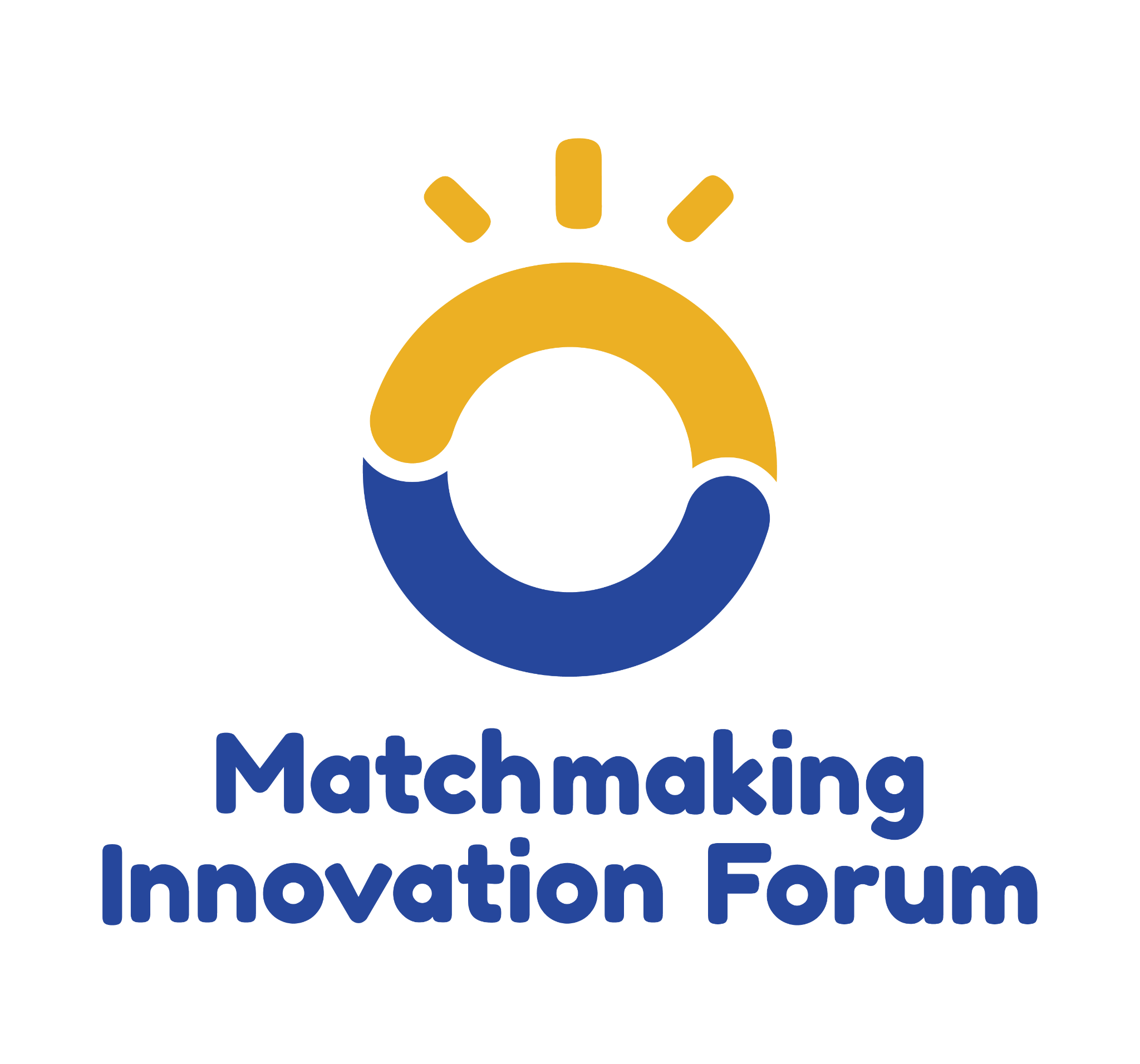 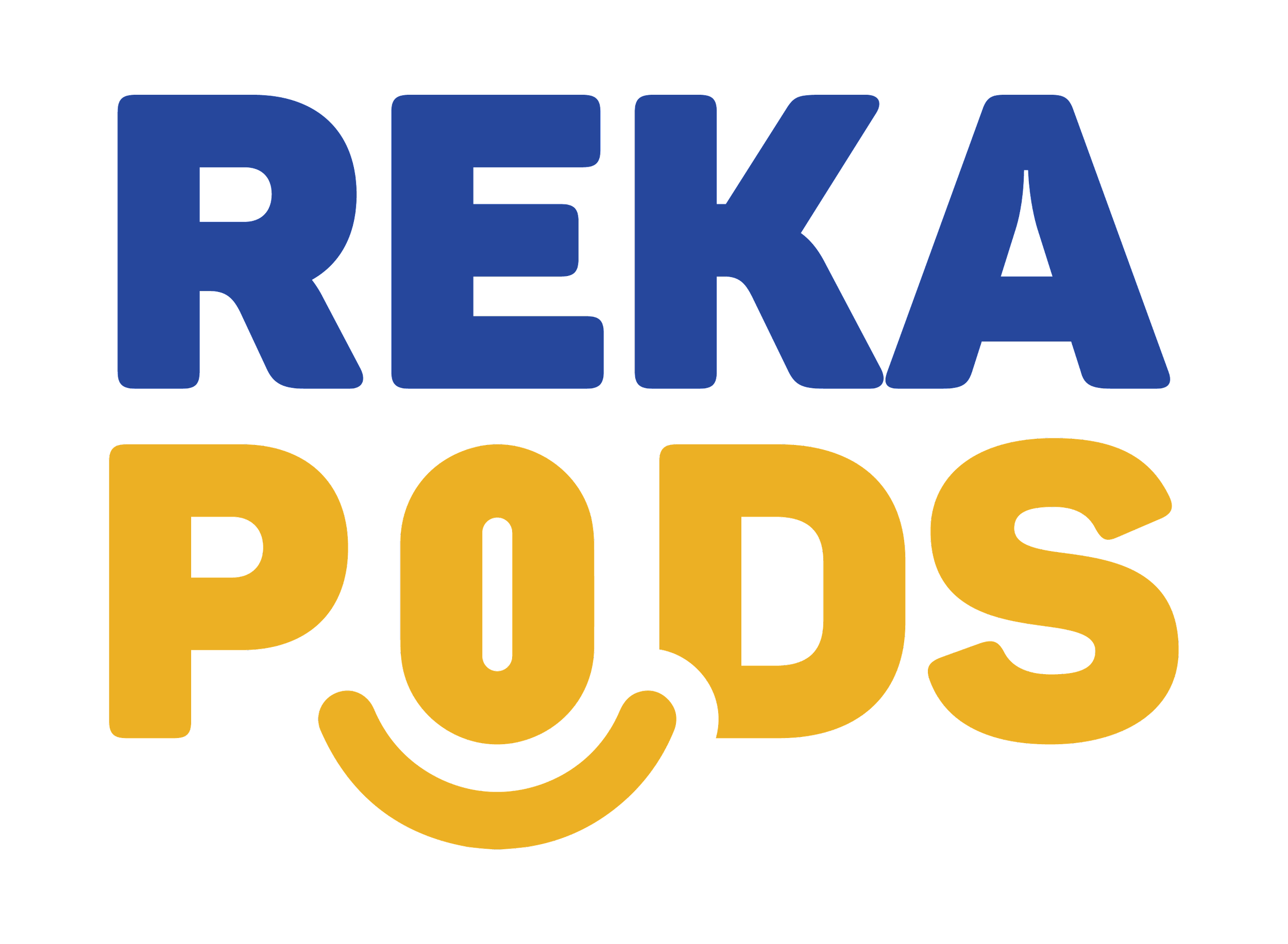 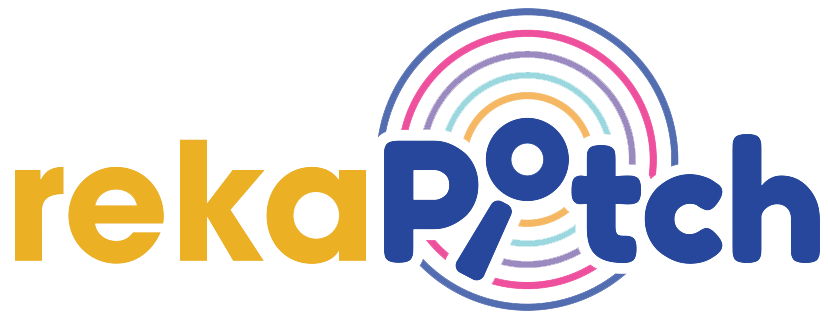 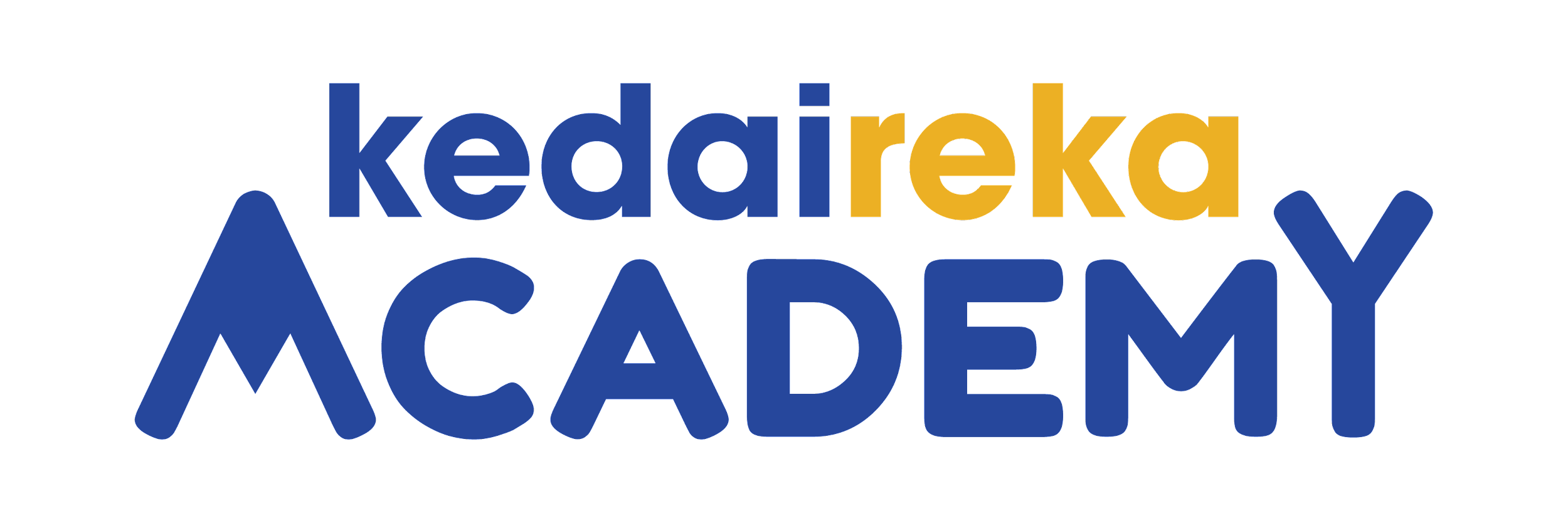 Kementerian Pendidikan,
Kebudayaan, Riset, dan Teknologi
Republik Indonesia
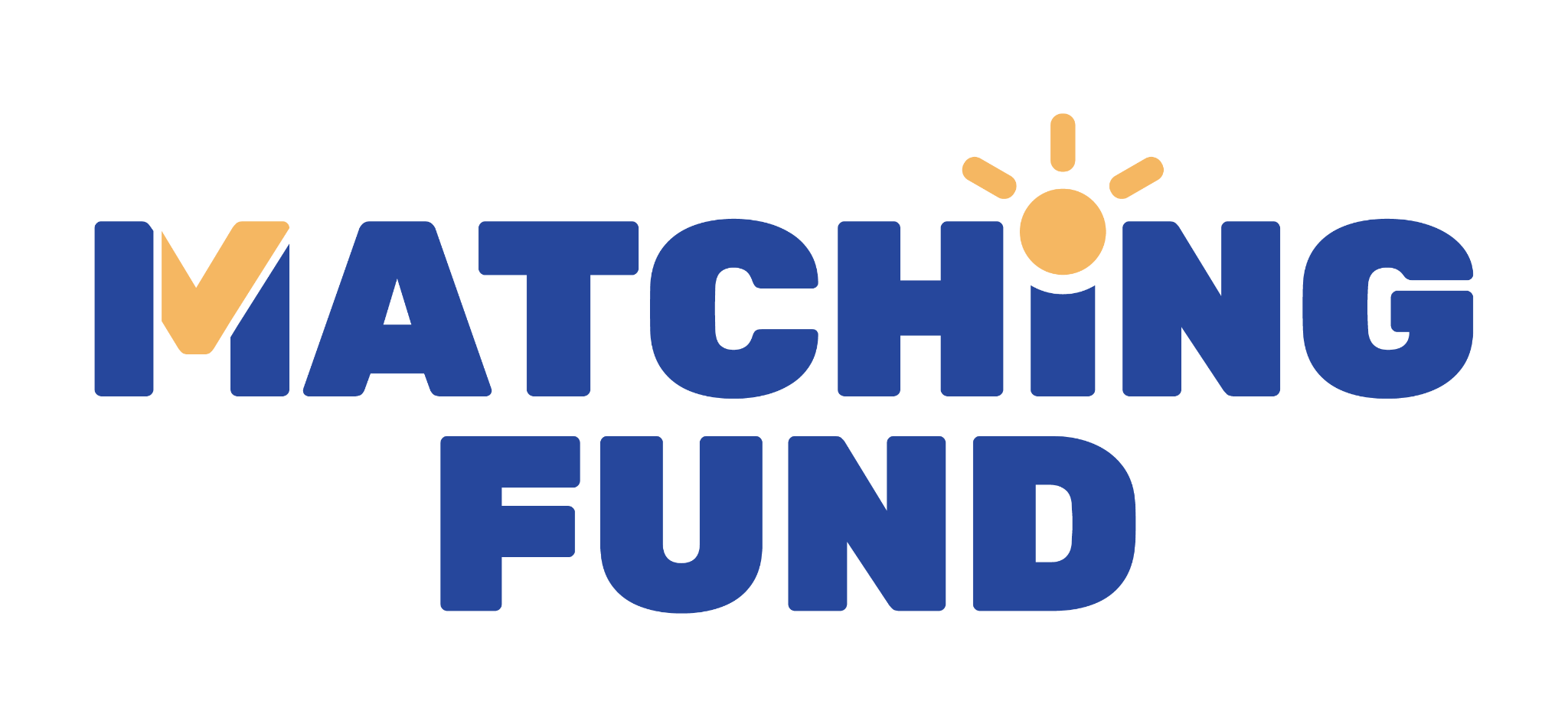 Kementerian Pendidikan,
Kebudayaan, Riset, dan Teknologi
Republik Indonesia
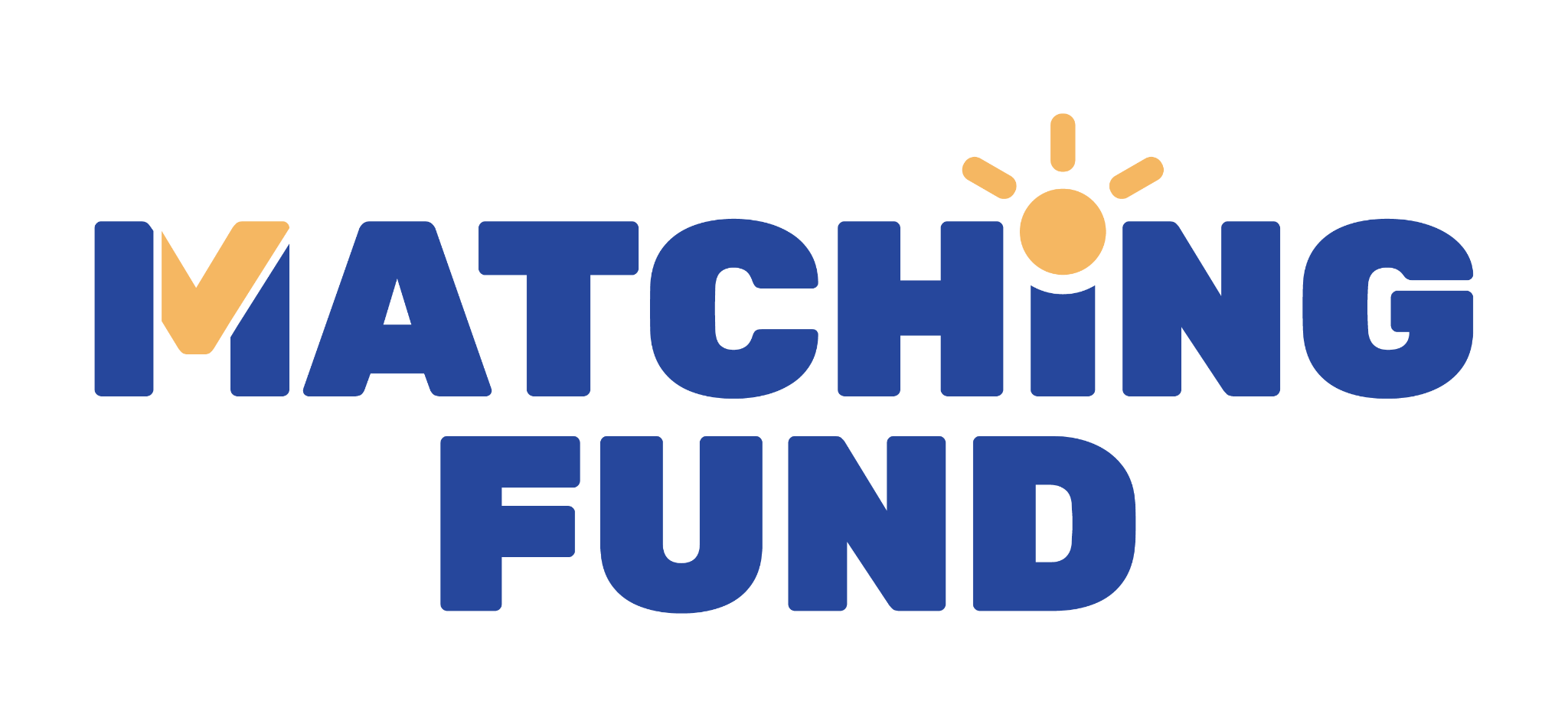 Program pendanaan dari Direktorat Jenderal Pendidikan Tinggi, Riset, dan Teknologi yang melibatkan insan perguruan tinggi dan Dunia Usaha Dunia Industri (DUDI) untuk bersama-sama terlibat dalam menjawab tantangan di dalam dunia industri serta membentuk ekosistem Merdeka Belajar. 

Kedaireka Matching Fund di tahun 2021 dan 2022 mengusung lima tema prioritas yang terdiri dari Ekonomi Hijau, Ekonomi Biru, Ekonomi Digital, Kemandirian Kesehatan dan Pariwisata. Selain itu, dibuka juga tema umum di luar dari 5 isu prioritas tersebut.
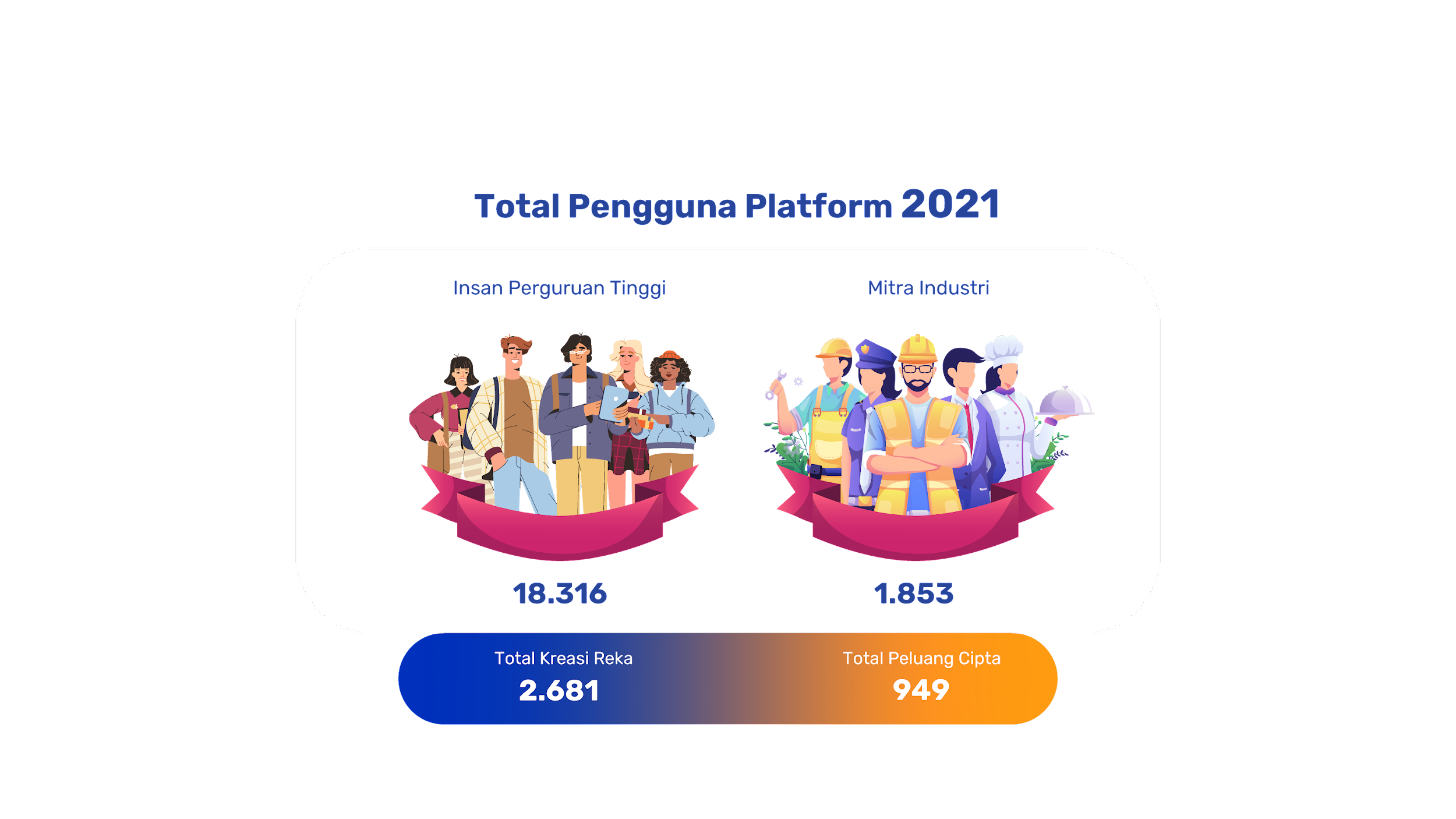 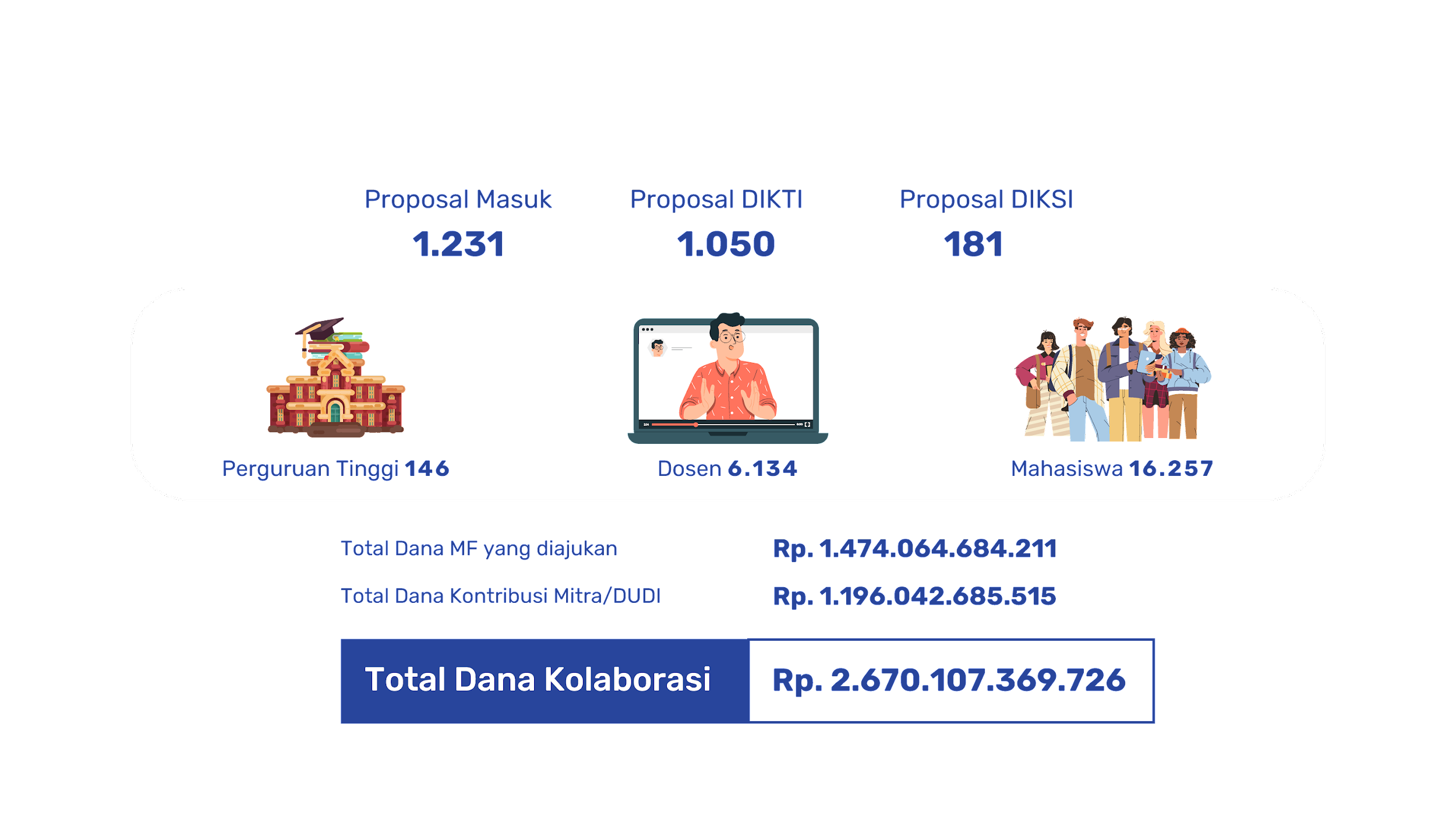 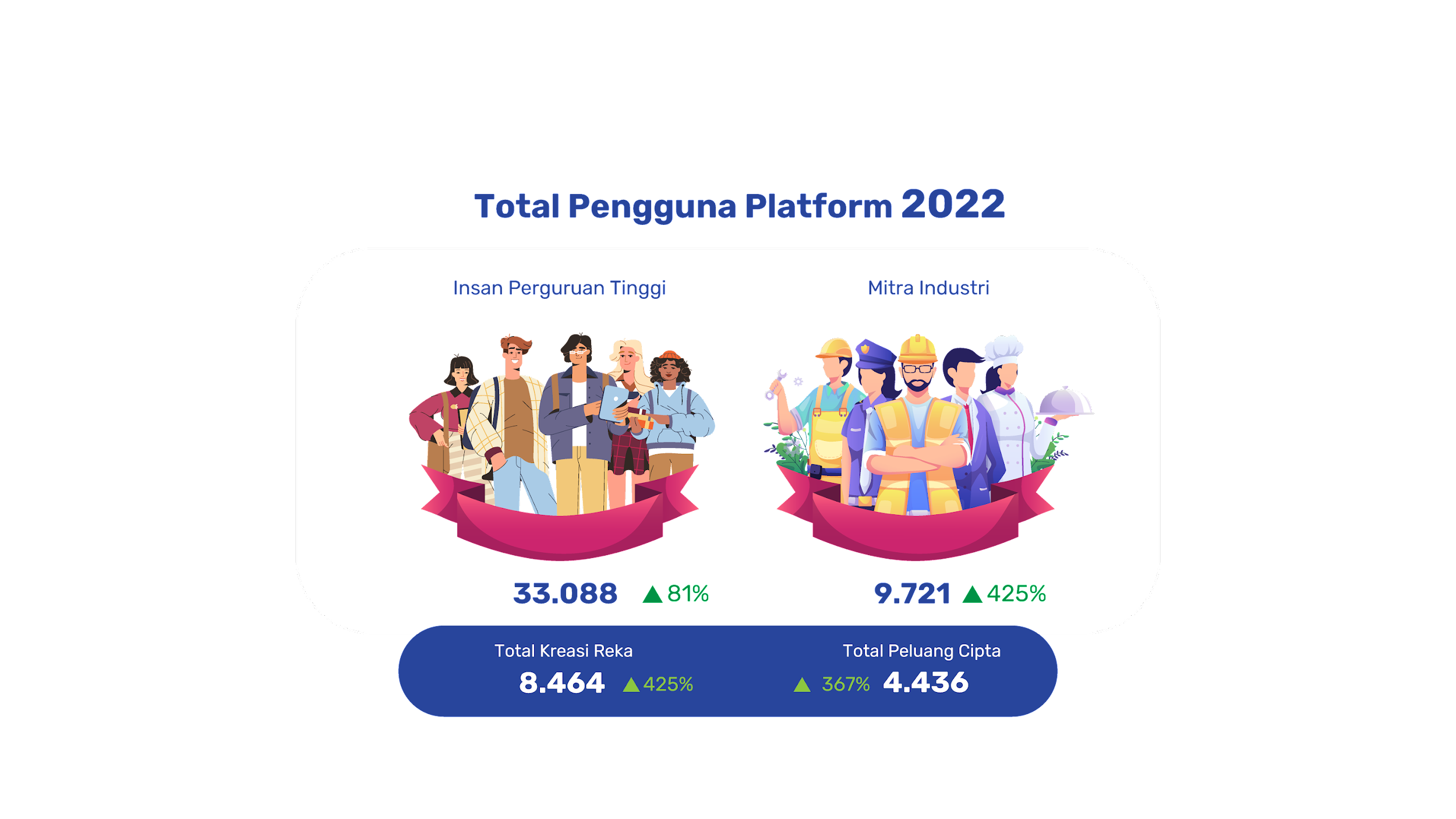 458%
222%
108%
377%
38.183
10.342
8652
4529
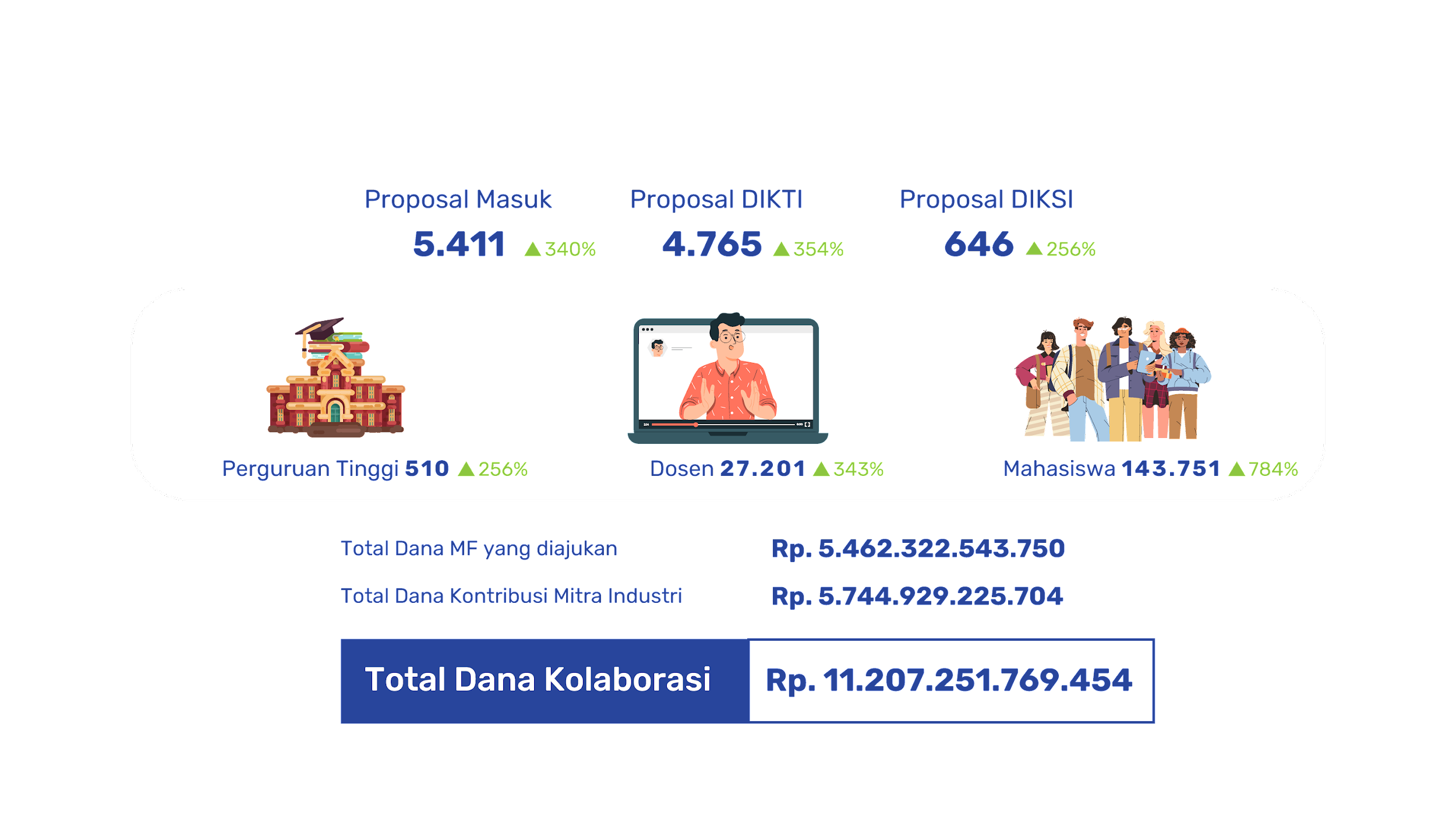 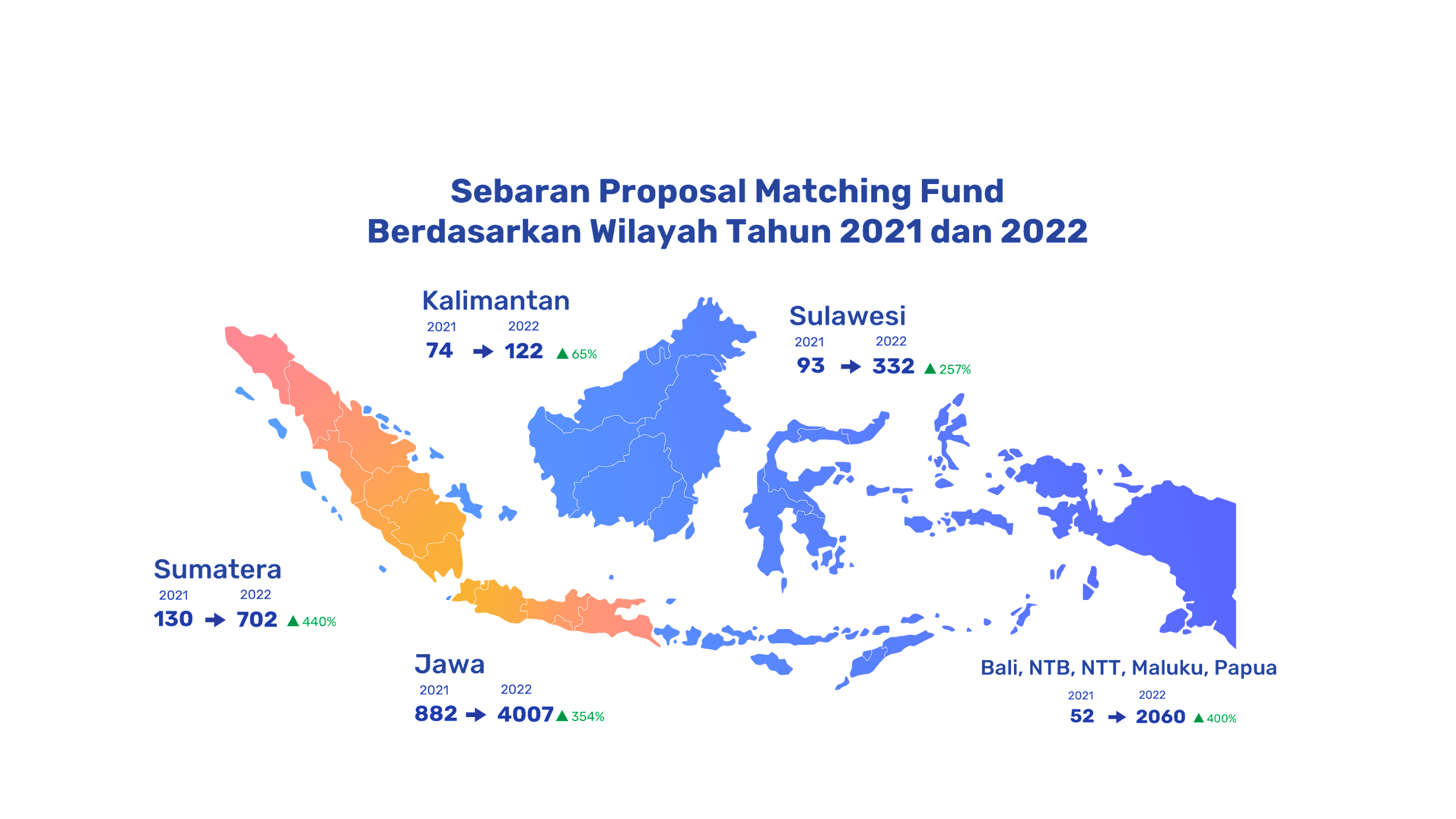 260
Kementerian Pendidikan,
Kebudayaan, Riset, dan Teknologi
Republik Indonesia
Jumlah penerima bantuan
172
Jumlah penerima bantuan 
921
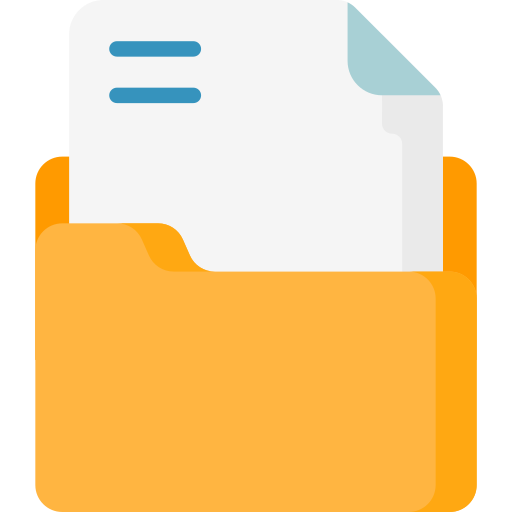 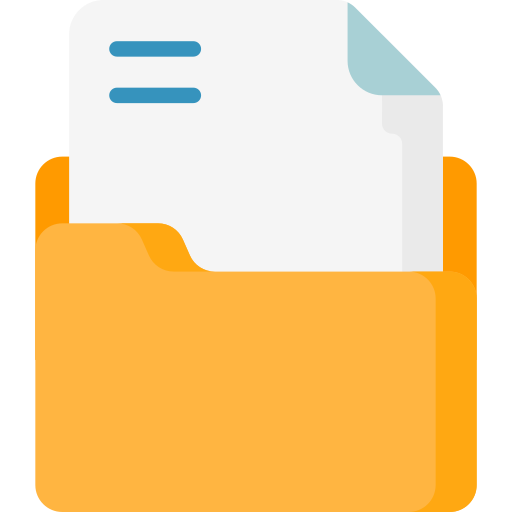 DIKSI
DIKTI
Penerima Matching Fund 2022
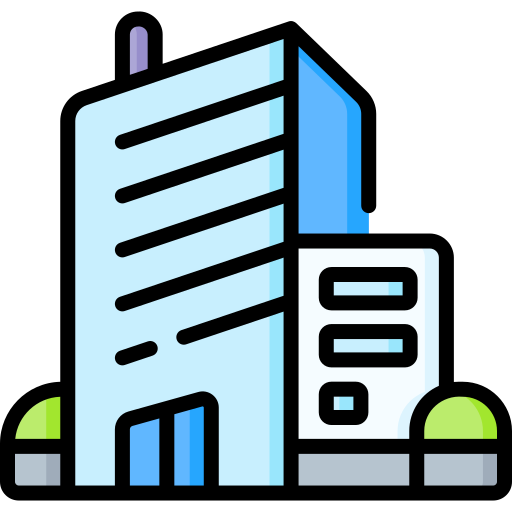 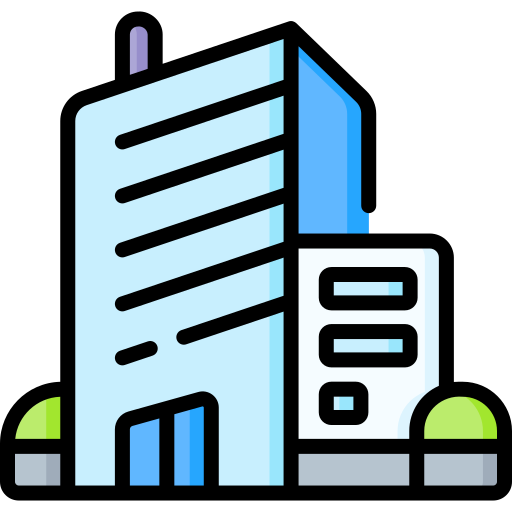 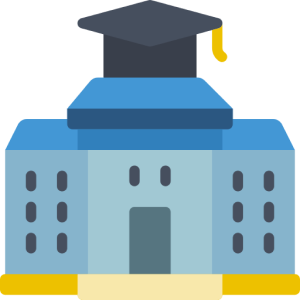 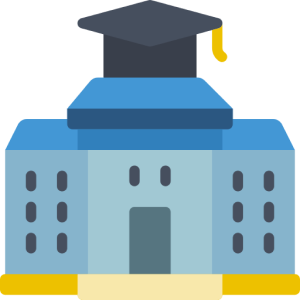 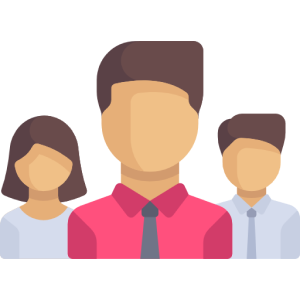 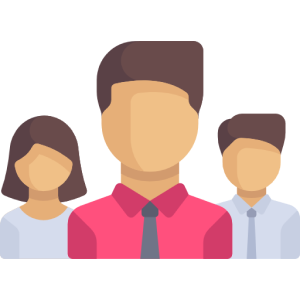 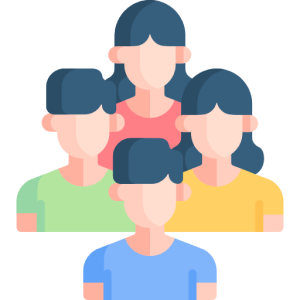 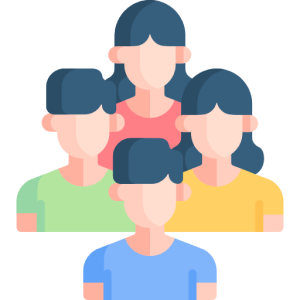 MITRA
MITRA
MAHASISWA
DOSEN
DOSEN
UNIVERSITAS
UNIVERSITAS
MAHASISWA
831
157
213
69
28391
4701
963
4923
DANA IN-CASH MITRA/DUDI
DANA IN-CASH MITRA/DUDI
Rp267,510,311,696
Rp17,827,451,912
DANA IN-KIND MITRA/DUDI
DANA IN-KIND MITRA/DUDI
TOTAL DANA MITRA
TOTAL DANA MITRA
DANA DIKTI
DANA DIKSI
Rp363,521,898,225
Rp54,607,855,711
Rp631,032,209,921
Rp72,435,307,623
Rp511,689,478,504
Rp57,403,401,000
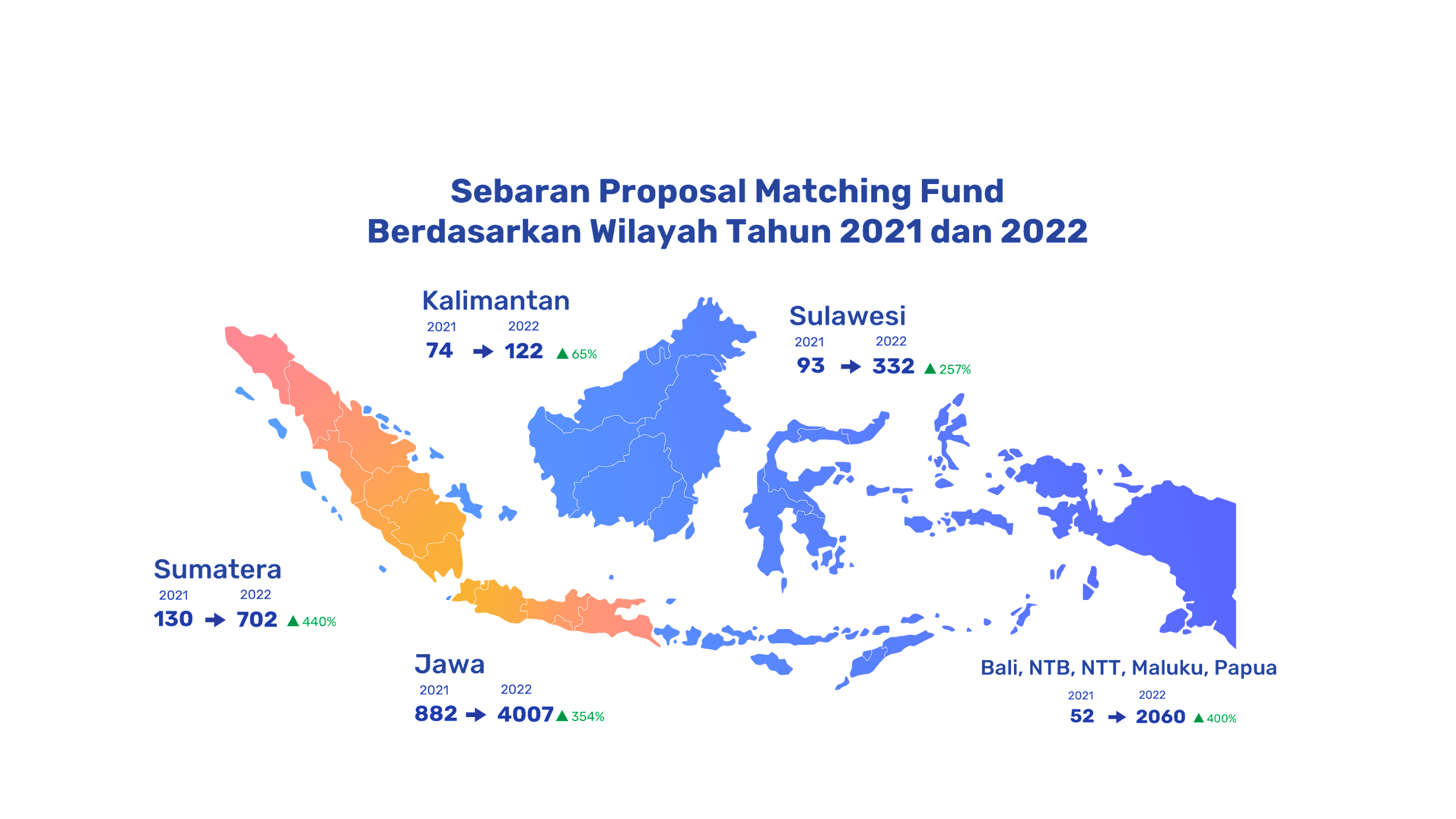 150%
126%
150%
170%
232%
Sebaran penerima Matching Fund berdasarkan Wilayah, Tahun 2021 dan 2022
10
25
23
52
38
126
336
842
20
54
Kementerian Pendidikan,
Kebudayaan, Riset, dan Teknologi
Republik Indonesia
Sebaran penerima Matching Fund MF 2022 berdasarkan Tema
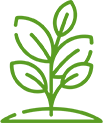 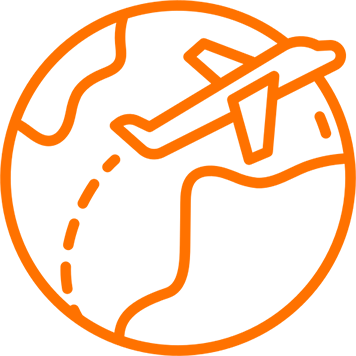 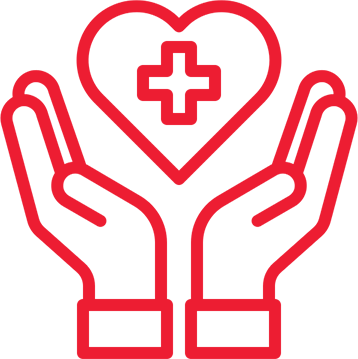 27%
13%
8%
Ekonomi Hijau
Kesehatan
Pariwisata
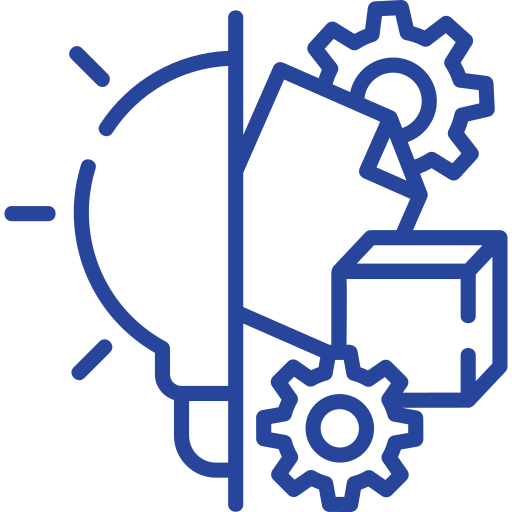 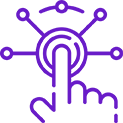 16%
30%
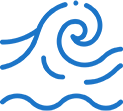 6%
Ekonomi Biru
Umum
Ekonomi Digital
Kementerian Pendidikan,
Kebudayaan, Riset, dan Teknologi
Republik Indonesia
MF 2022 SUMATERA SELATAN
6
45
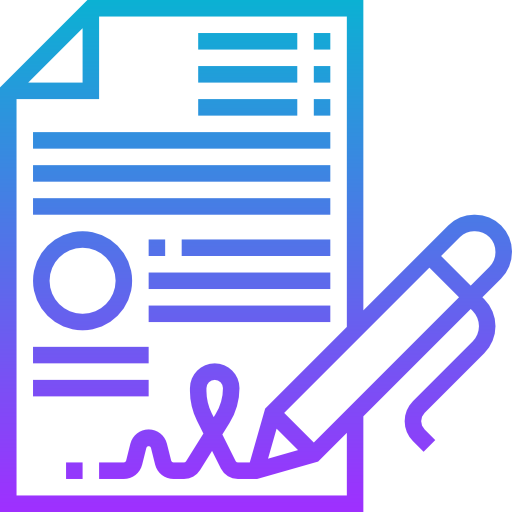 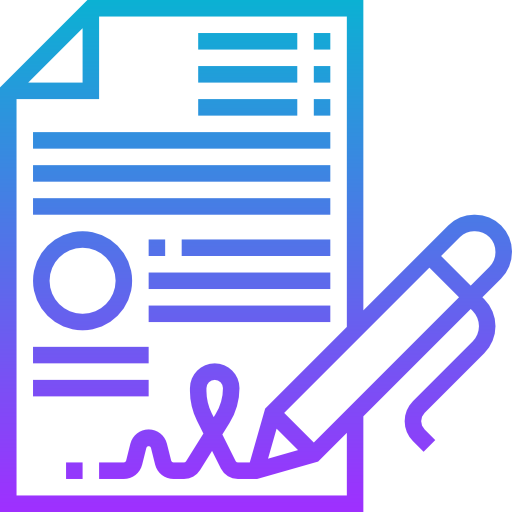 Penerima MF
Proposal
3
7
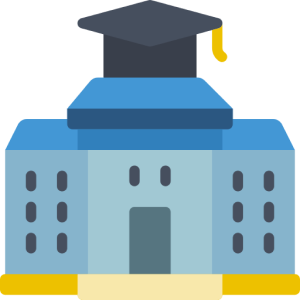 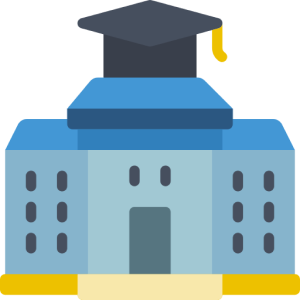 Perguruan Tinggi
Perguruan Tinggi
29
6
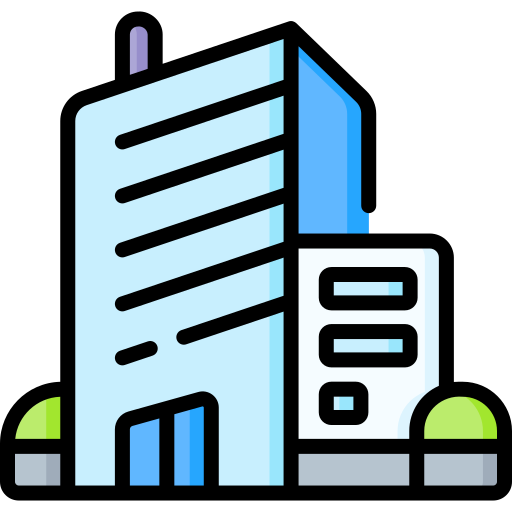 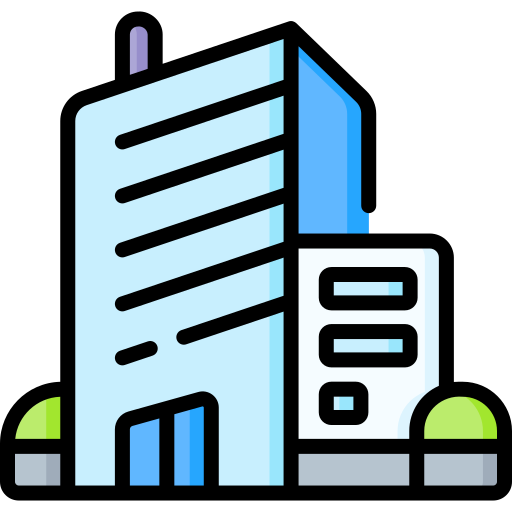 Mitra
Mitra
Rp6.467.176.543
Rp54.276.386.375
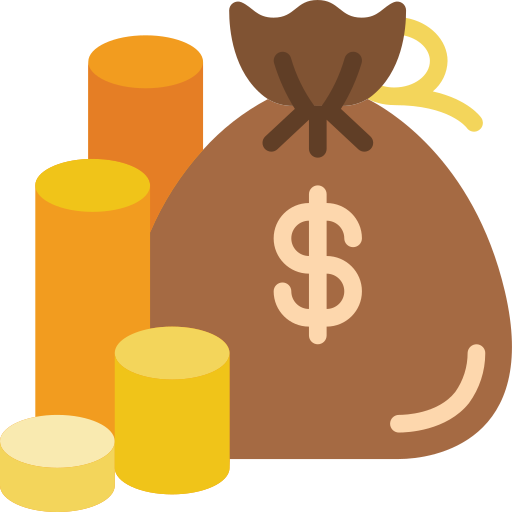 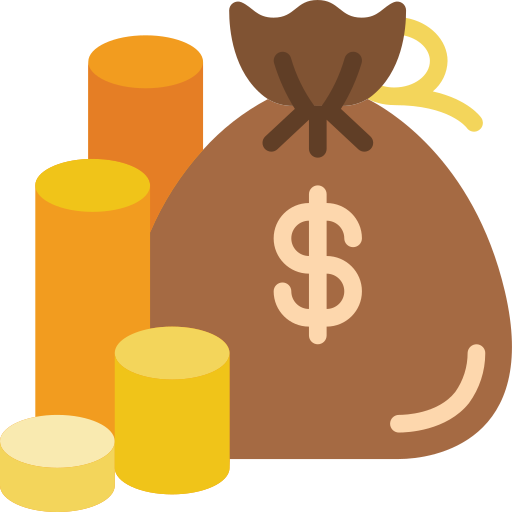 Total Dana Kemendikbudristek
Total dana kolaborasi yg diajukan
Kementerian Pendidikan,
Kebudayaan, Riset, dan Teknologi
Republik Indonesia
MF 2022 NUSA TENGGARA BARAT
8
41
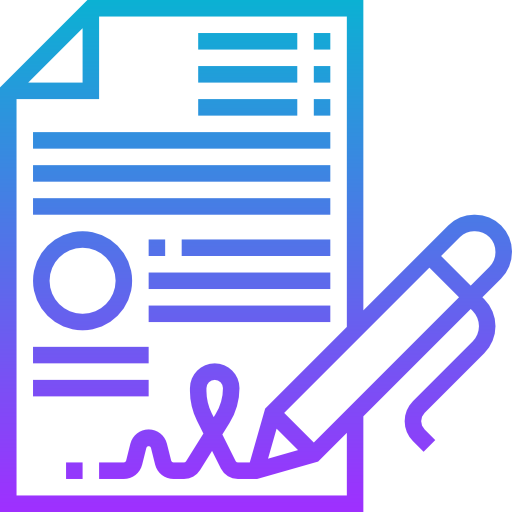 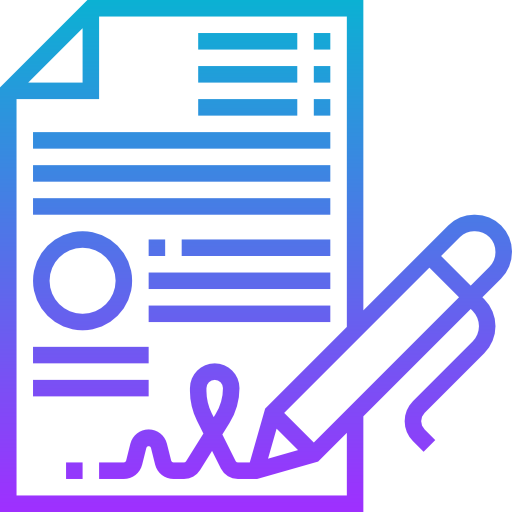 Penerima MF
Proposal
2
8
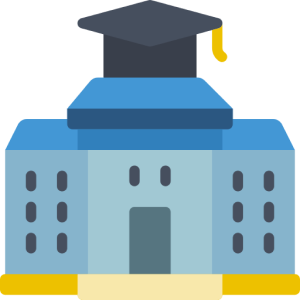 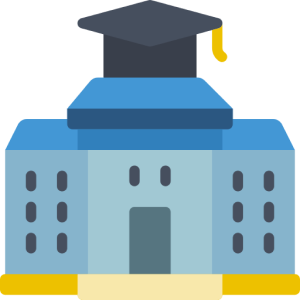 Perguruan Tinggi
Perguruan Tinggi
8
27
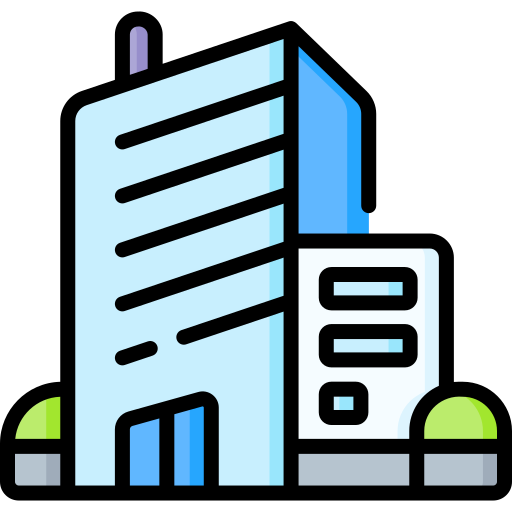 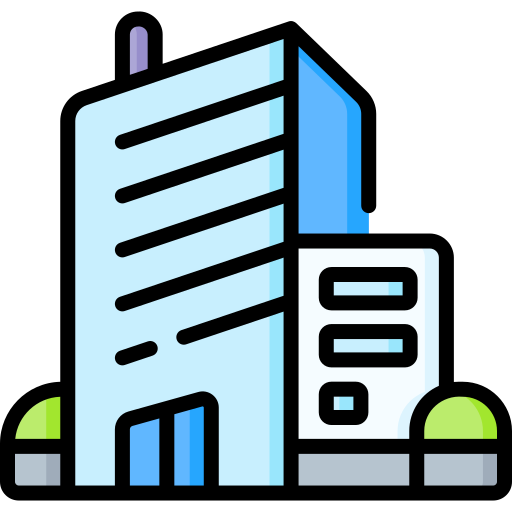 Mitra
Mitra
Rp4.578.898.700
Rp27.787.652.860
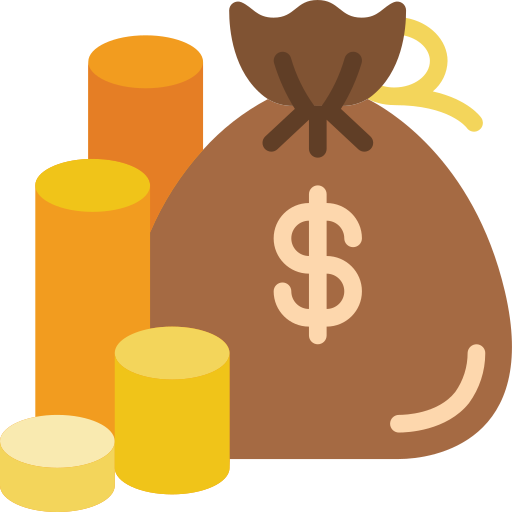 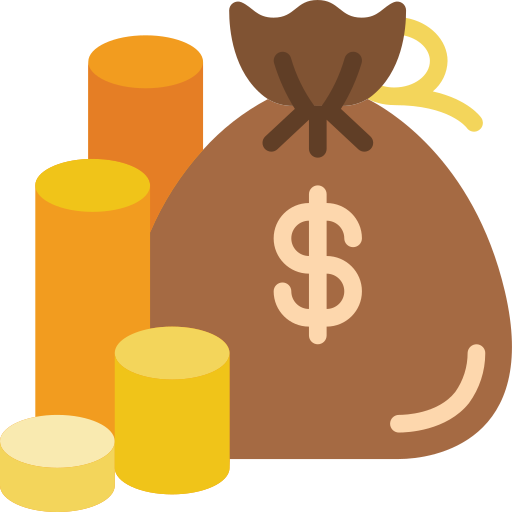 Total Dana Kemendikbudristek
Total dana kolaborasi yg diajukan
Kementerian Pendidikan,
Kebudayaan, Riset, dan Teknologi
Republik Indonesia
MF 2022 NUSA TENGGARA TIMUR
4
18
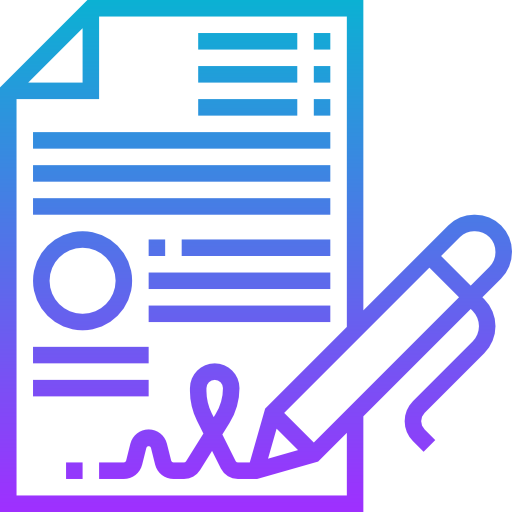 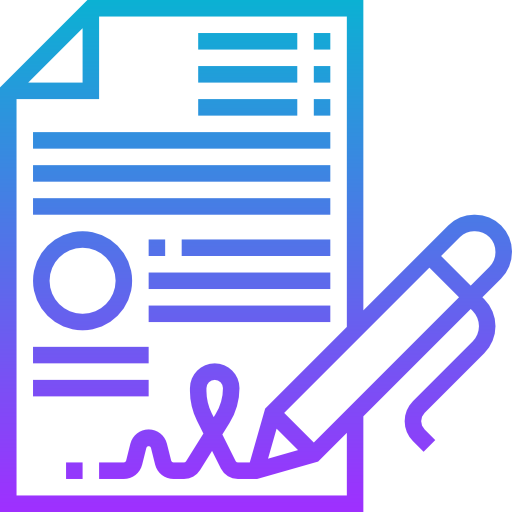 Penerima MF
Proposal
3
7
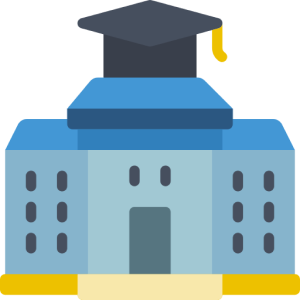 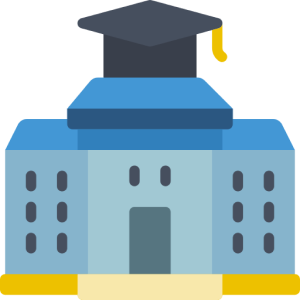 Perguruan Tinggi
Perguruan Tinggi
4
14
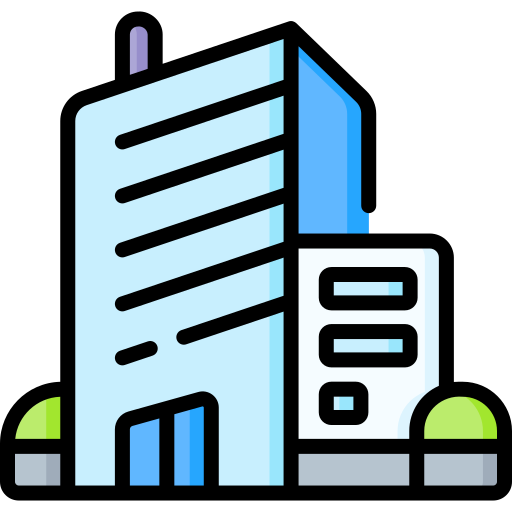 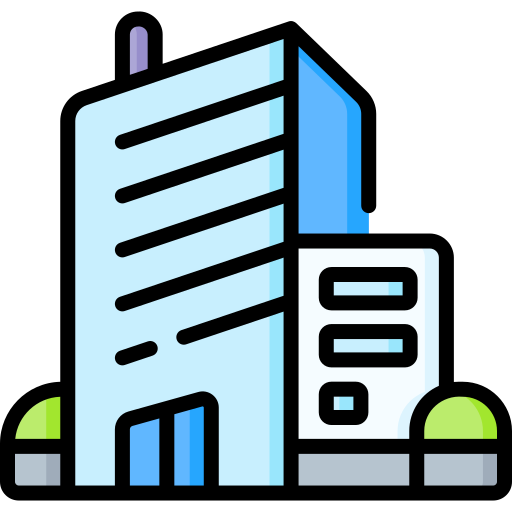 Mitra
Mitra
Rp22.977.922.250
Rp32.861.325.450
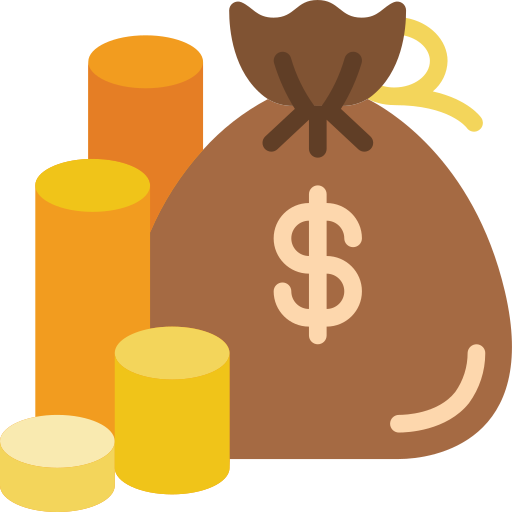 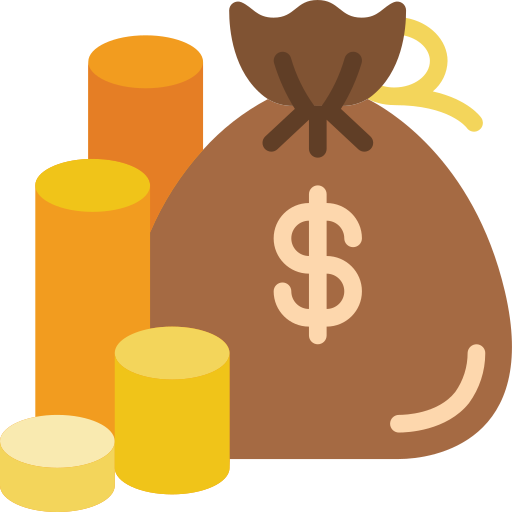 Total Dana Kemendikbudristek
Total dana kolaborasi yg diajukan
Kementerian Pendidikan,
Kebudayaan, Riset, dan Teknologi
Republik Indonesia
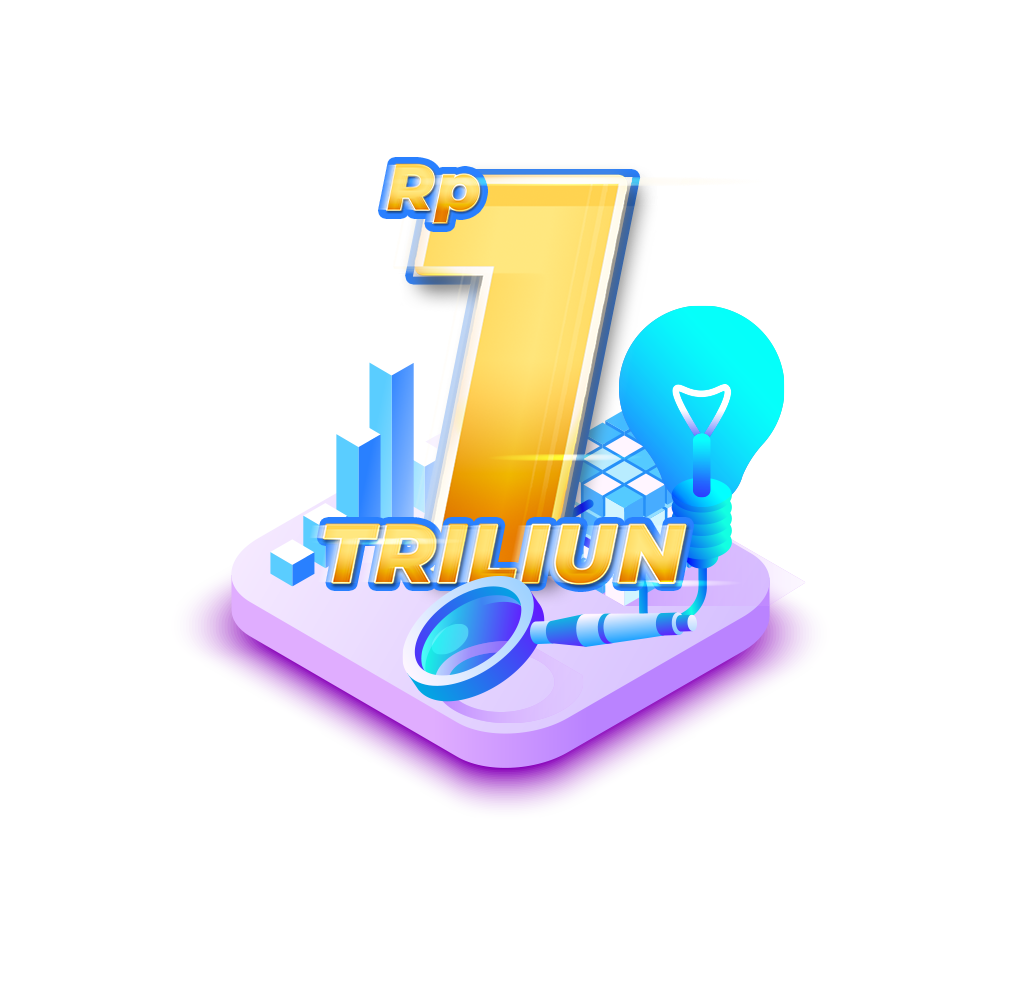 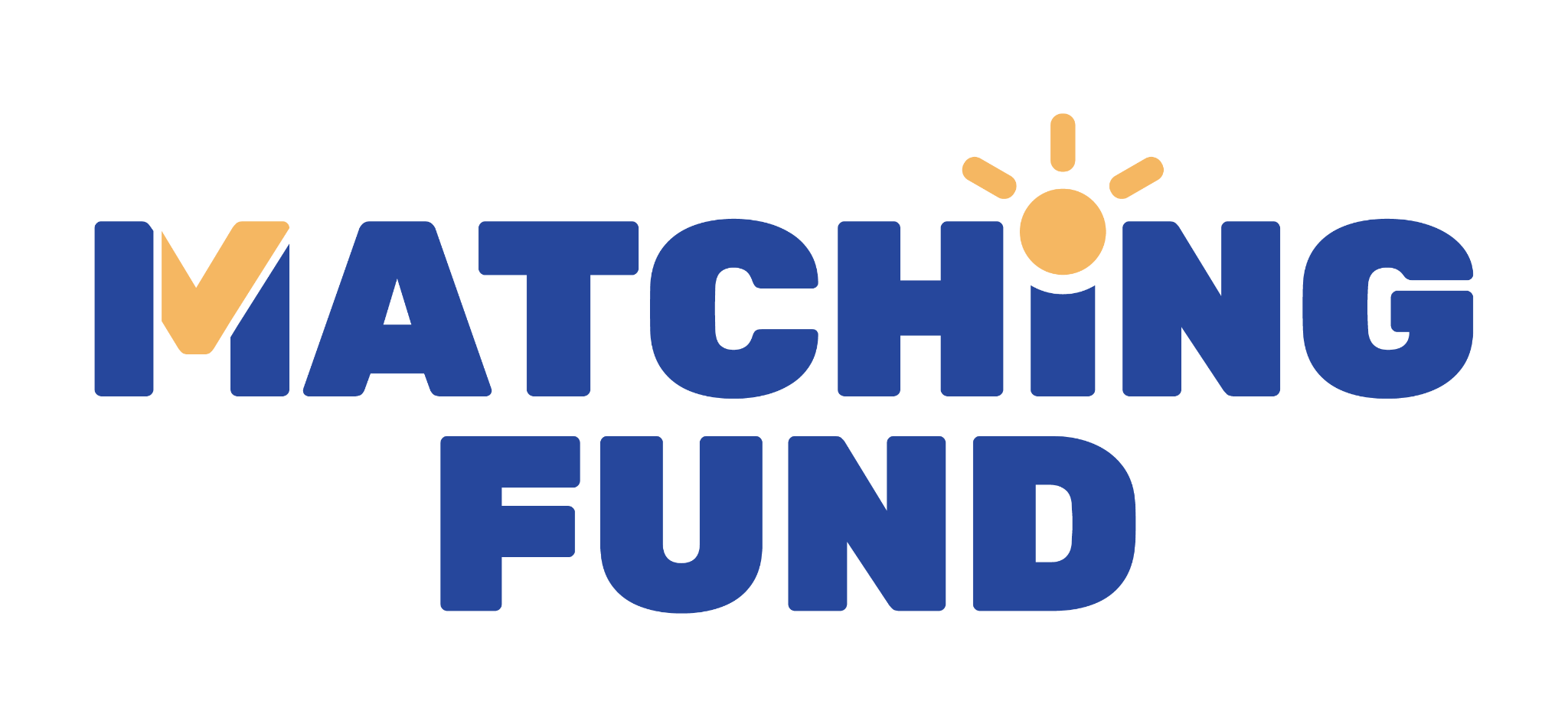 2023
Kementerian Pendidikan,
Kebudayaan, Riset, dan Teknologi
Republik Indonesia
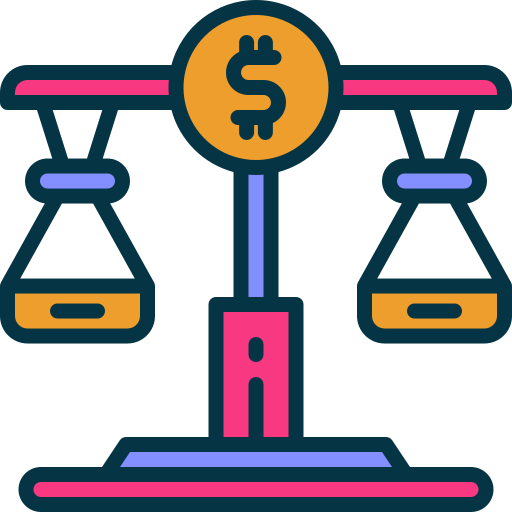 Rp
PROPORSI DANA MITRA DAN DANA DIKTI/DIKSI*
SKEMA PADANAN 1:1
*Dana yg diajukan harus mengikuti Peraturan Menteri Keuangan No. 83 tahun 2022 tentang Standar Biaya Masukan
Kementerian Pendidikan,
Kebudayaan, Riset, dan Teknologi
Republik Indonesia
TEMA PRIORITAS
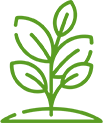 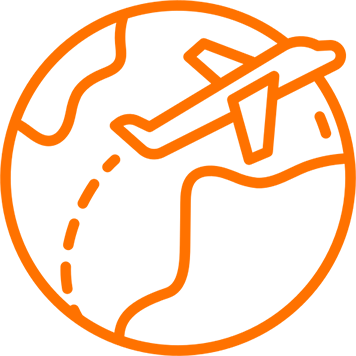 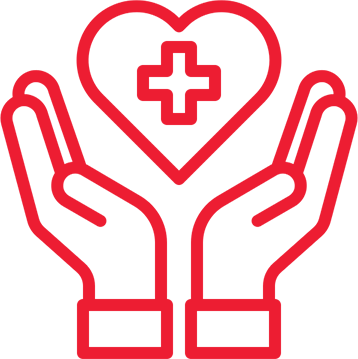 Ekonomi Hijau
Kesehatan
Pariwisata
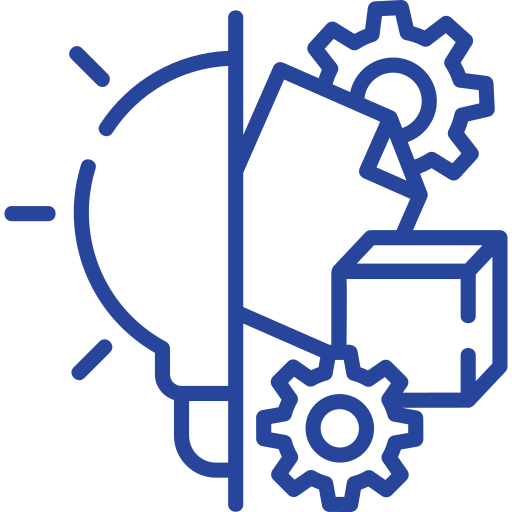 +
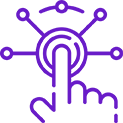 Umum
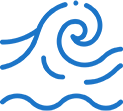 Ekonomi Biru
Ekonomi Digital
Kementerian Pendidikan,
Kebudayaan, Riset, dan Teknologi
Republik Indonesia
SKEMA UTAMA MATCHING FUND 2023
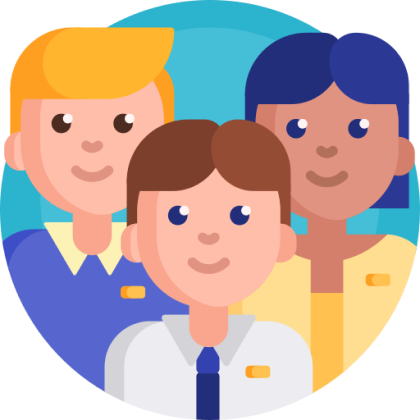 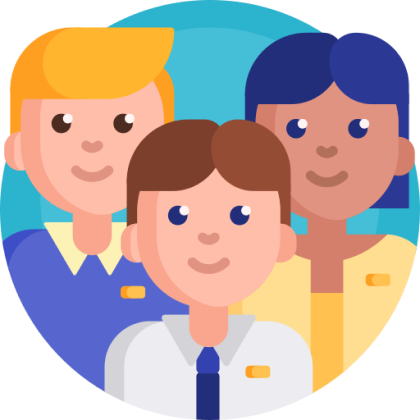 INSAN PERGURUAN TINGGI
INSAN PERGURUAN TINGGI
SKEMA A
SKEMA B
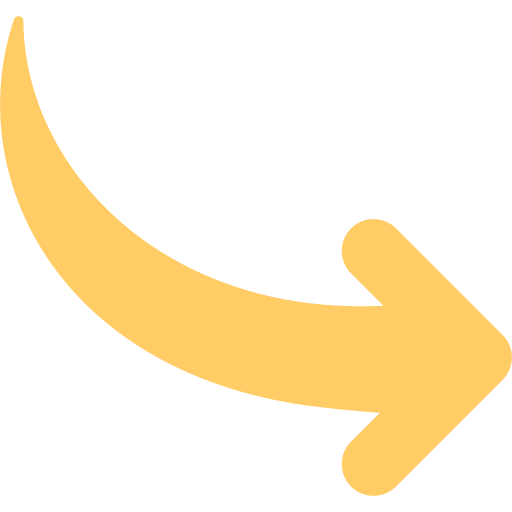 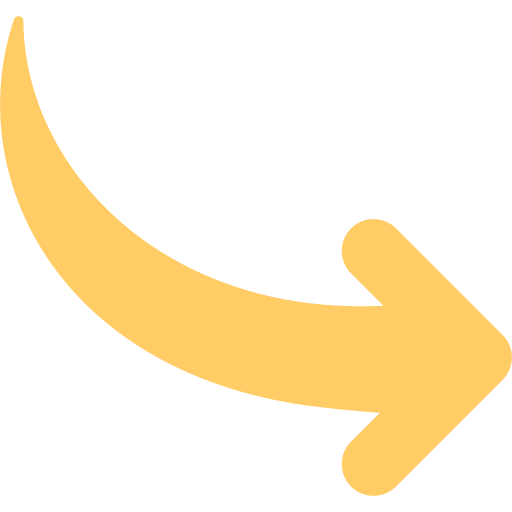 Pemberdayaan masyarakat atau efisiensi tata kelola pemerintahan
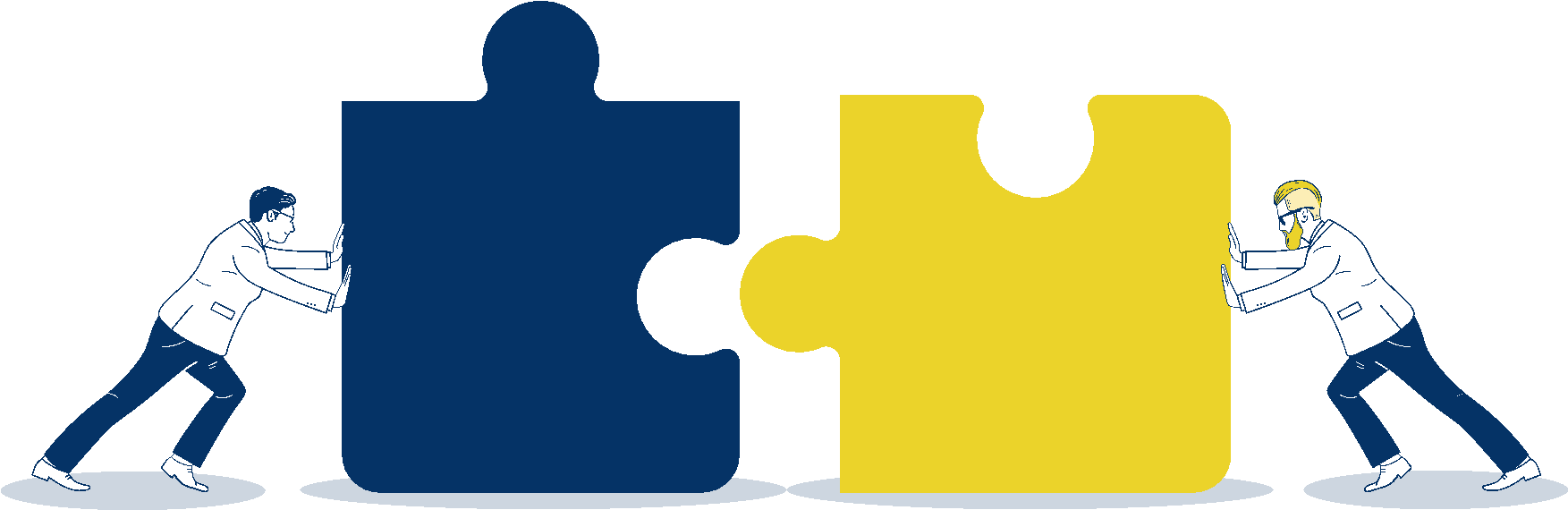 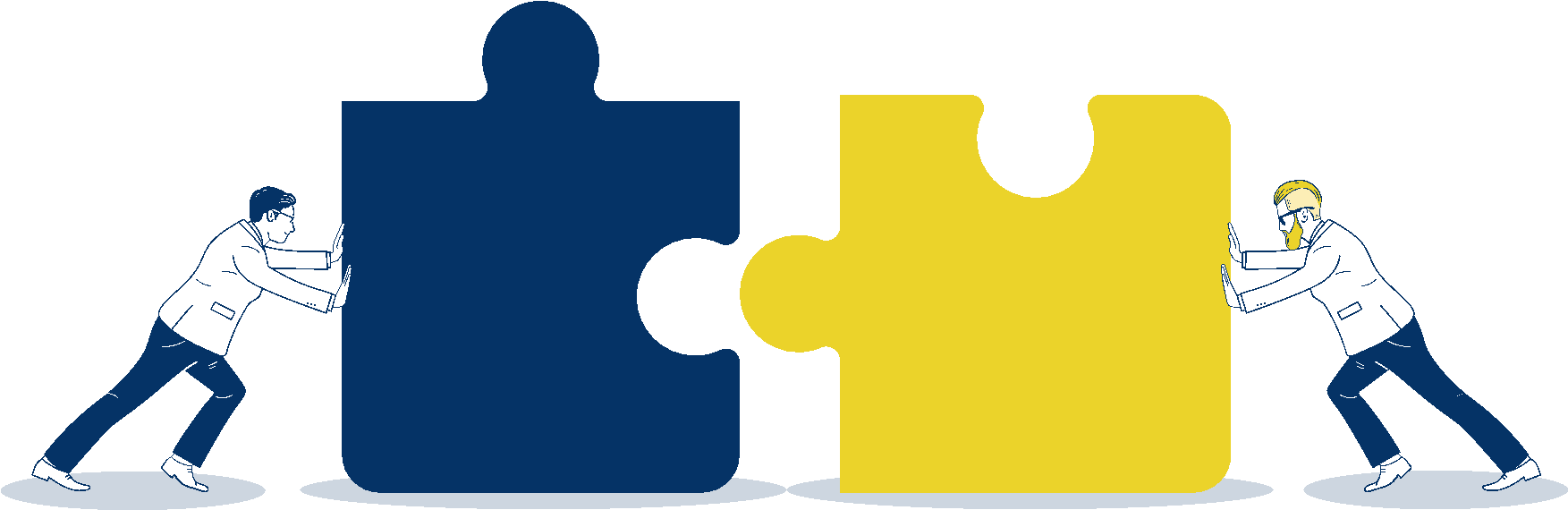 Hilirisasi inovasi riset atau kepakaran
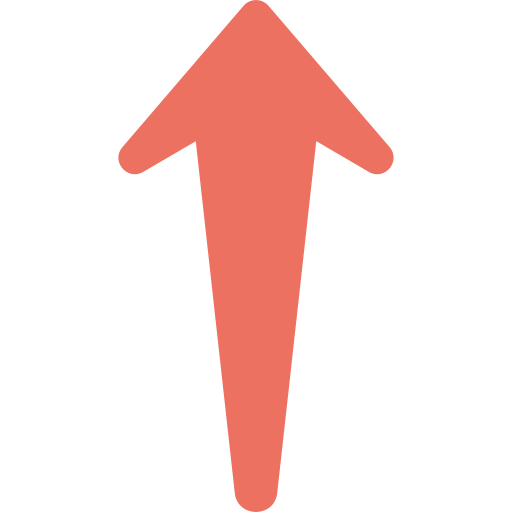 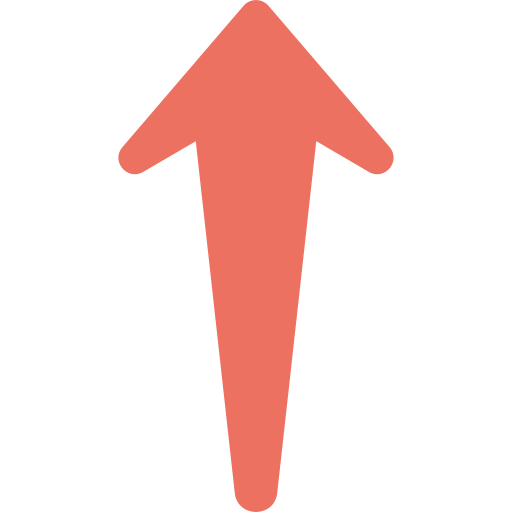 Matching Fund 2023
Matching Fund 2023
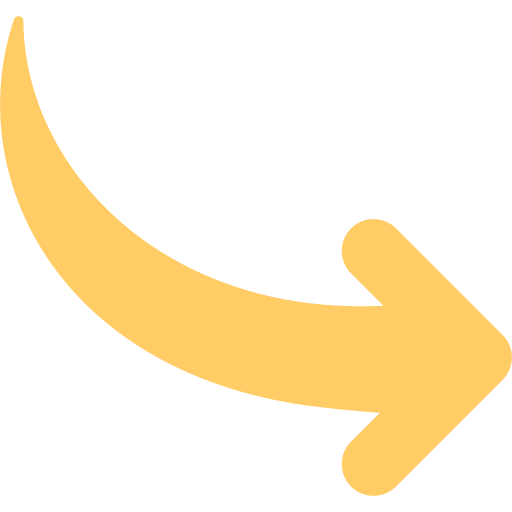 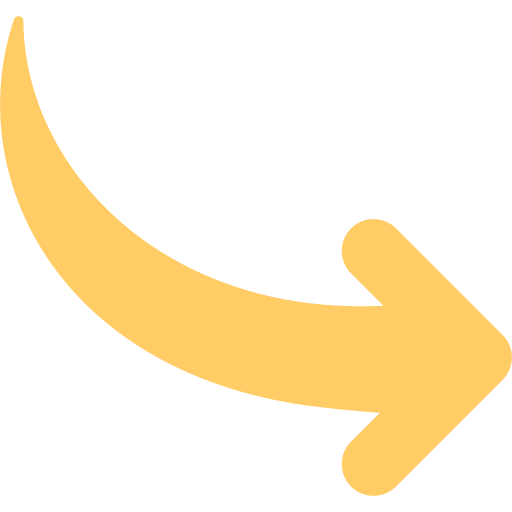 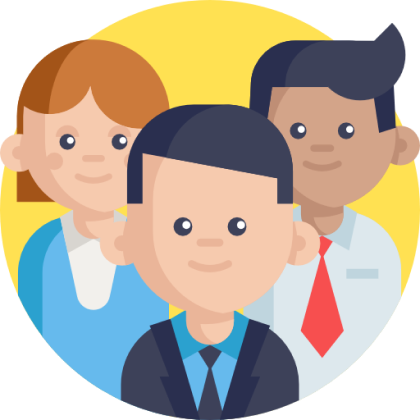 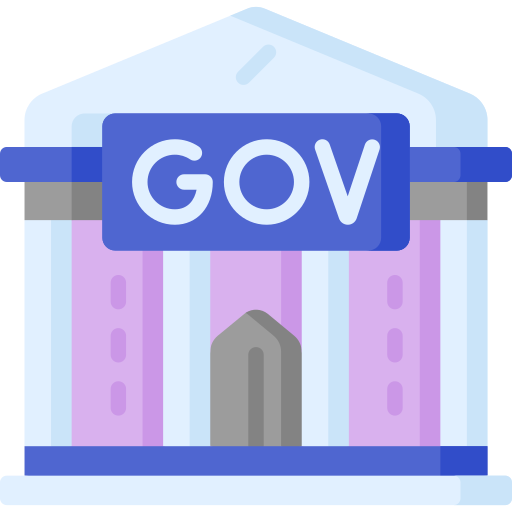 Bentuk kemitraan ini berupa pemanfaatan kepakaran yang dimiliki perguruan tinggi untuk pemberdayaan atau pengembangan potensi masyarakat atau kebijakan Pemerintah (sektor publik) untuk mendorong peningkatan kesejahteraan masyarakat atau peningkatan mutu pelayanan sektor publik atau efisiensi tatakelola pemerintahan. Adapun mitra yang dapat dilibatkan antara lain: instansi pemerintah, lembaga swadaya masyarakat, atau mitra lainnya.
Kemitraan antara Perguruan Tinggi dengan pihak dunia usaha dan industri (DUDI) atau
mitra lainnya untuk hilirisasi/komersialisasi produk inovasi atau penyelesaian persoalan
yang dihadapi DUDI/mitra, atau permasalahan bersama
MITRA/DUDI/Instansi Pemerintah
MITRA/DUDI/Instansi Pemerintah
Kementerian Pendidikan,
Kebudayaan, Riset, dan Teknologi
Republik Indonesia
LUARAN UTAMA
SKEMA A
Kerja sama dan rencana bisnis yg secara formal disepakati oleh pihak dalam komersialisasi produk
Produk/prototype yg siap di untuk proses sertifikasi
Bukti adanya produk yg dipasarkan
A1
Hilirisasi hasil riset untuk tujuan komersialisasi
A2
Hilirisasi kepakaran untuk menjawab kebutuhan Mitra/DUDI
Hasil penelitian terapan yg disetujui (acceptable) oleh mitra
A3
Pengembangan produk inovasi bersama Mitra/DUDI
Purwarupa (prototype) produk yg minimal sudah teruji di lingkungan/aplikasi yg sebenarnya
A4
Peningkatan TKDN atau produk substitusi import melalui proses Reverse Engineering
Produk substitusi yg telah teruji layak industri dari badan resmi atau lembaga independen dan siap diajukan untuk standarisasi TKDN yg lebih tinggi
Kementerian Pendidikan,
Kebudayaan, Riset, dan Teknologi
Republik Indonesia
LUARAN UTAMA
SKEMA B
B1
Penyelesaian persoalan yang ada di masyarakat
Program inovasi yg telah dilaksanakan dan adanya bukti keefektifan program (proof of concept)
B2
Penyelesaian persoalan yang ada di instansi pemerintah
Hasil riset kebijakan (policy brief), model layanan pemerintah, sistem layanan/tata kerja pemerintah, draf peraturan, standar, dan sejenis yg sudah disetujui (approved/endorsed) oleh mitra (instansi pemerintah
Kementerian Pendidikan,
Kebudayaan, Riset, dan Teknologi
Republik Indonesia
What are the benefits?
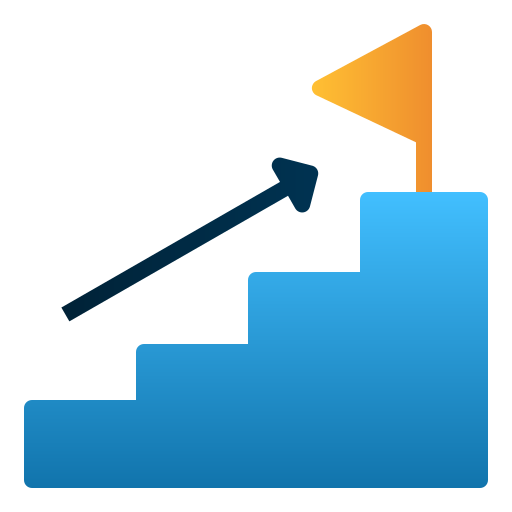 Scale-up bisnis/program/project
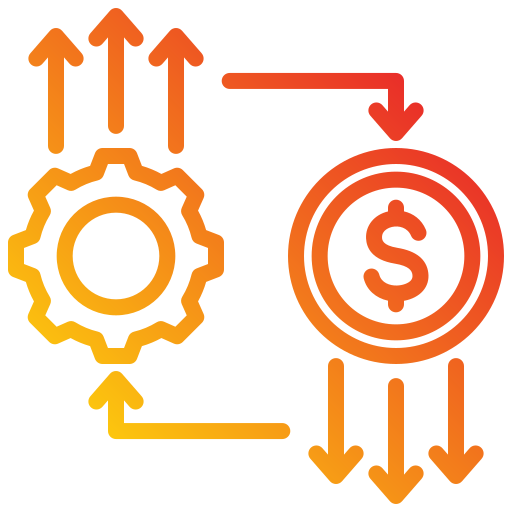 Cost efficiency
Research & Development
Production
CSR
Others
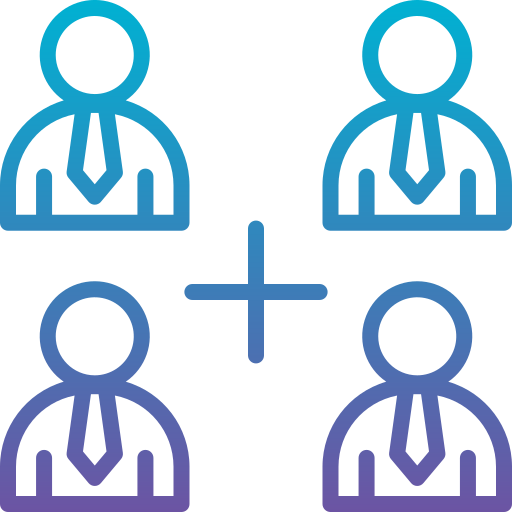 Optimalisasi SDM dari kolaborasi dengan Insan Perguruan Tinggi
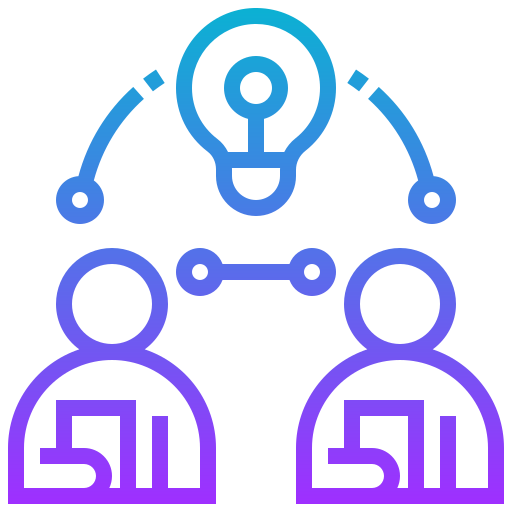 Optimalisasi Expertise dan pengetahuan Insan Perguruan Tinggi
Kementerian Pendidikan,
Kebudayaan, Riset, dan Teknologi
Republik Indonesia
MEKANISME SELEKSI MATCHING FUND 2023
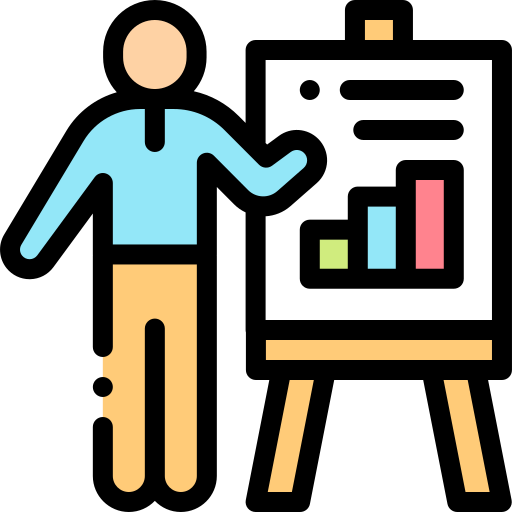 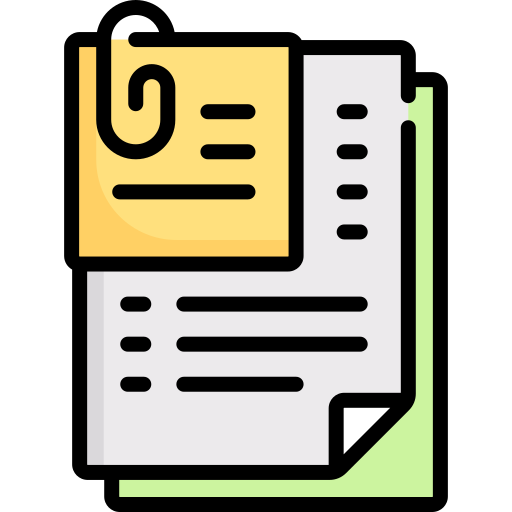 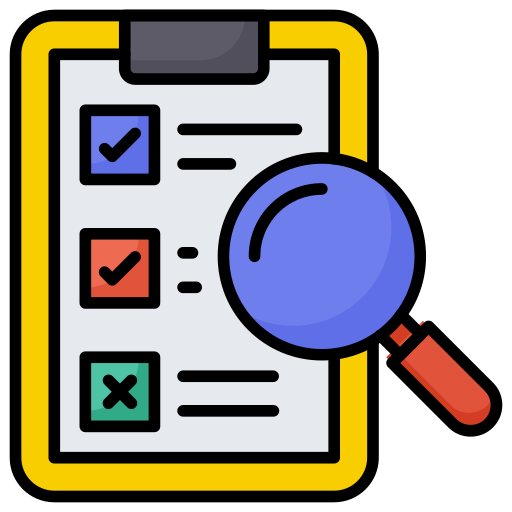 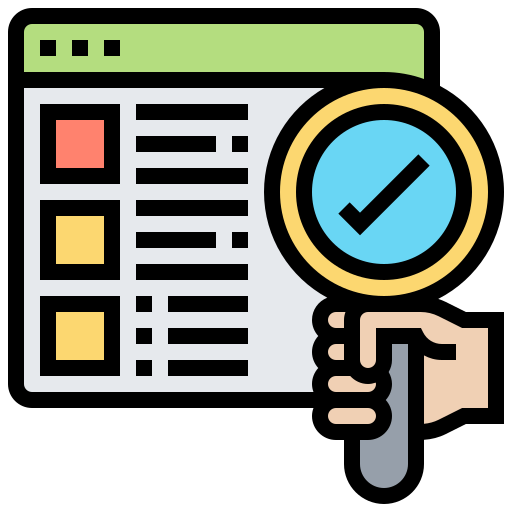 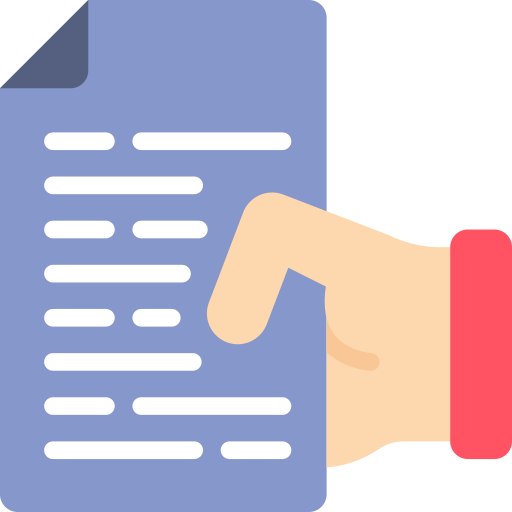 Pitching (Proposal Awal)
Evaluasi administratif (Proposal lengkap)
Evaluasi Proposal lengkap
Verifikasi Kelayakan program dan anggaran
Evaluasi Administratif
Kementerian Pendidikan,
Kebudayaan, Riset, dan Teknologi
Republik Indonesia
SEGERA DAFTARKAN DIRI ANDA DAN AJUKAN PROPOSAL MATCHING FUND ANDA!!
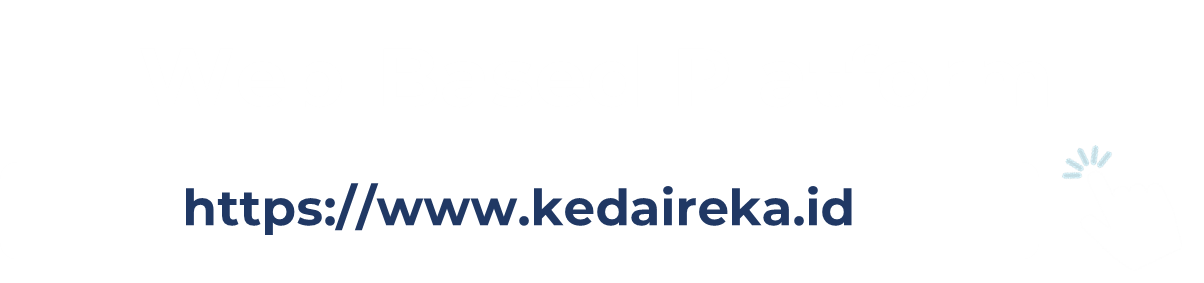 Kementerian Pendidikan,
Kebudayaan, Riset, dan Teknologi
Republik Indonesia
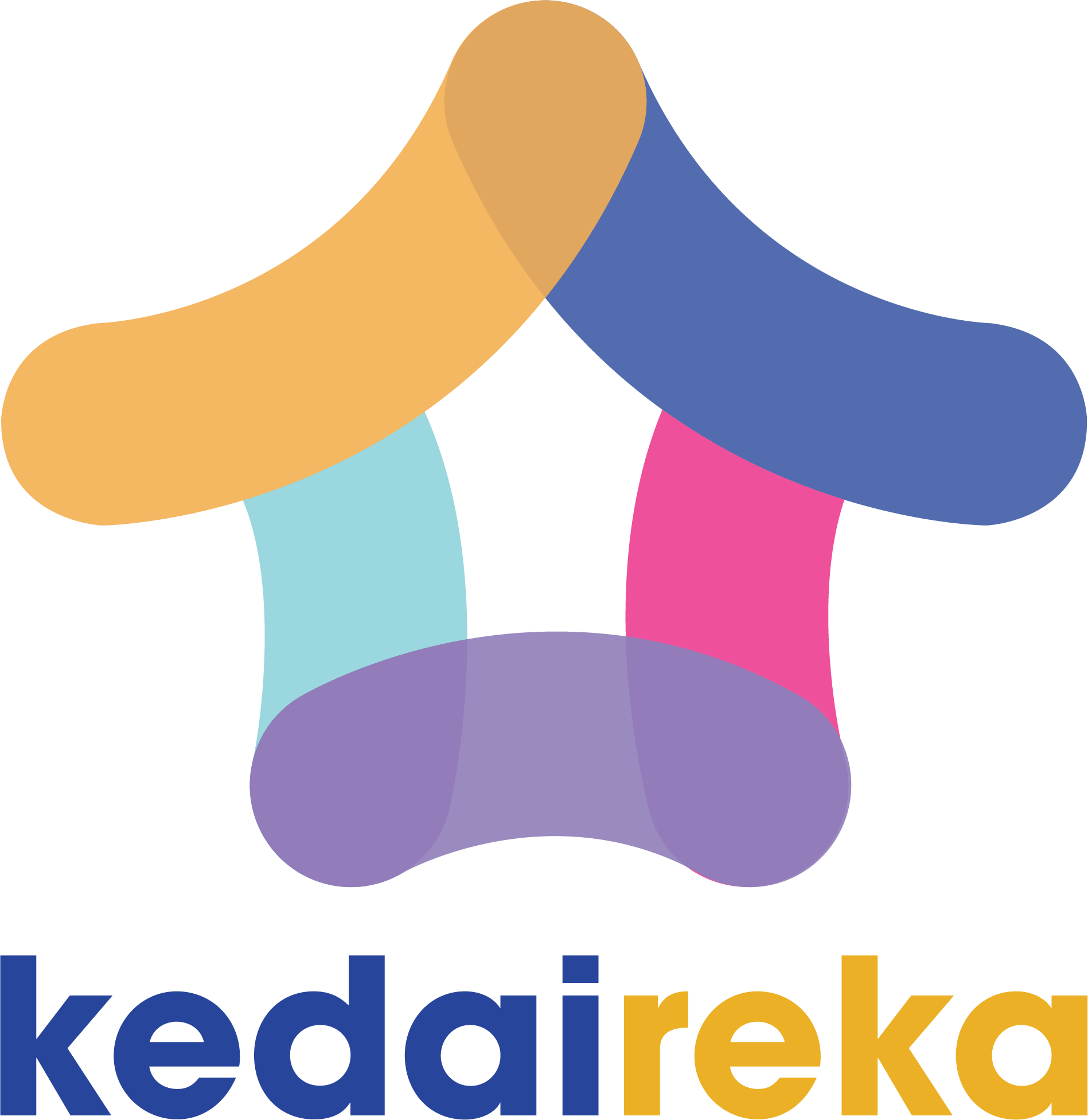 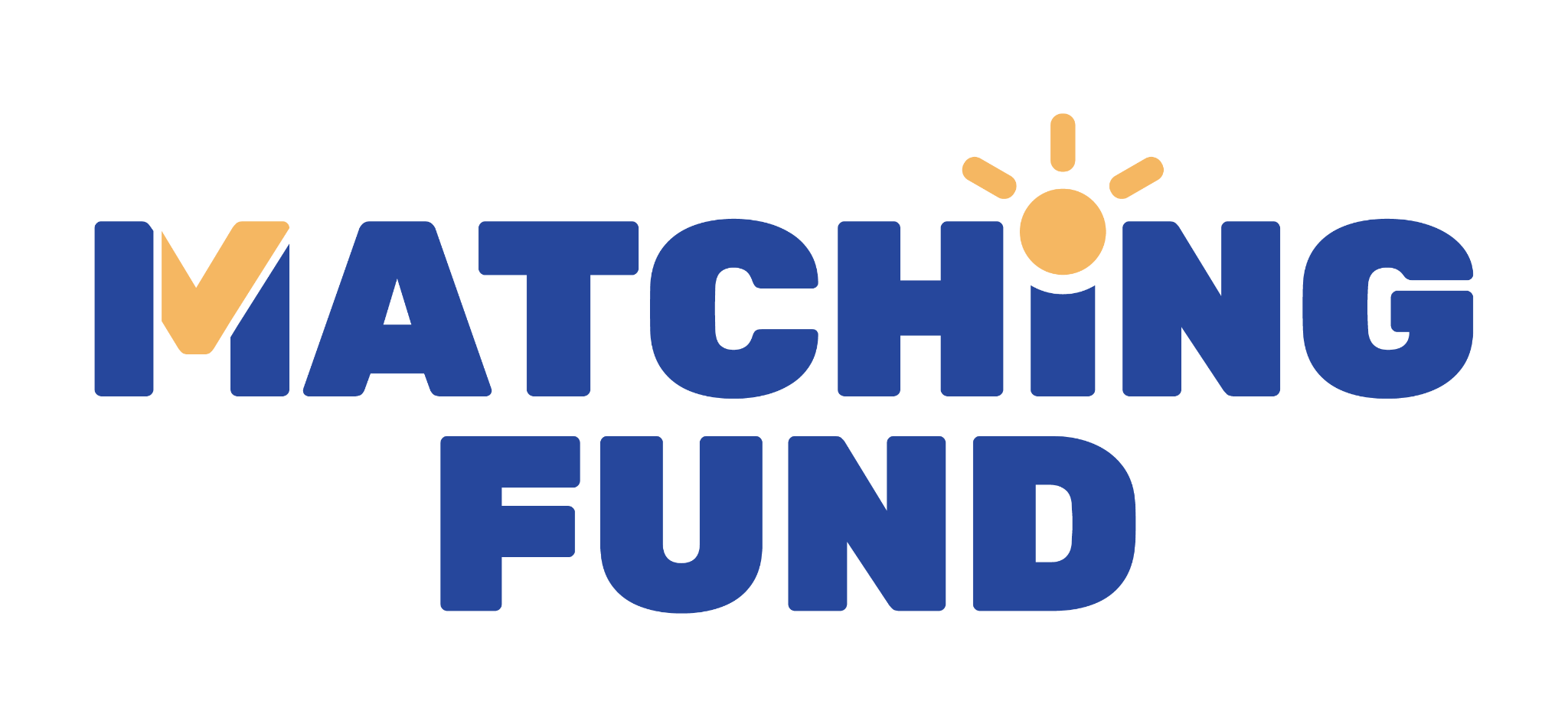 Ekosistem Kedaireka
Hubungi kami melalui e-mail matchingfund@kemendikbud.go.id
Hubungi kami melalui e-mail info@kedaireka.id
Kementerian Pendidikan,
Kebudayaan, Riset, dan Teknologi
Republik Indonesia
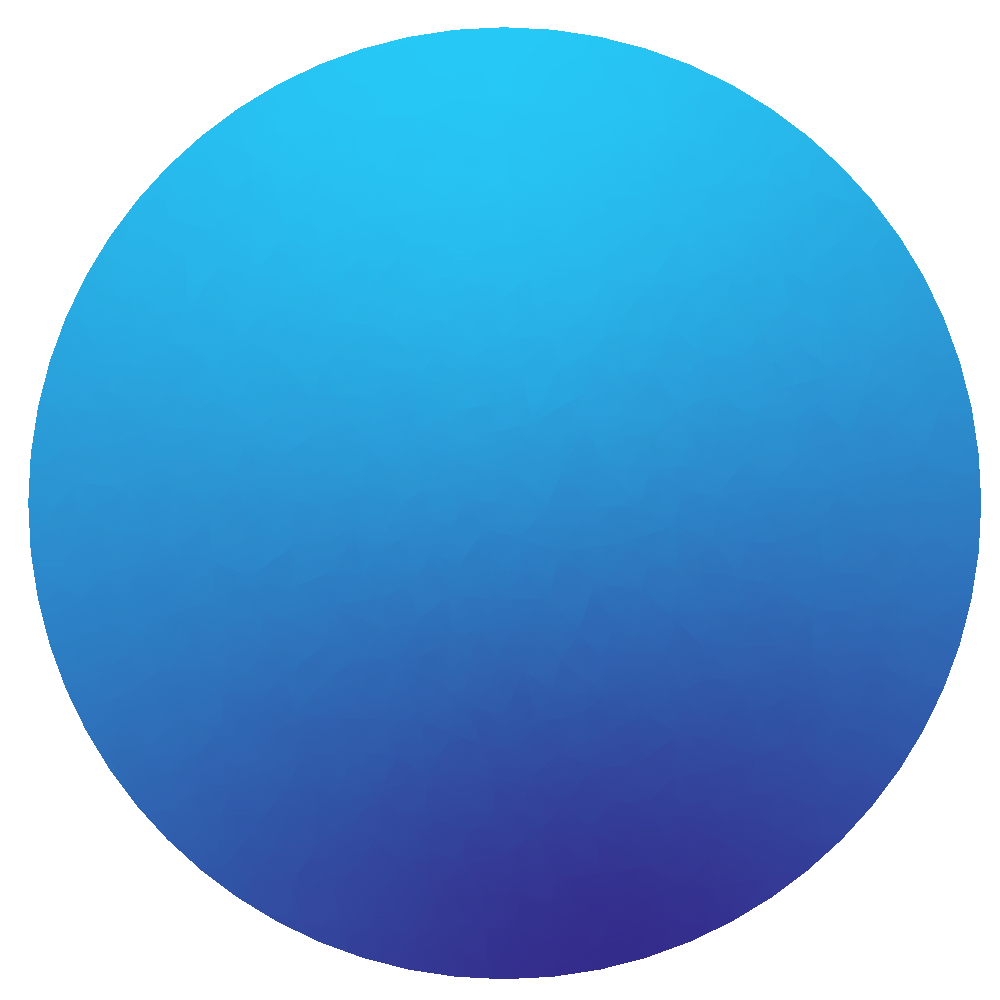 Terima Kasih
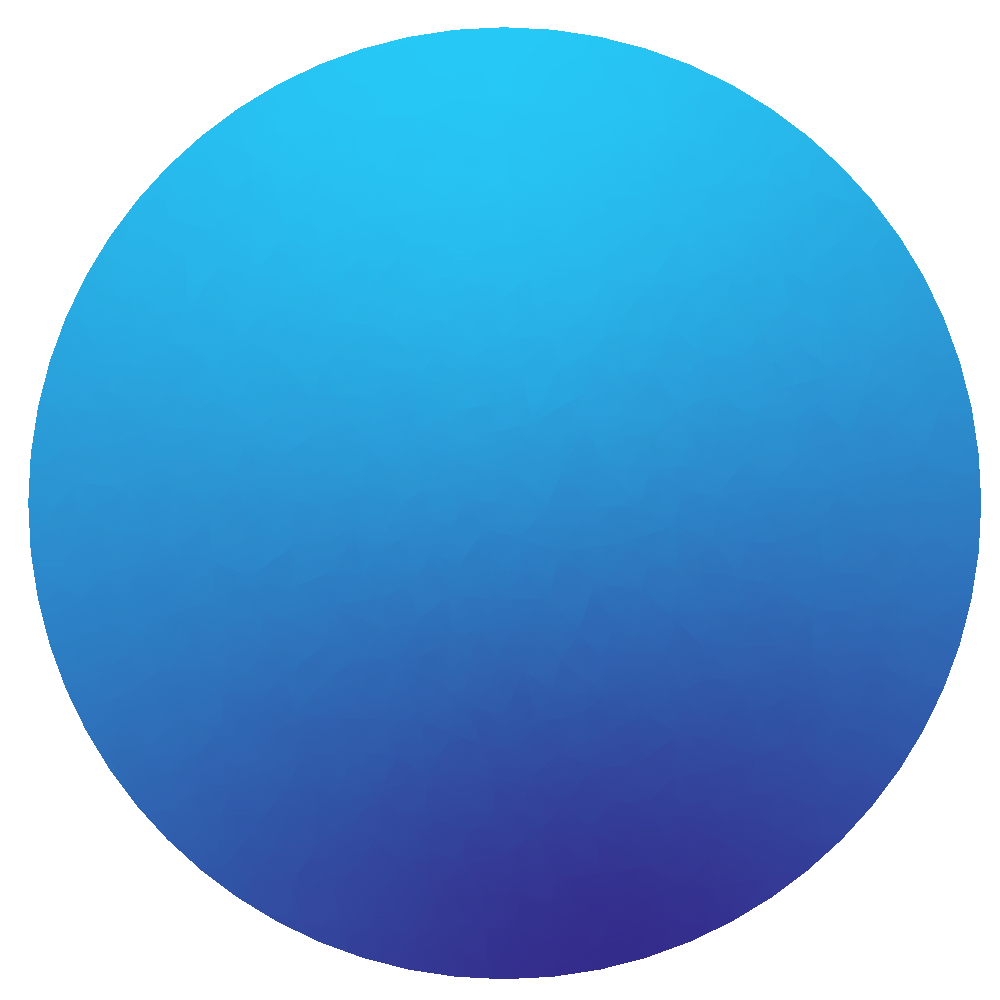 Kementerian Pendidikan,
Kebudayaan, Riset, dan Teknologi
Republik Indonesia
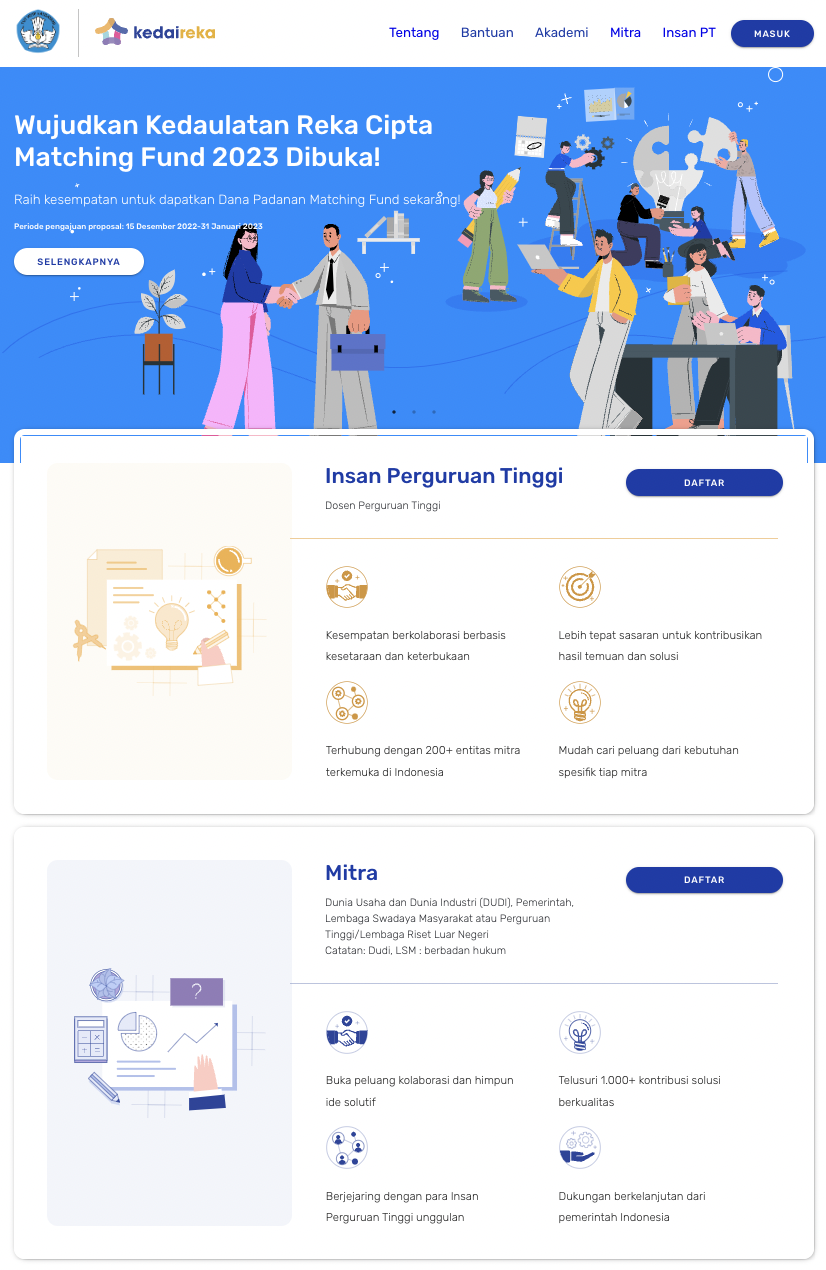 Tampilan laman depan Kedaireka.id
Kementerian Pendidikan,
Kebudayaan, Riset, dan Teknologi
Republik Indonesia
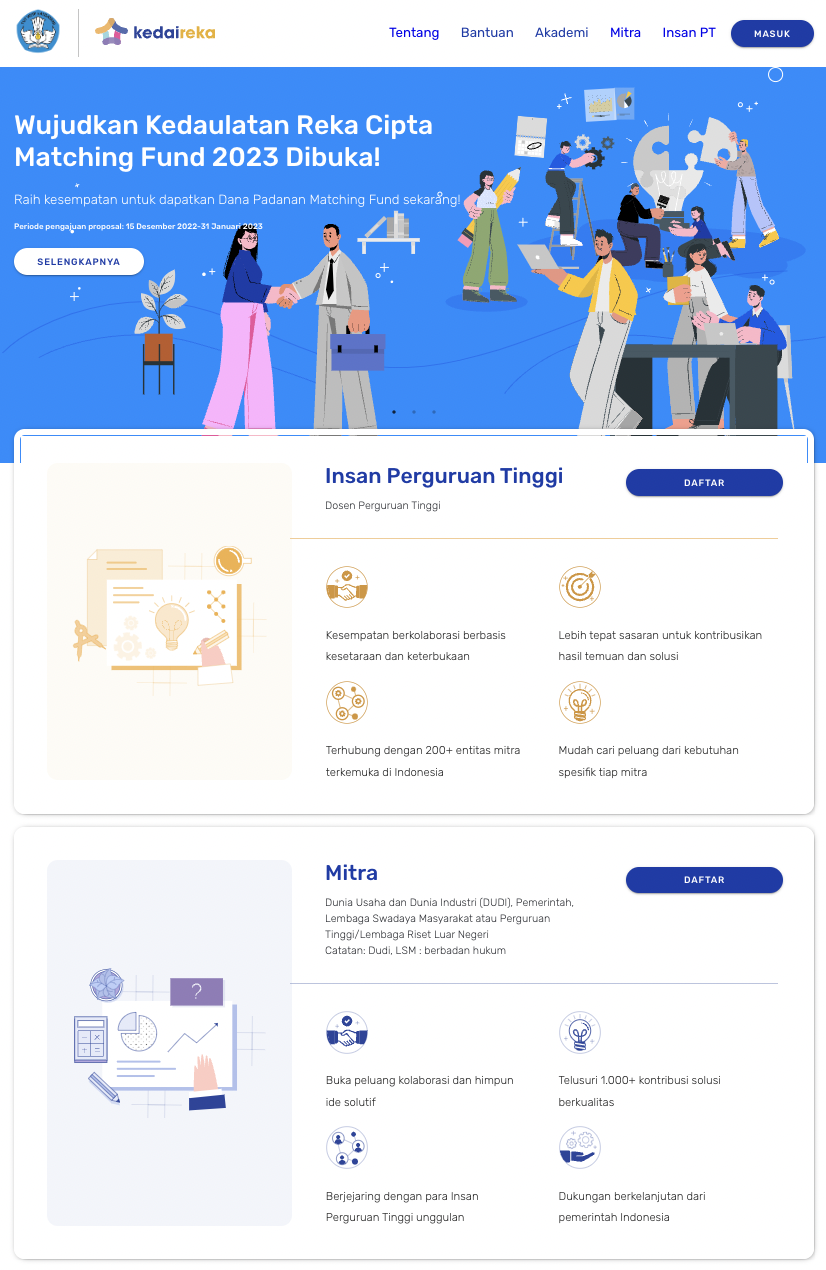 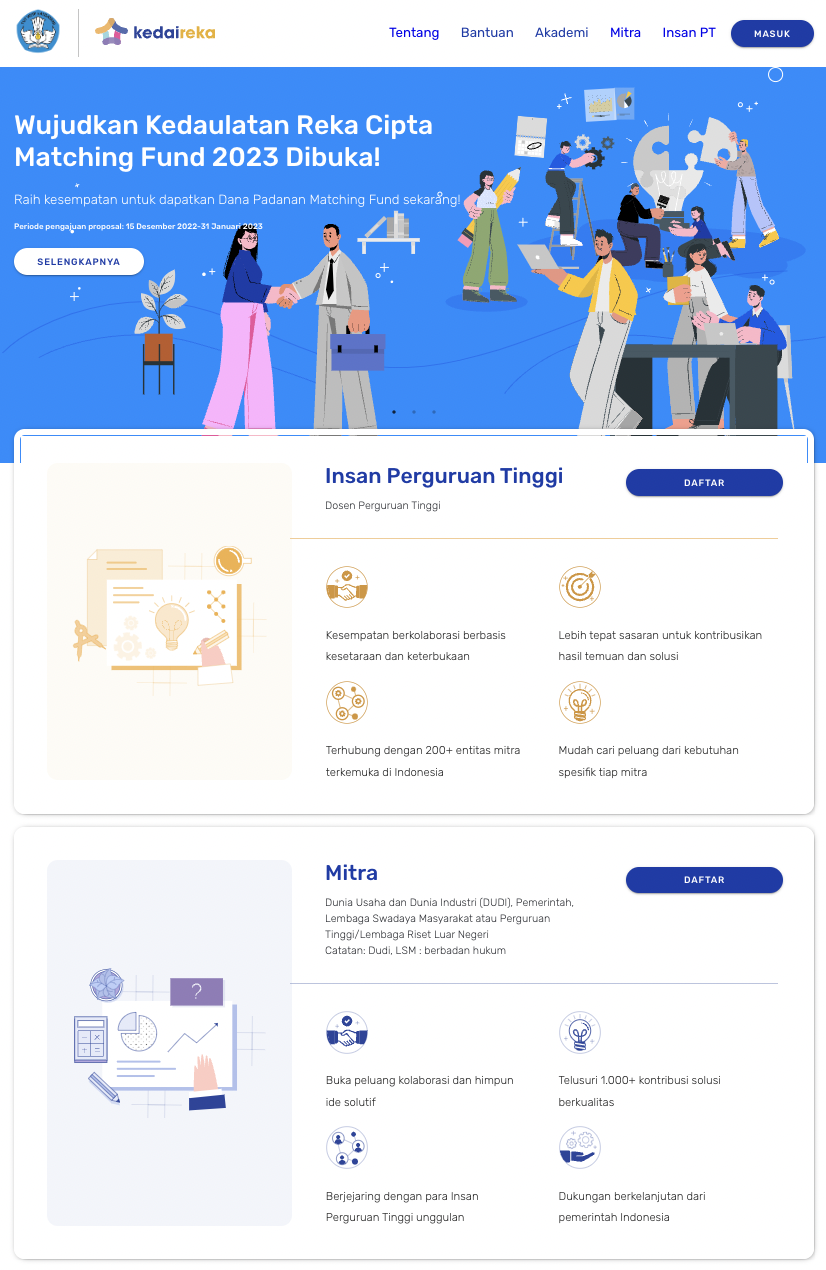 Tampilan laman pendaftaran Kedaireka.id
Kementerian Pendidikan,
Kebudayaan, Riset, dan Teknologi
Republik Indonesia
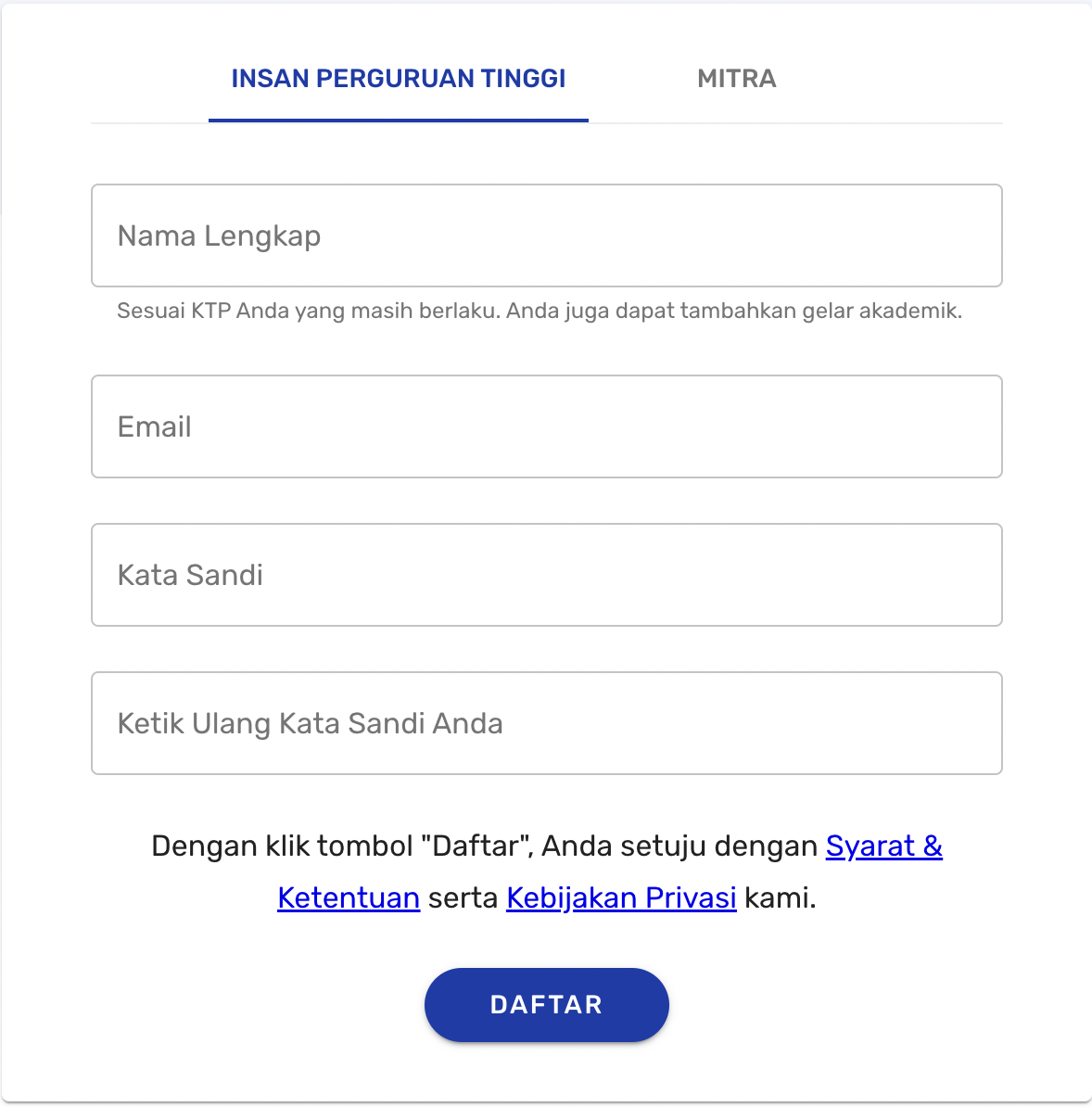 Tampilan laman registrasi akun kedaireka.id
Kementerian Pendidikan,
Kebudayaan, Riset, dan Teknologi
Republik Indonesia
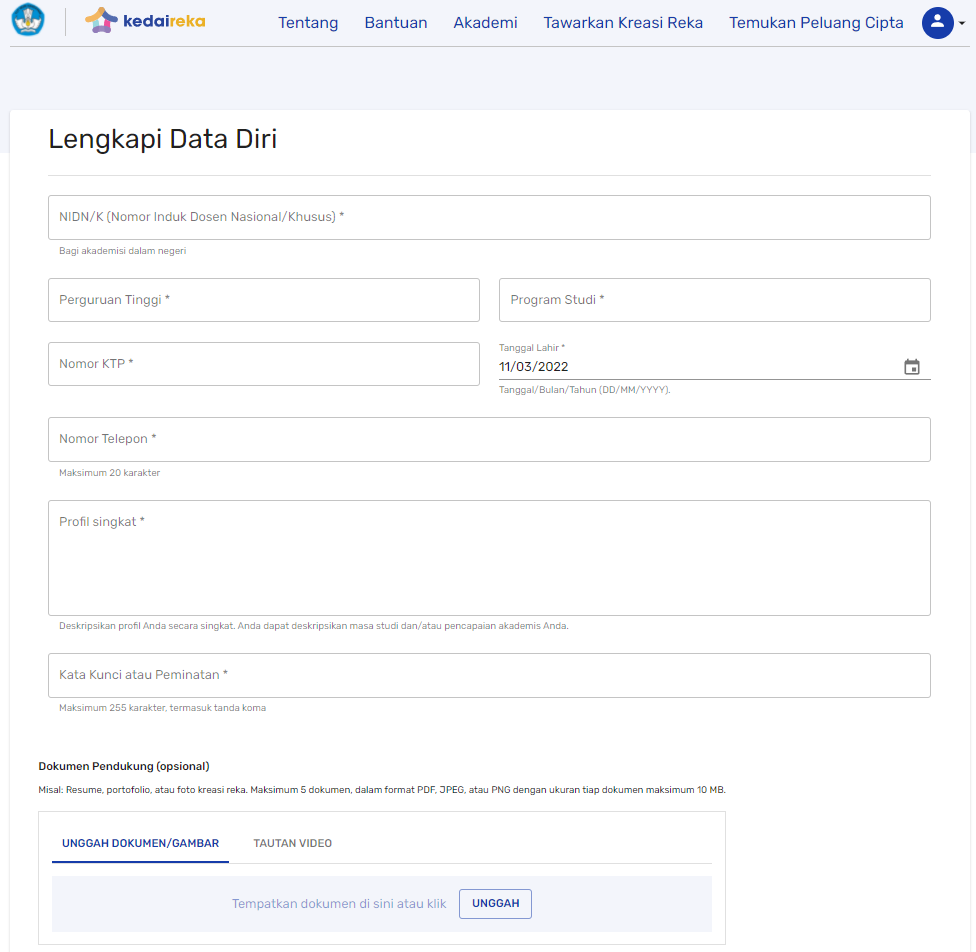 Tampilan laman lengkapi data diri setelah verifikasi akun melalui email yang telah didaftarkan
Kementerian Pendidikan,
Kebudayaan, Riset, dan Teknologi
Republik Indonesia
Daftarkan diri anda & mitra anda kedalam www.kedaireka.id
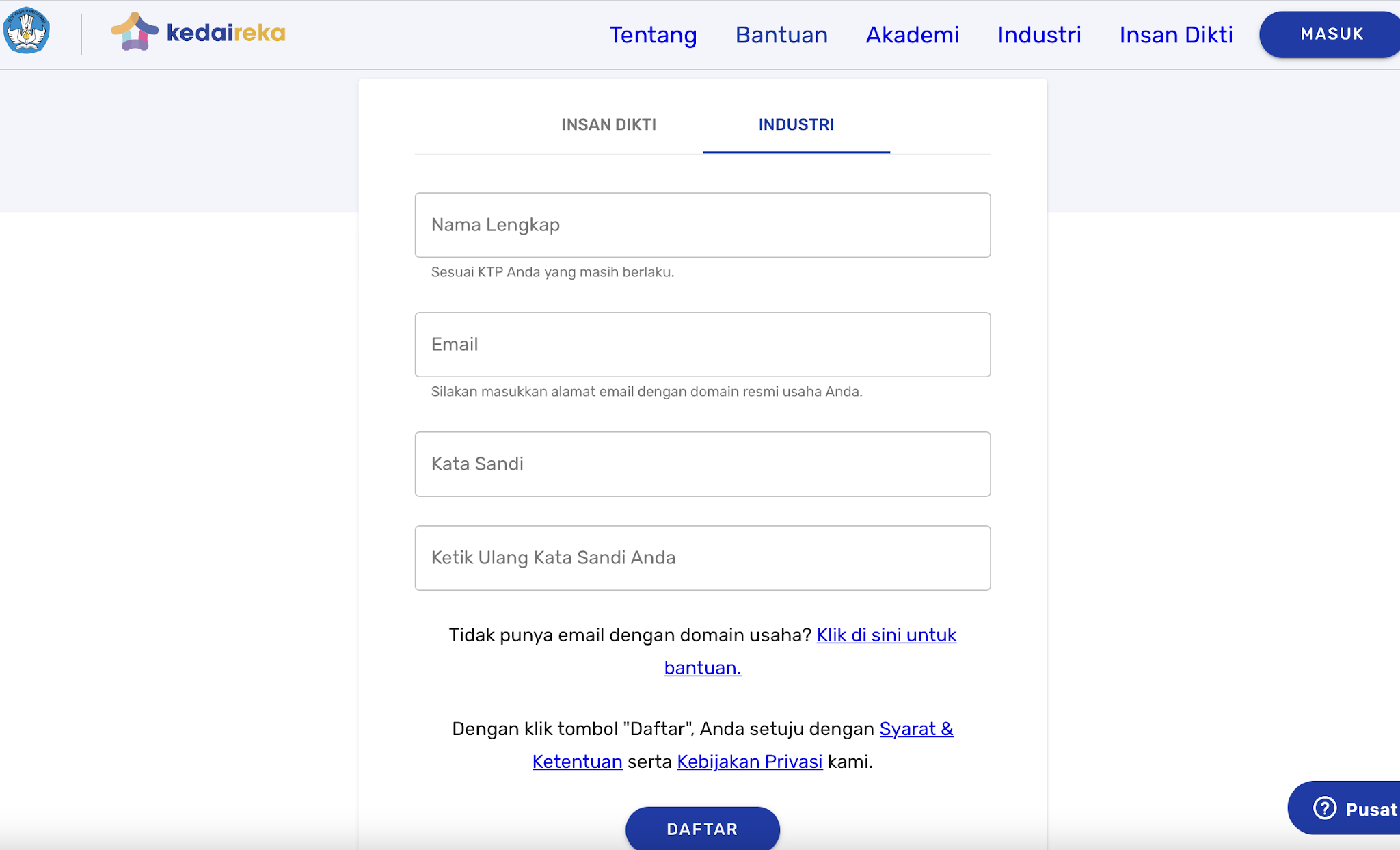 Anda dapat mendaftarkan diri anda dengan klik tombol “Daftar disini”, dan ikuti petujuk selanjutnya. Lakukan konfirmasi* pada email yang telah anda daftarkan. 
(*Cek pada Inbox dan/atau Spam)
Kementerian Pendidikan,
Kebudayaan, Riset, dan Teknologi
Republik Indonesia
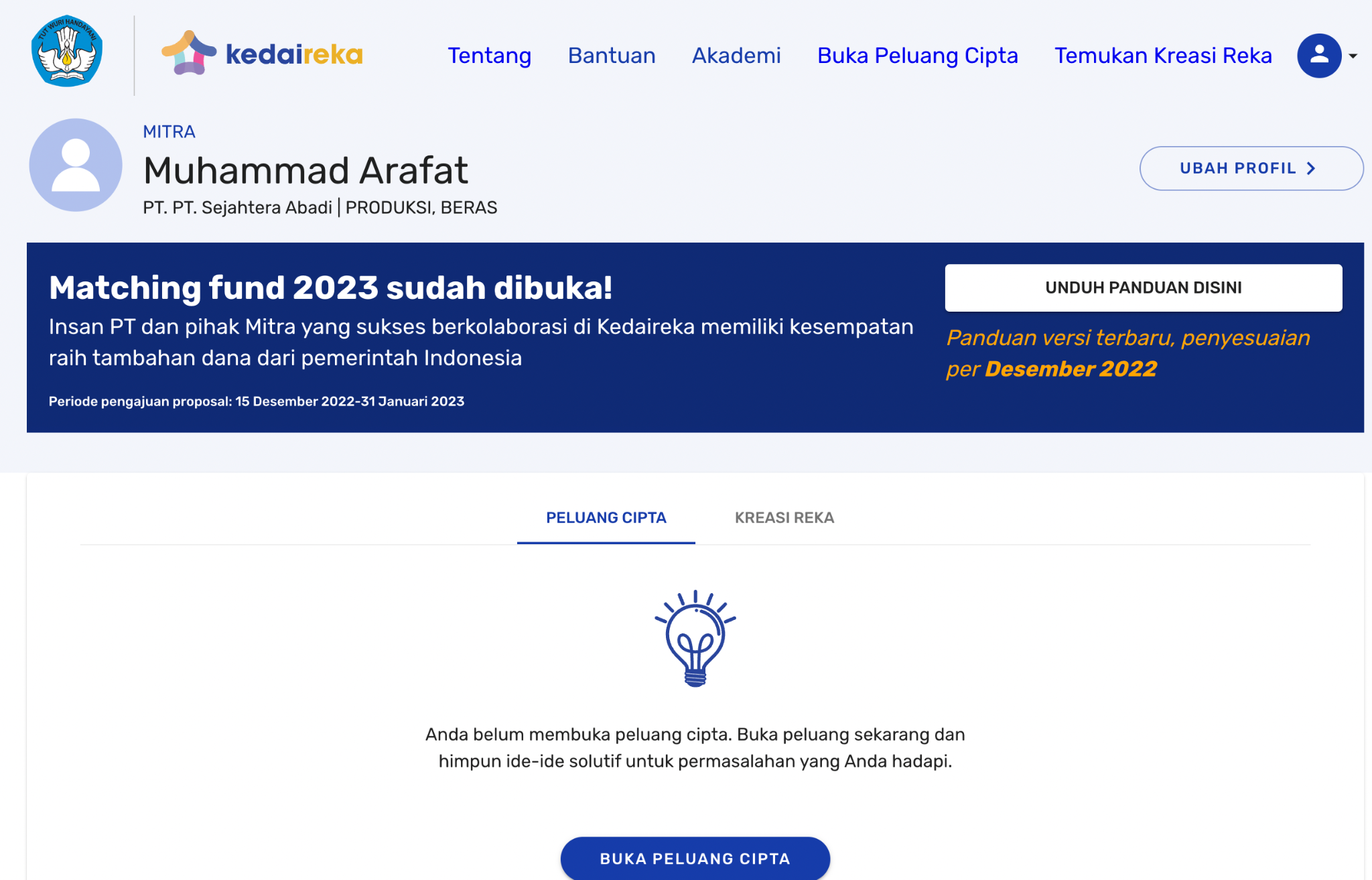 Tampilan laman depan Mitra/DUDI
Kementerian Pendidikan,
Kebudayaan, Riset, dan Teknologi
Republik Indonesia
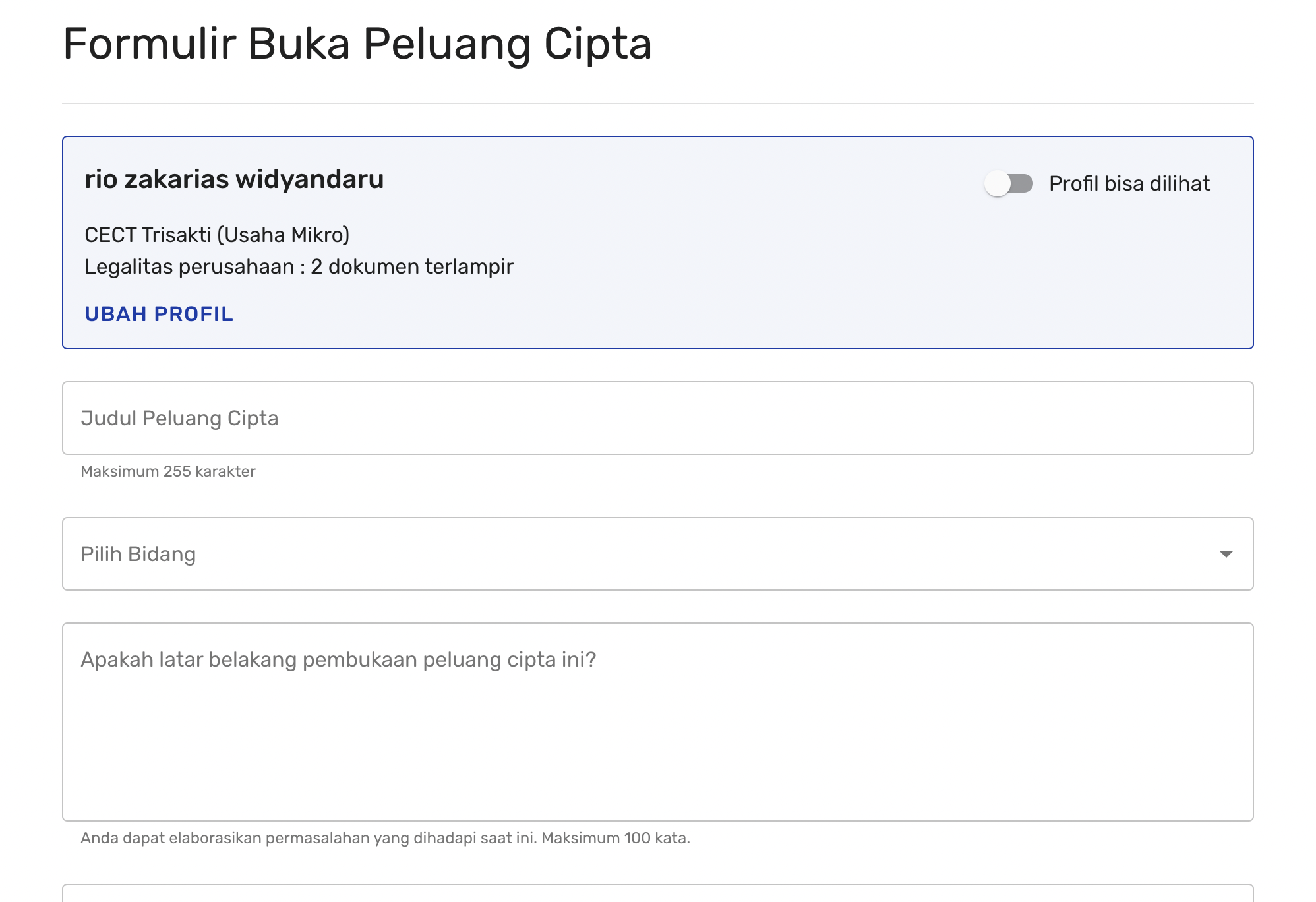 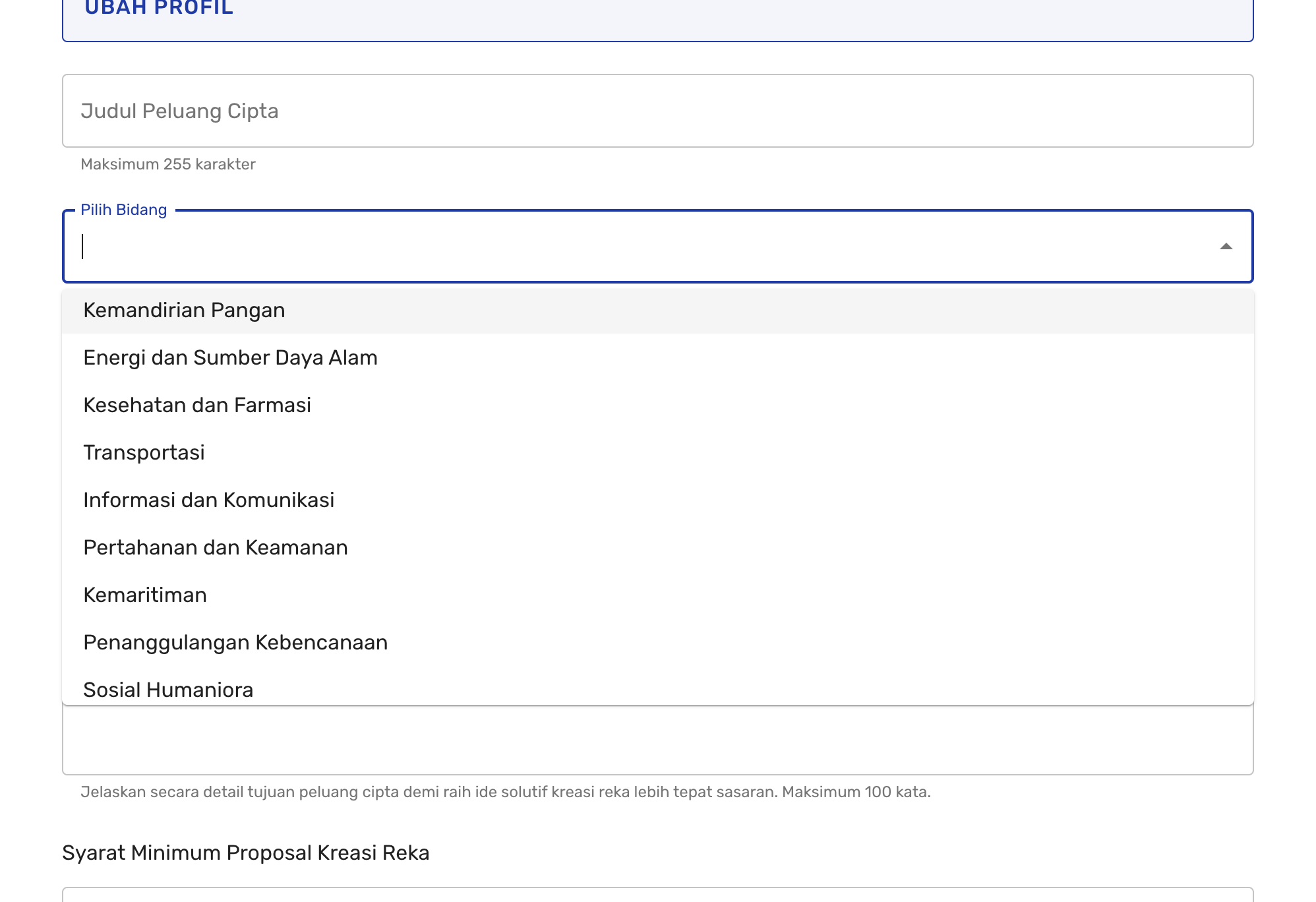 Kementerian Pendidikan,
Kebudayaan, Riset, dan Teknologi
Republik Indonesia
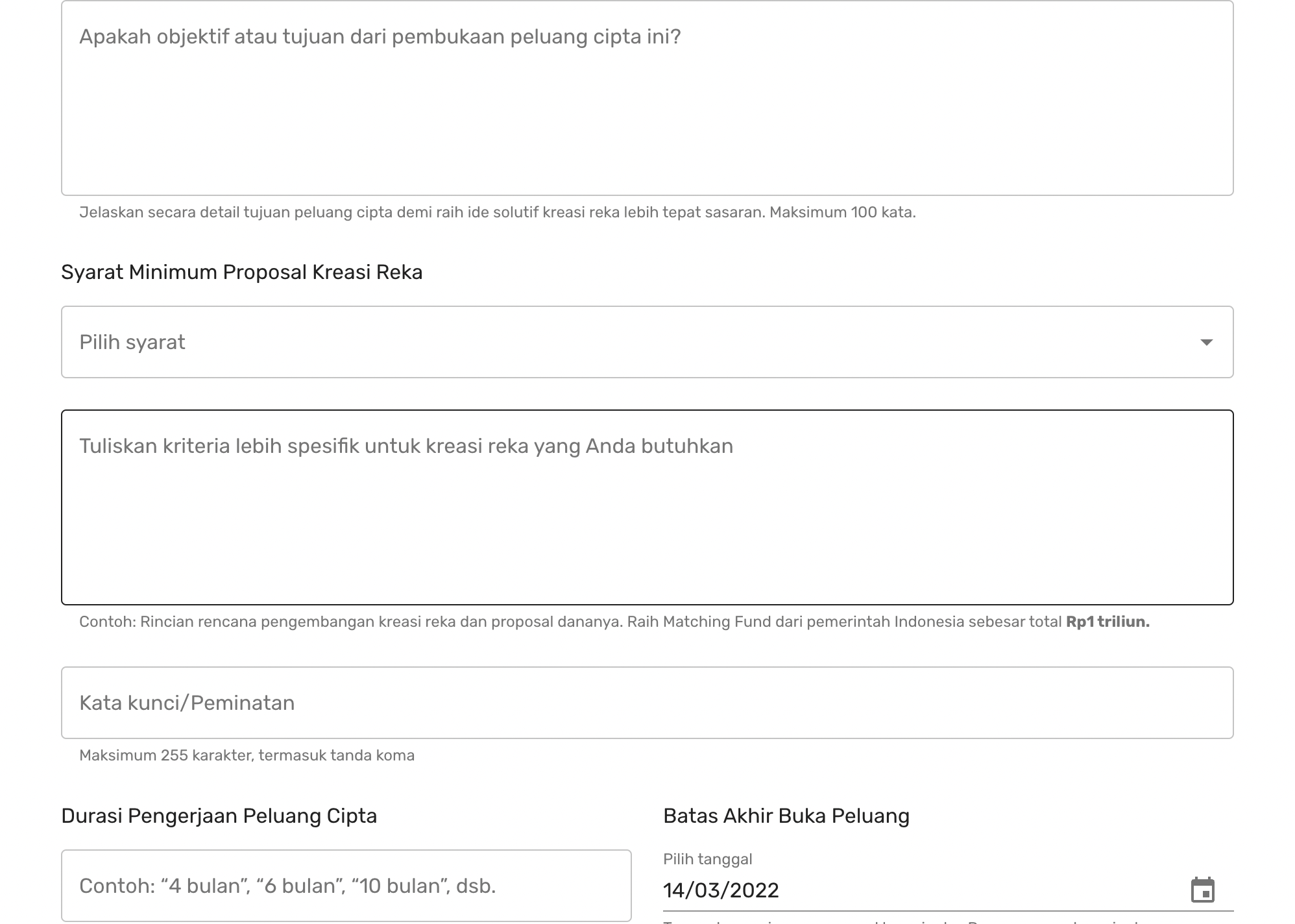 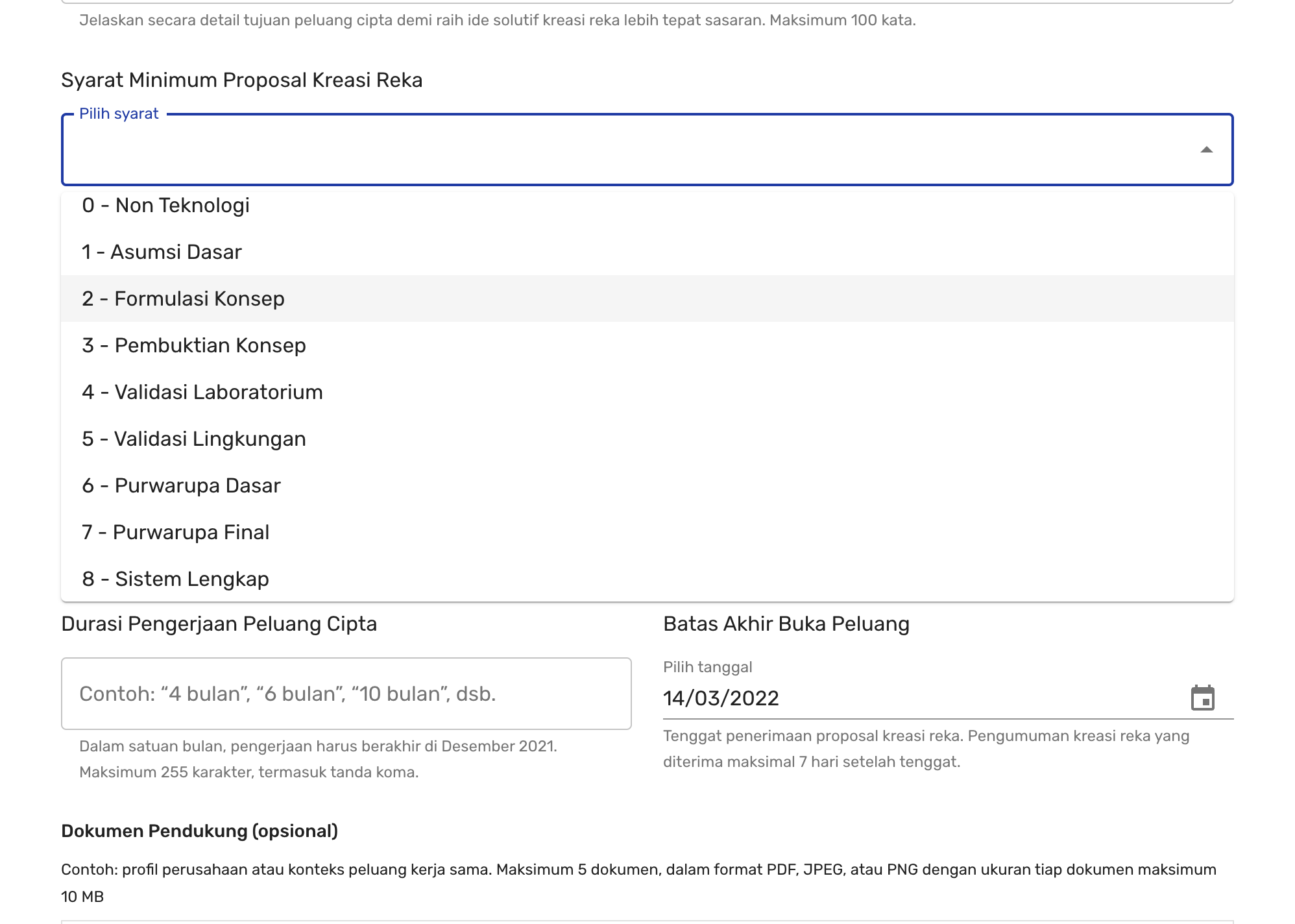 Kementerian Pendidikan,
Kebudayaan, Riset, dan Teknologi
Republik Indonesia
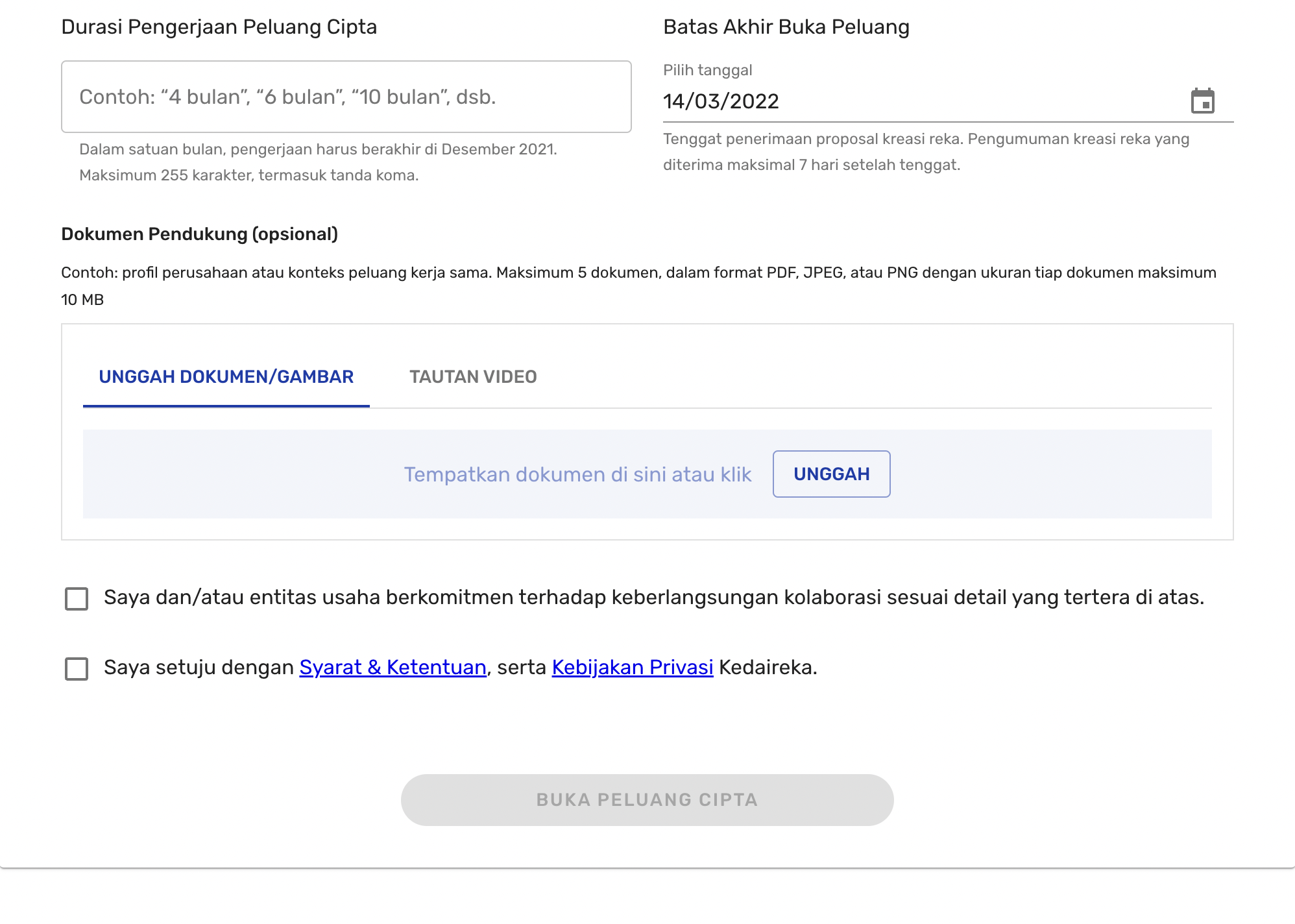 Kementerian Pendidikan,
Kebudayaan, Riset, dan Teknologi
Republik Indonesia
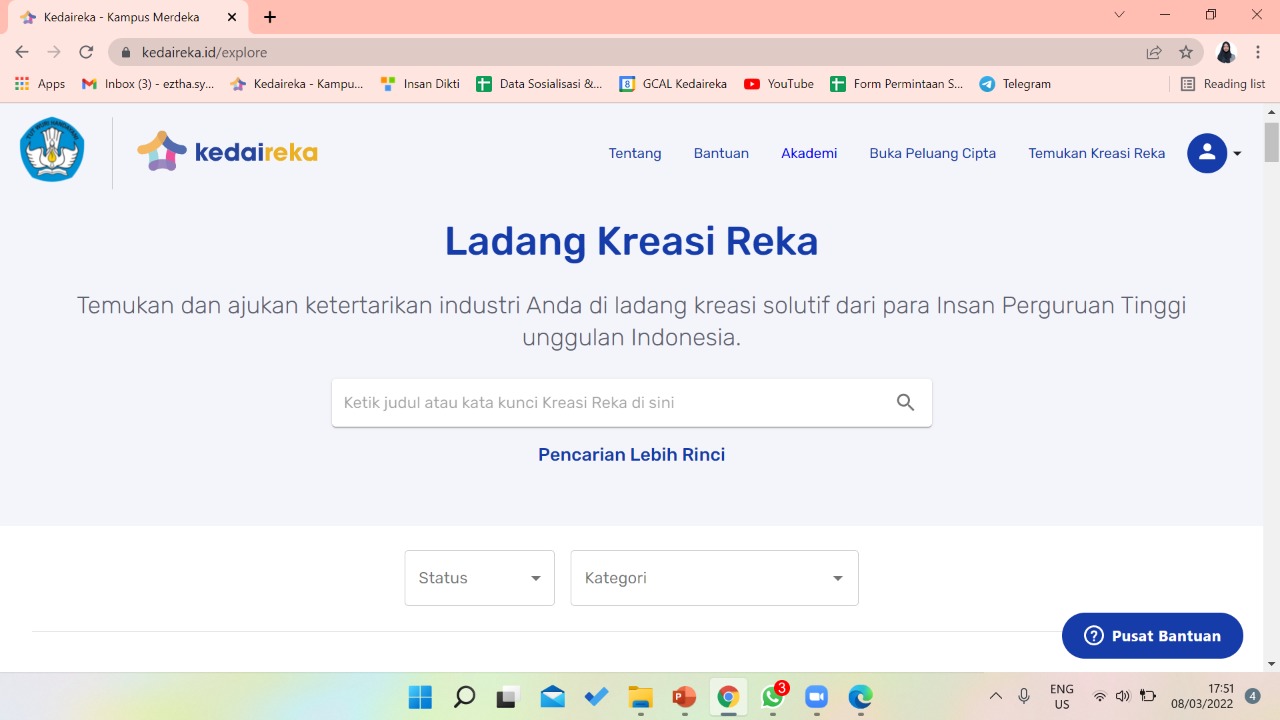 Kementerian Pendidikan,
Kebudayaan, Riset, dan Teknologi
Republik Indonesia
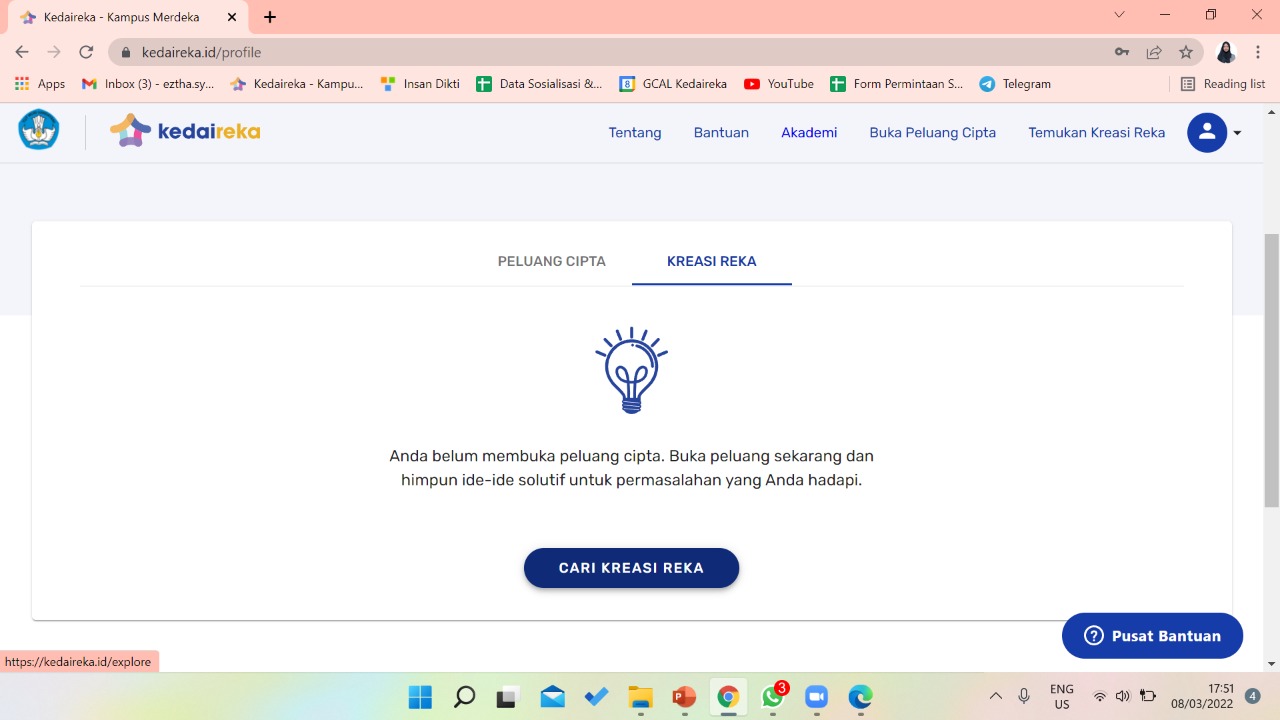 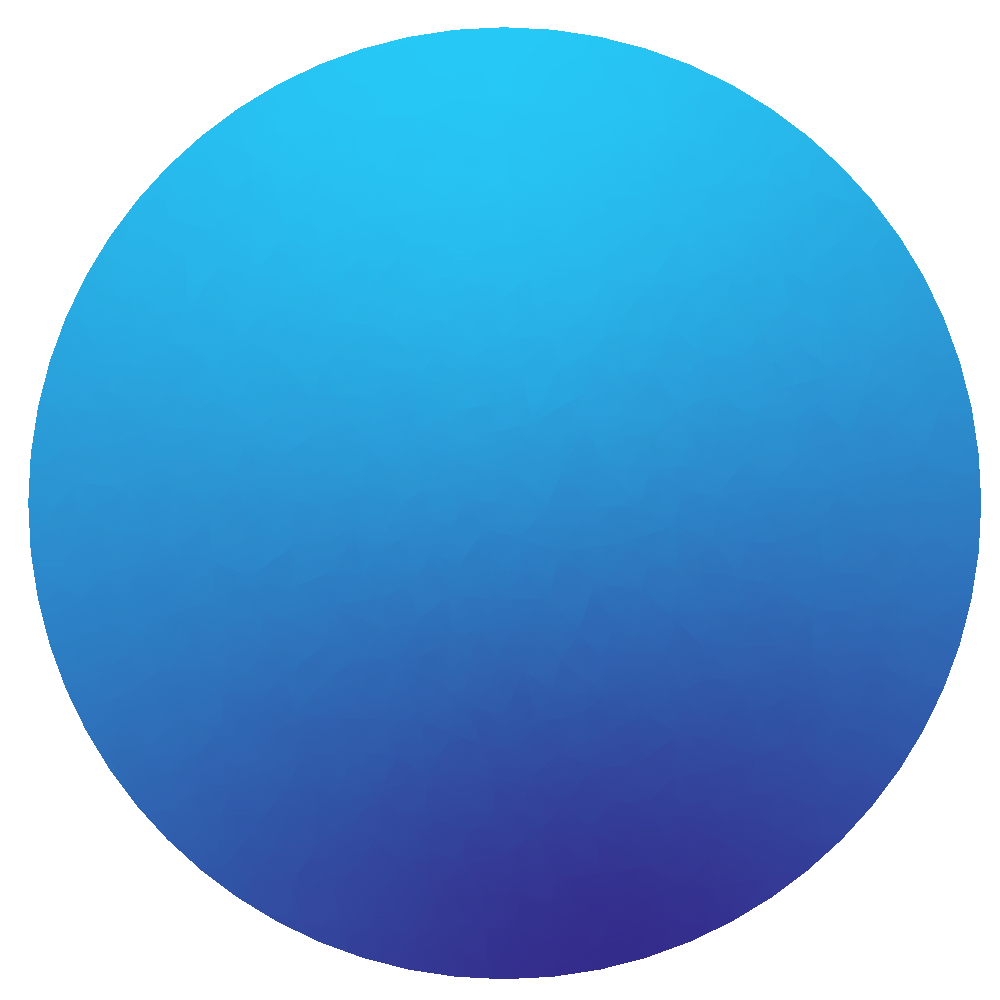 Terima Kasih
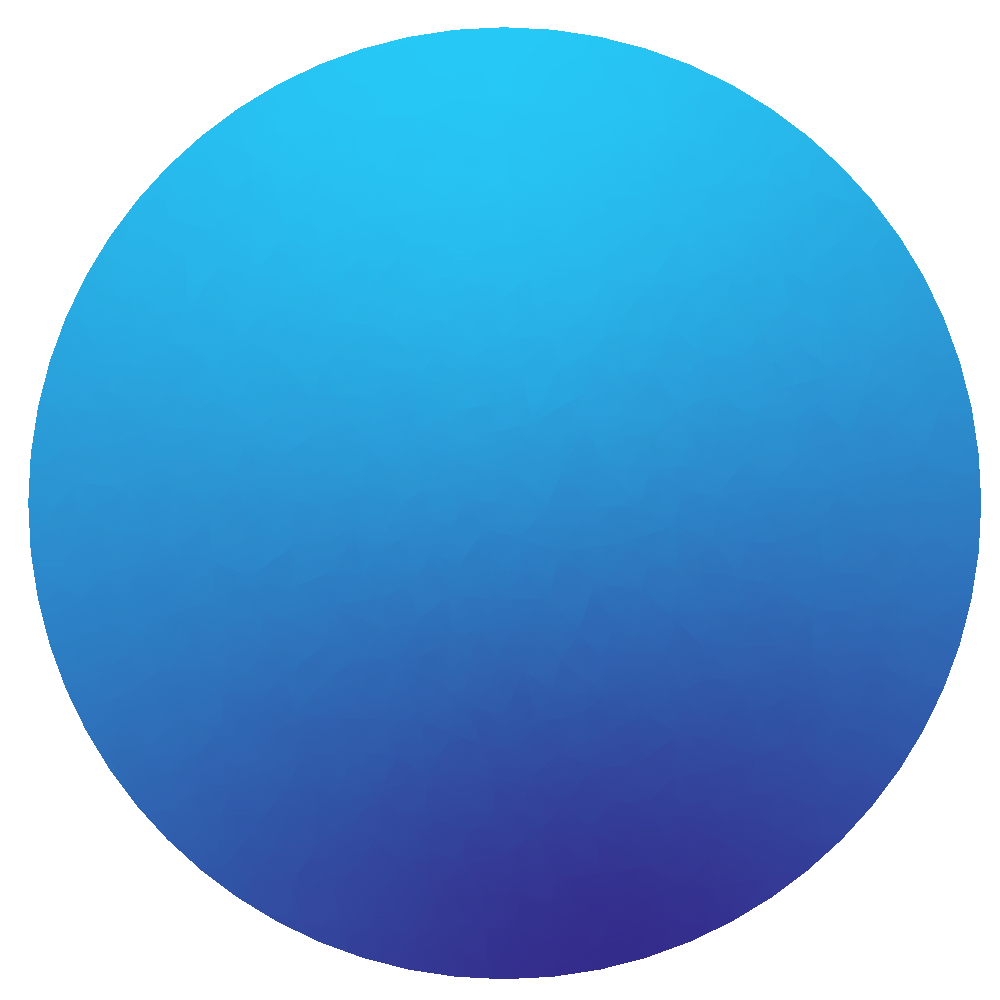